Day 11 - Sunday
December 11, 2011
7:45 am – Los Arco Chapel (only chapel in Xela when I was there – I think – vastly remodeled since I was there) for first dedicatory session at 9:00 a.m.
7a Calle 13-10 Z-3,  or 13 Ave. y 7a Calle, Z-3.
Met Bishop Hector and Mathilde Rodriguez (member for 6 years – but had been a “dry” mormon since my days there apparently – married to a mormon.
Sat next to Mark and Kathy Burgess from St. George (he grew up next door to mom and dad’s house in St. George.)
Southwicks sat behind us (another couple with them…Perkins from Fillmore)
Neil Anderson conducted in Spanish.
Cornerstone (piedra angular) ceremony.
Pilar de Perez (matron) spoke
Israel Perez, temple president
Enrique Fallabella spoke/involucre??/hacedores/oidores
D. Uchtdorf – dedicatory prayer
136th temple/a menudo
Exclamacion hosanna/HHH a Dios y al Cordero
Willy Gonzalez, Pte. Estaca Zaculeu
 
Met two missionary sisters, Sister Allina Smith/Greybull, WY and Sister Erin Nelson/Draper, UT…left business card with “trabaje duro” for Spencer David who is going to MTC on 14th and will be serving in Q mission.  Sherrie had told him that we were going to leave something down there and he was going to have to find it.  We told the sisters to give him the card when they meet him.
 
Drove to temple and walked around grounds-also building with apartments/distribution center/family history center, etc.
 
On walk down from temple, met 4 brothers, Joe Gadd/Nashville/Guatemala North Mission 98-00, John Gadd/Pleasant Grove/Tegucigalpa 96-98, Brian Gadd/Spokane/Guatemala South 94-96, Matt Gadd/South Jordan/Xela 93-95.
 
Lunch at McDonalds.  Met Tyler and Amy White (Riverton).  Q Mission 99-01.  abyufan@gmail.com
 
Drove by Kathy Rittscher’s to find address.  2a Ave. 2-14 Z-9, La Floresta (1 block before McDonalds) near Garibaldi chapel.  5777 7797.
 
Drove back to temple.
Ran into the Burgess’ again.  Spoke with Rolando Amado (who eventually hooked us up with Cesar Morales who took us (Sherrie and I and the Burgess’) right into the temple for the third session.  We sat in the youth instruction room right next to the baptismal font. There were still some empty seats so we didn’t displace anybody.  Sat nex to Jose Beque from Retalhuleu/Trebolos/Las Palmas.  Does auto painting?  Very emotional during session.  Offered me his handkerchief (I asked him to keep it as it would be a special memento for him) after session.
Speakers second counselor in temple presidency, Fredy and Abigail Jimenez.
James Martino spoke; 1.  Current recommend, 2.  Frequent attendance, 3.  Teach family about temple.
Larry Gibbons spoke; meditation/light in life.
Dieter Uchtdorf; defining moments in your life.  Events in temple during Jesus’ life (annual at Passover/money changers/visit prior to death).  A menudo/often.
 
Met Dave and Shannon Cisneros/84-86/Glendora
 
Met David Nielsen/77-79/St. George/CPA Mesquite casino
Met Scott Florence/Lehi
 
Met Hugo Diaz/Boston/San Marcos and Melissa Diaz/San Marcos (took pic of Sherrie and I on way out)
 
6:00 p.m.  Dinner at Kathy Rittscher’s.
Andres Ramos/Pavel Ramos
Calle El Grito 151
Campo Verde
Molina, Lima, Peru
+51 317-7101
+51 1368-1692
Director of Temporal Affairs for Peru Ecuador Bolivia Columbia
President of Guatemala North Mission 93-96
1C MTC Lima
 
Marta Garcia (aunt to Kathy Rittscher) – Marta Eugenia?? Garcia/Las Vegas/Tallers de mecanico BMW??
 
Rudy Lopez/baptized 1949/19th member in CA.  Translator for Kimball/July Liahona
72 Pres. Rittscher
2nd counselor – Mario Lopez
72-75 divided stake.
71/Pasarelas
Armando Paniagua/Talleres Paniagua
 
Two missionaries at dinner/Elder Gledhill/Sandy, UT and Elder Moody/Cokeville, WY.
 
Met David Patey (translates for GA’s in CA from Sp to Eng)…lives in Costa Rica (knows Wayne Tew who visited ward in Costa Rica)…took family to CR for experience…after year or so called as bishop…when released called to stake presidency…parents Canadian and he was born in Israel
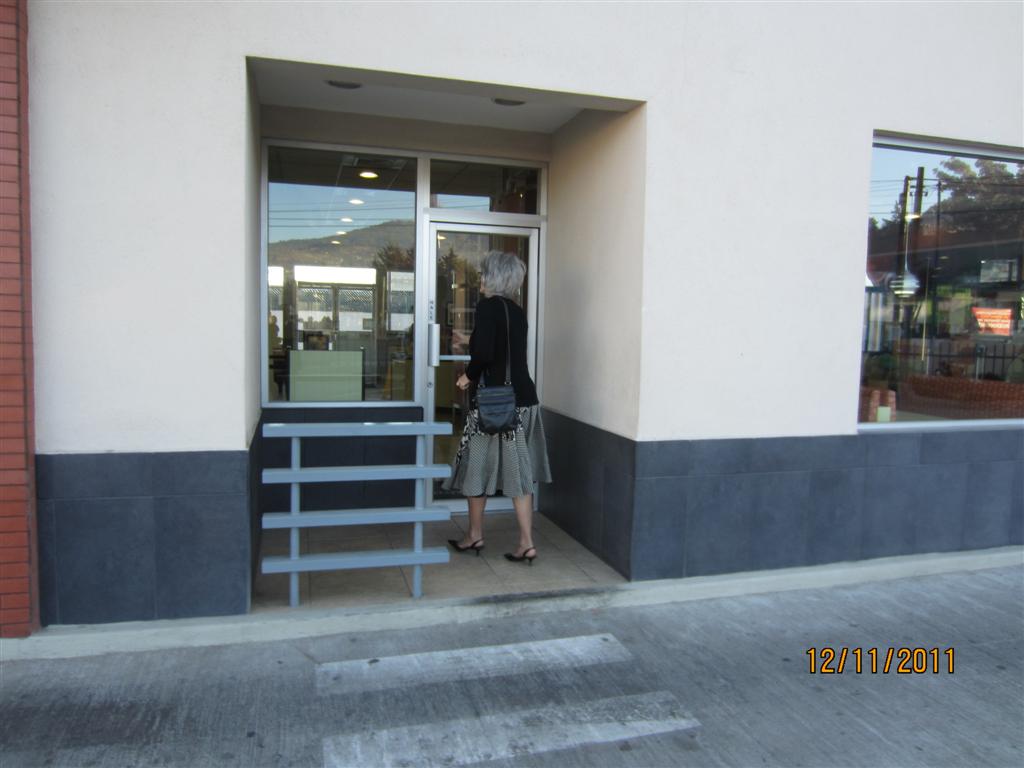 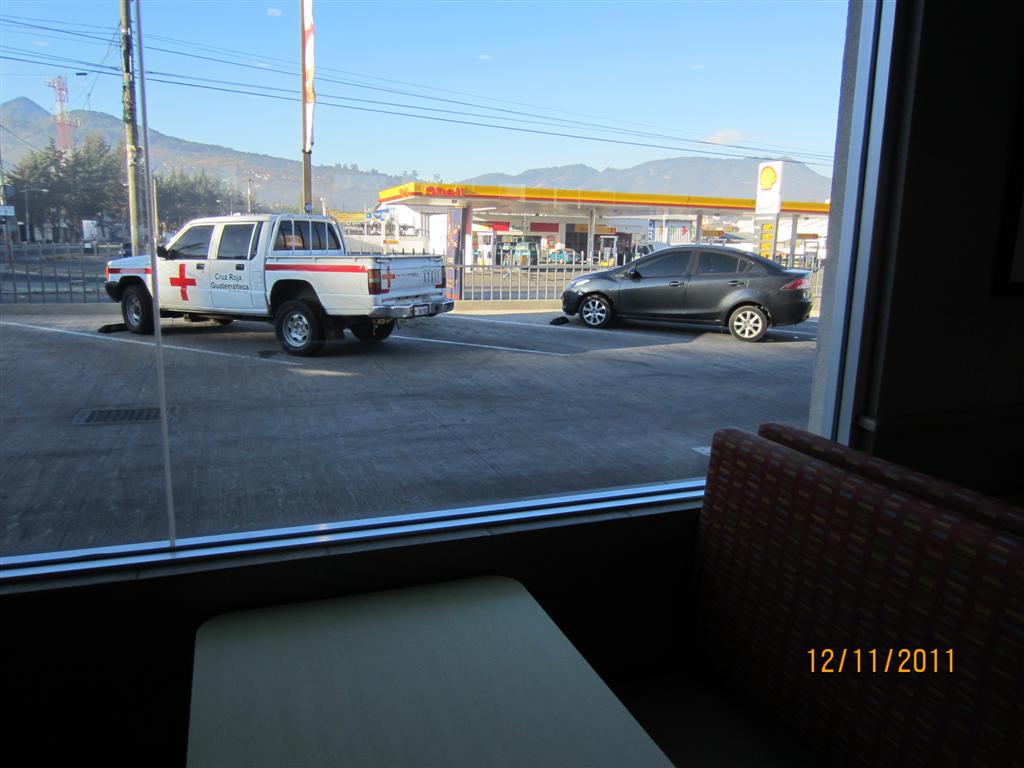 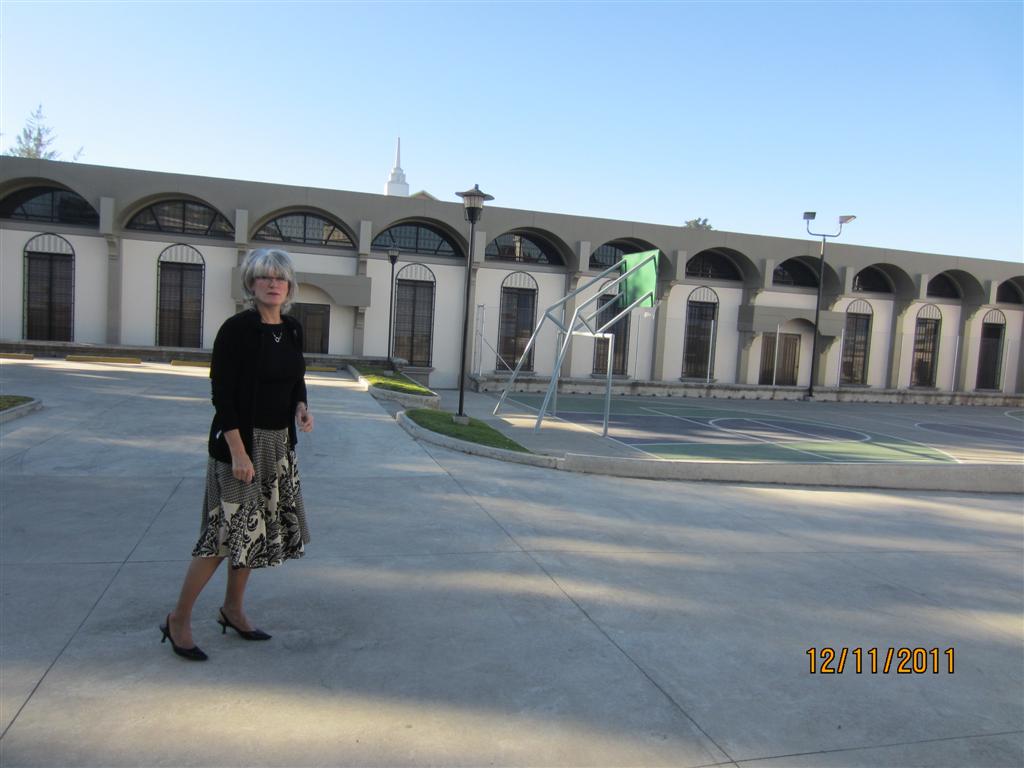 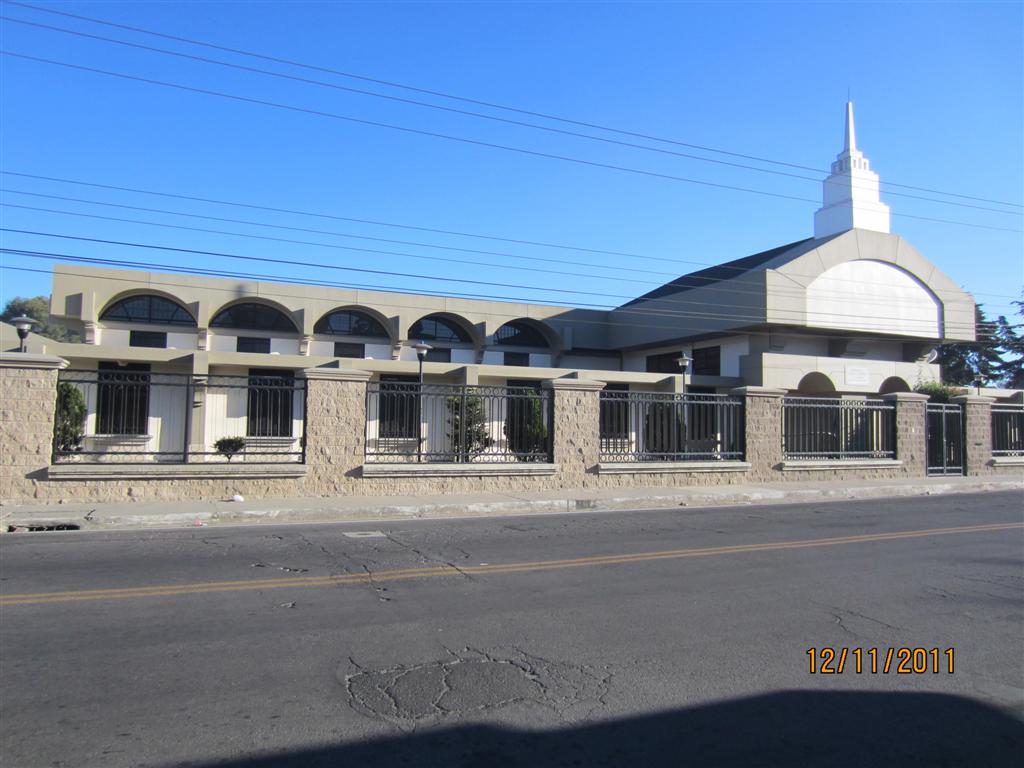 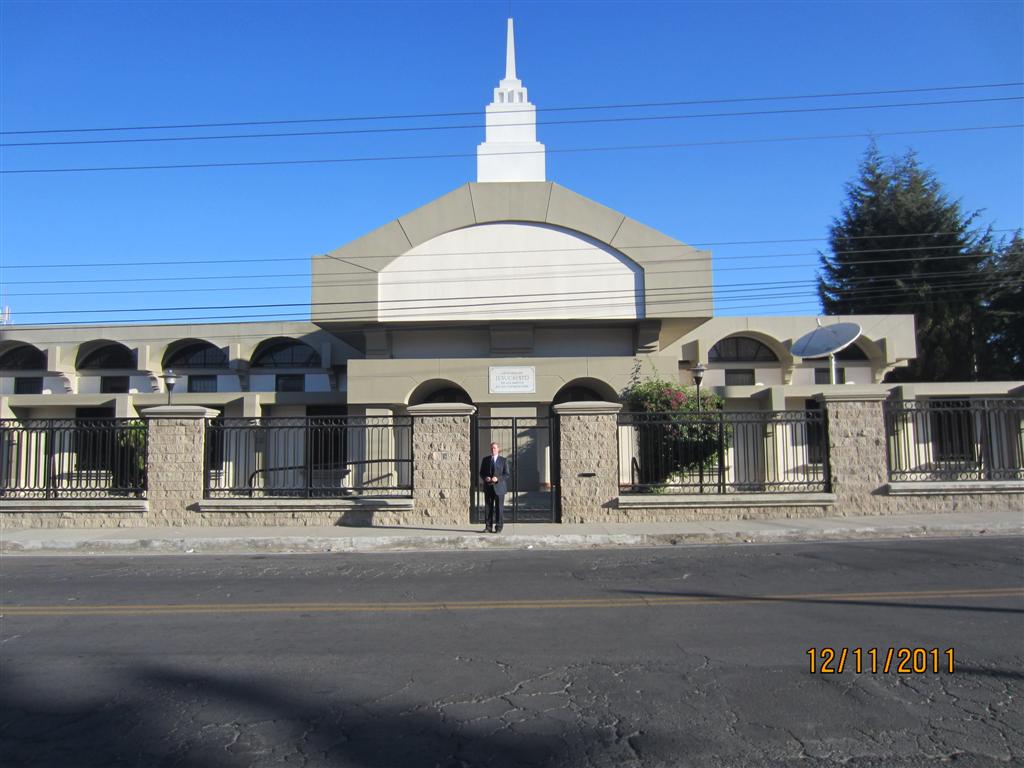 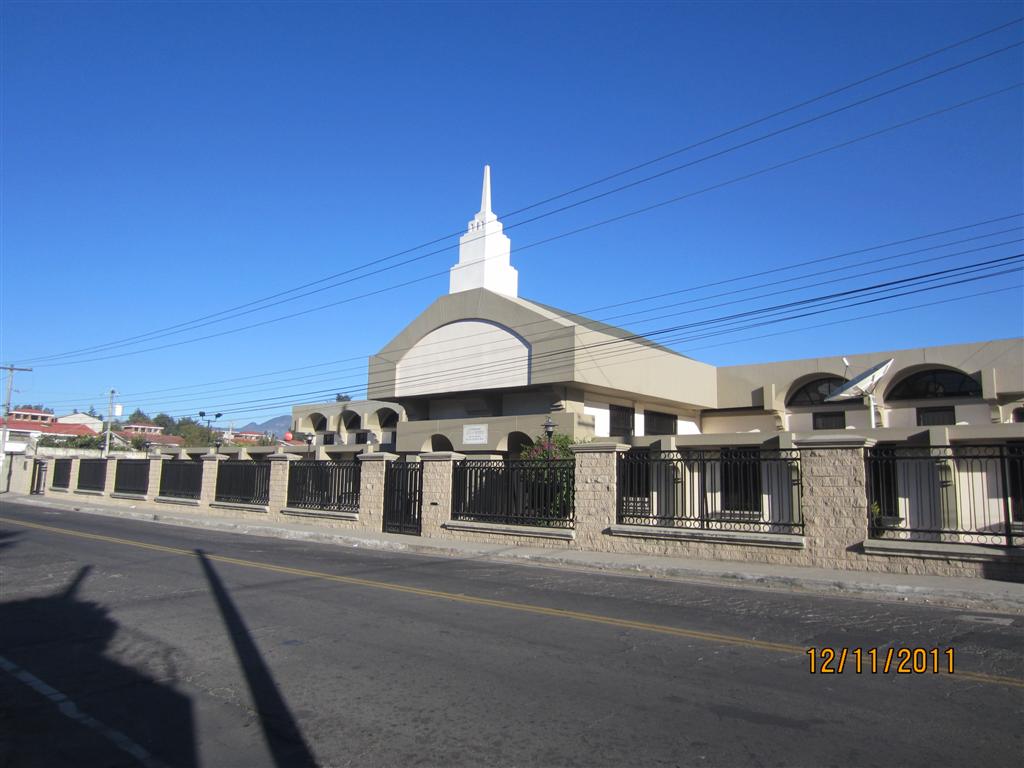 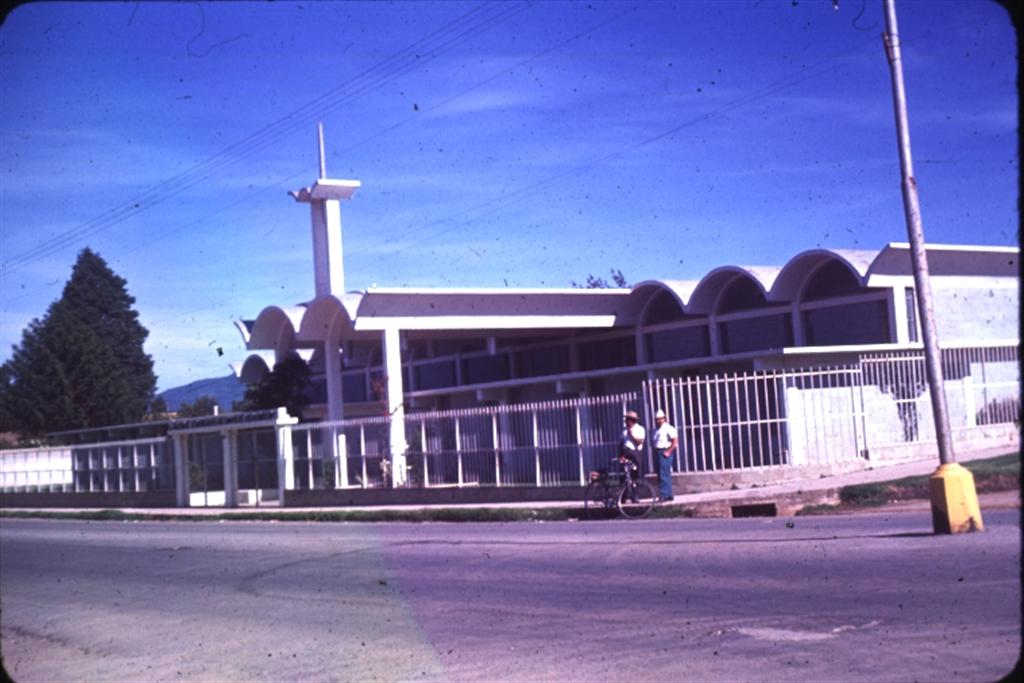 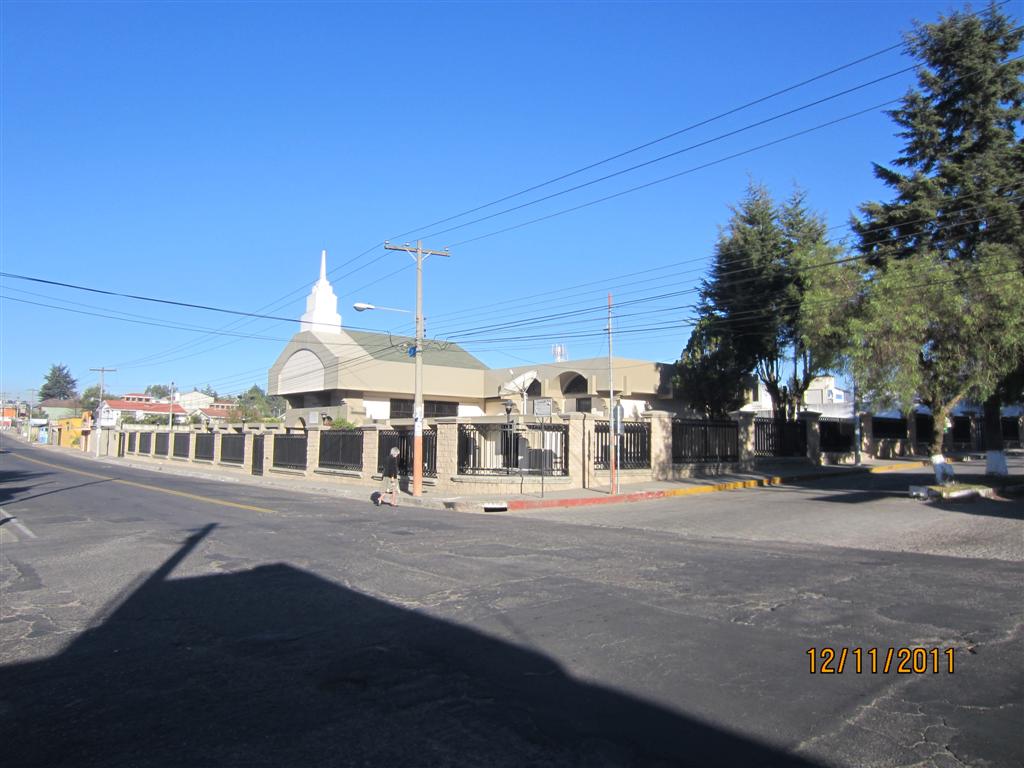 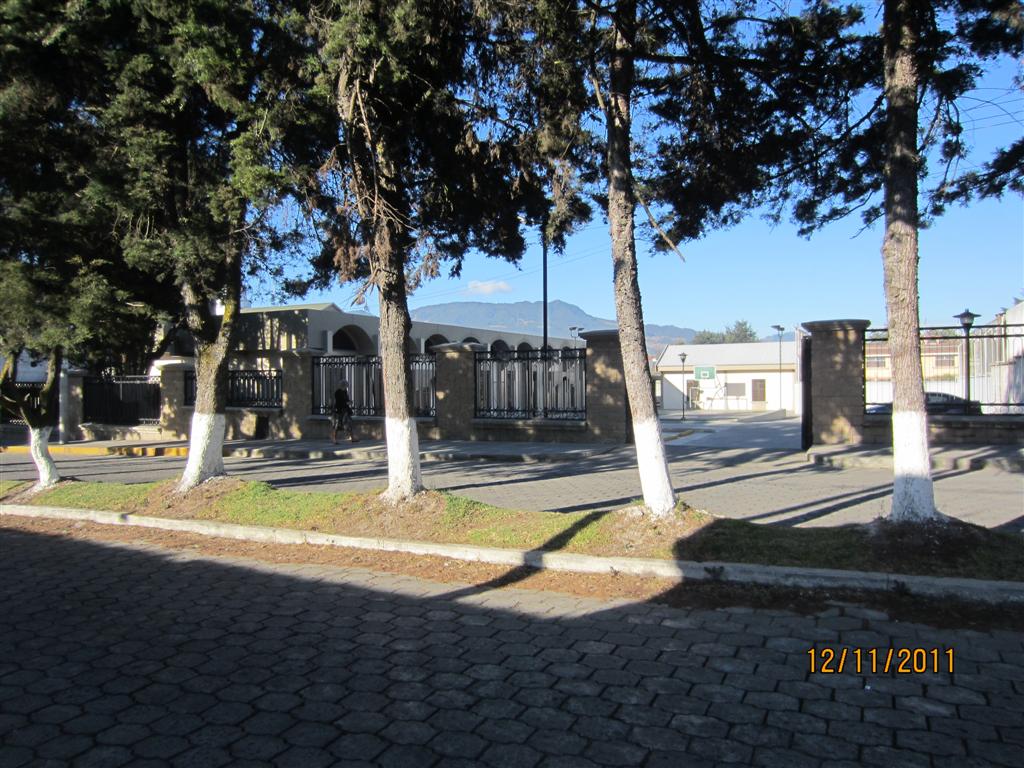 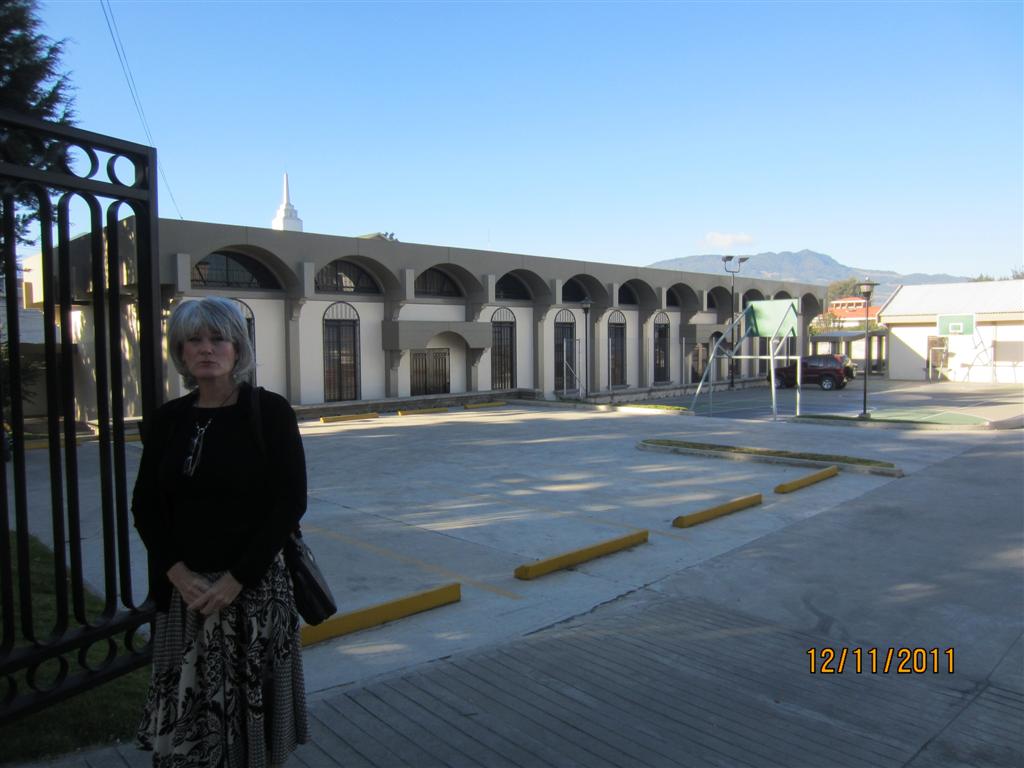 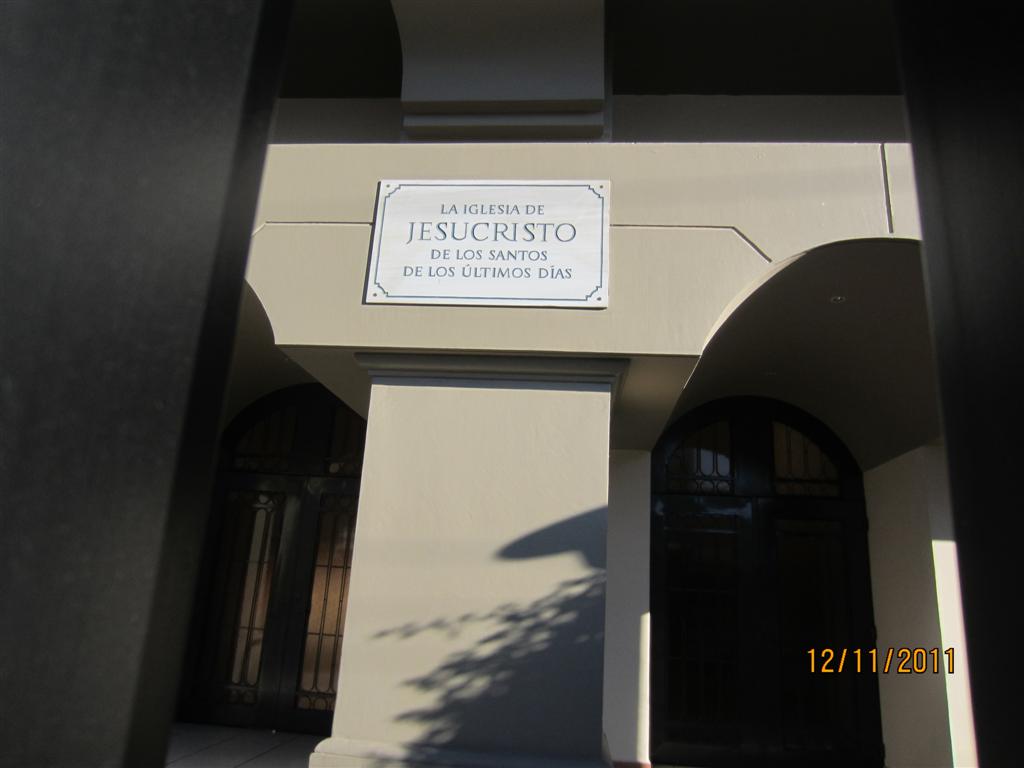 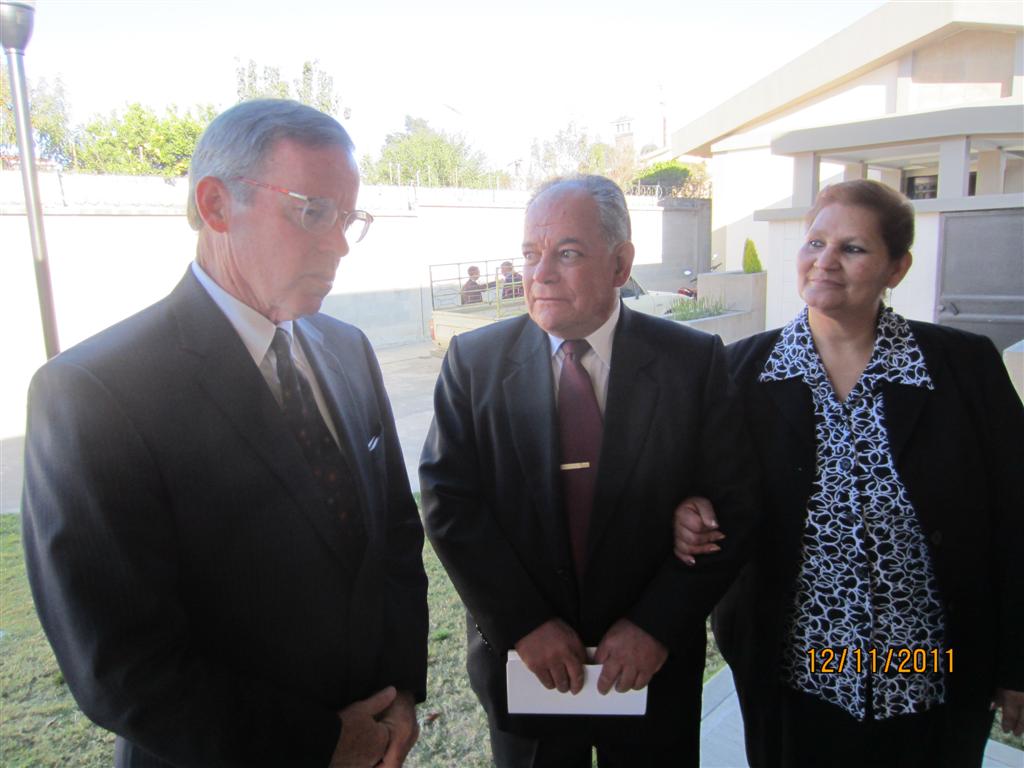 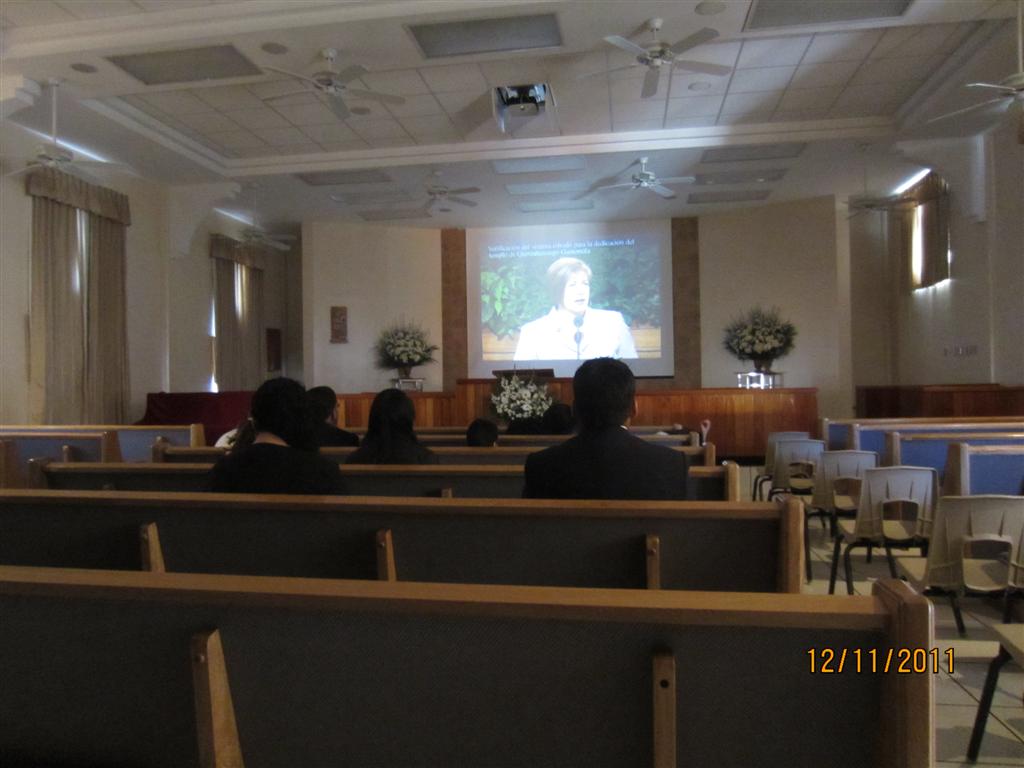 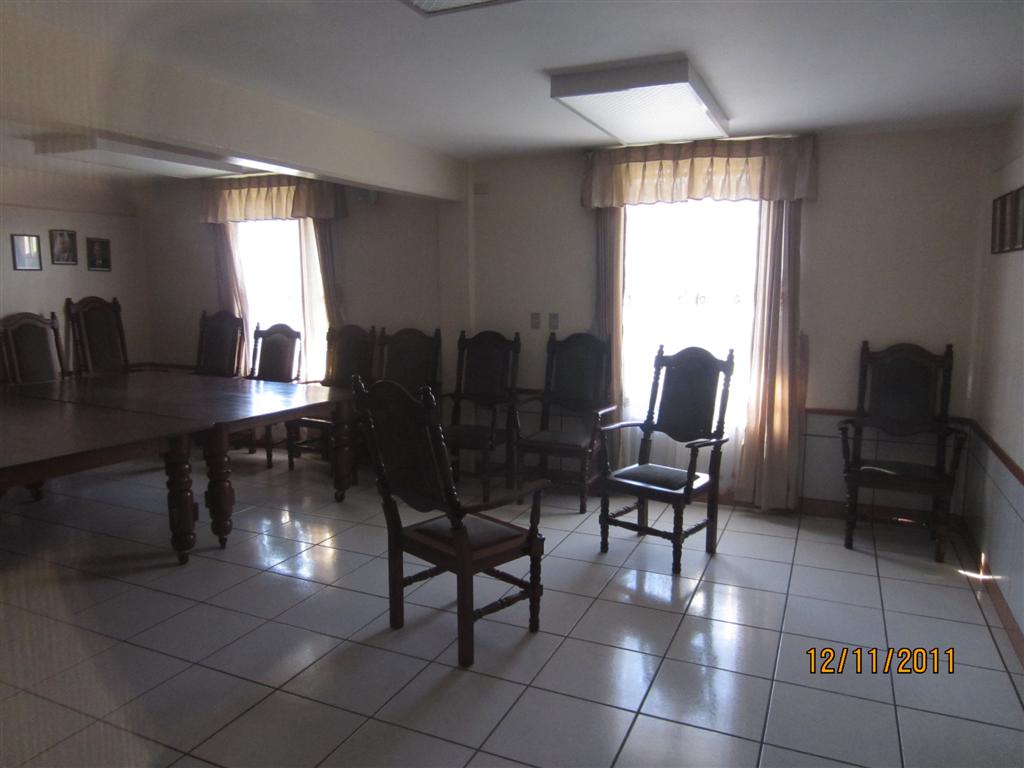 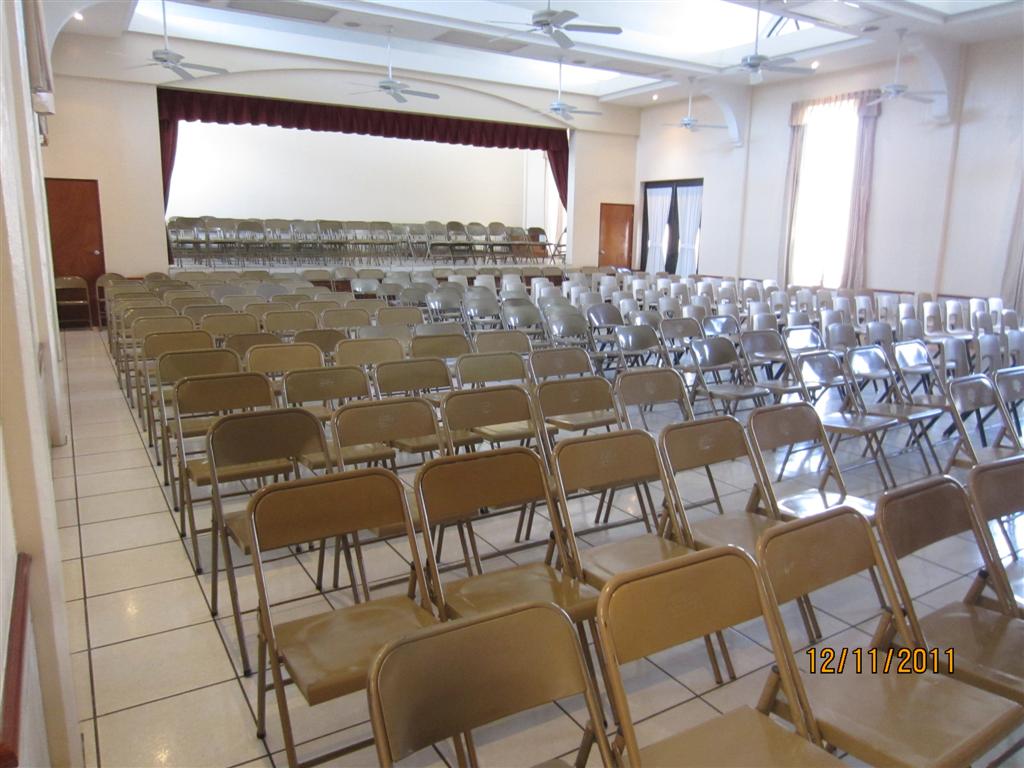 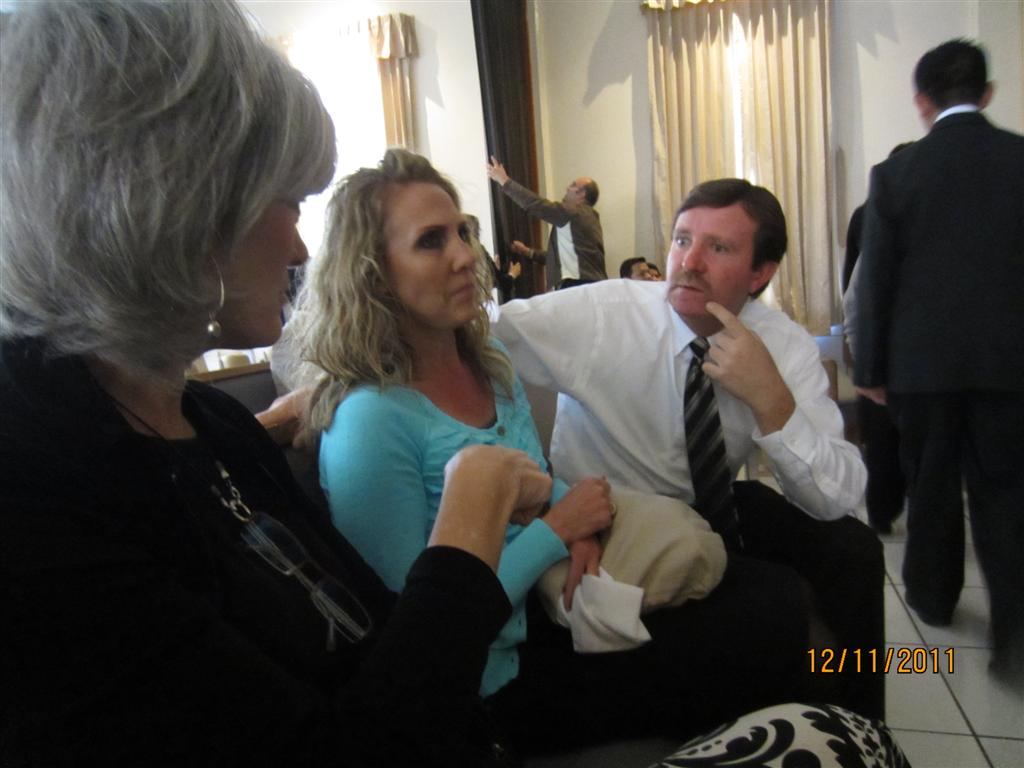 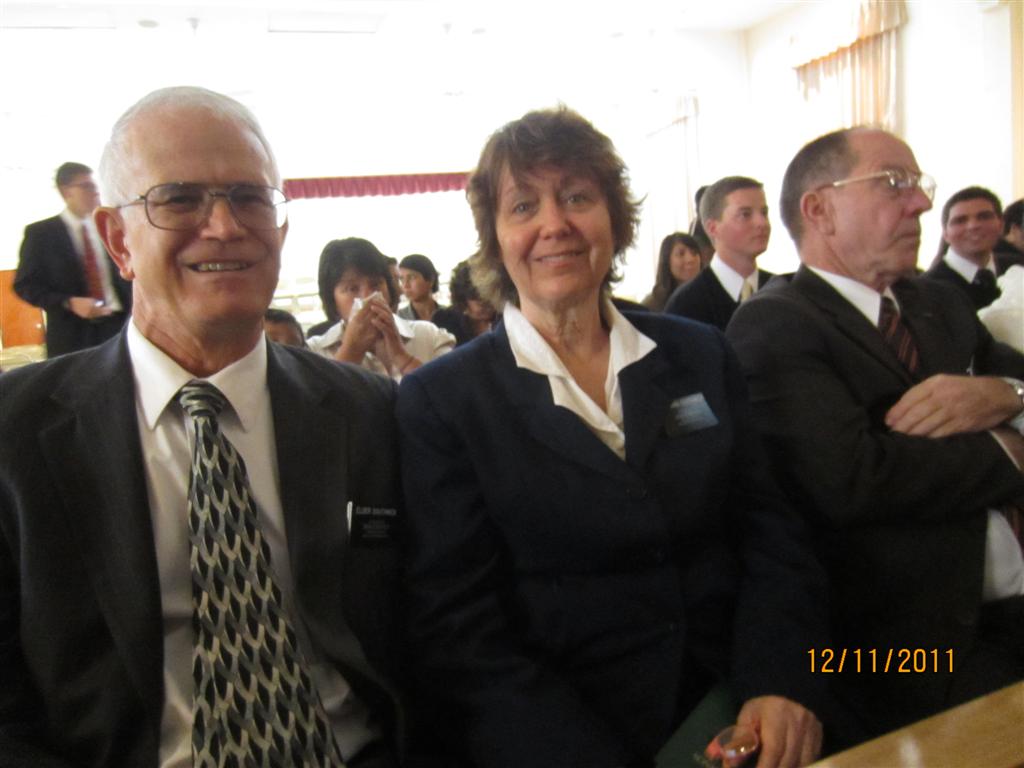 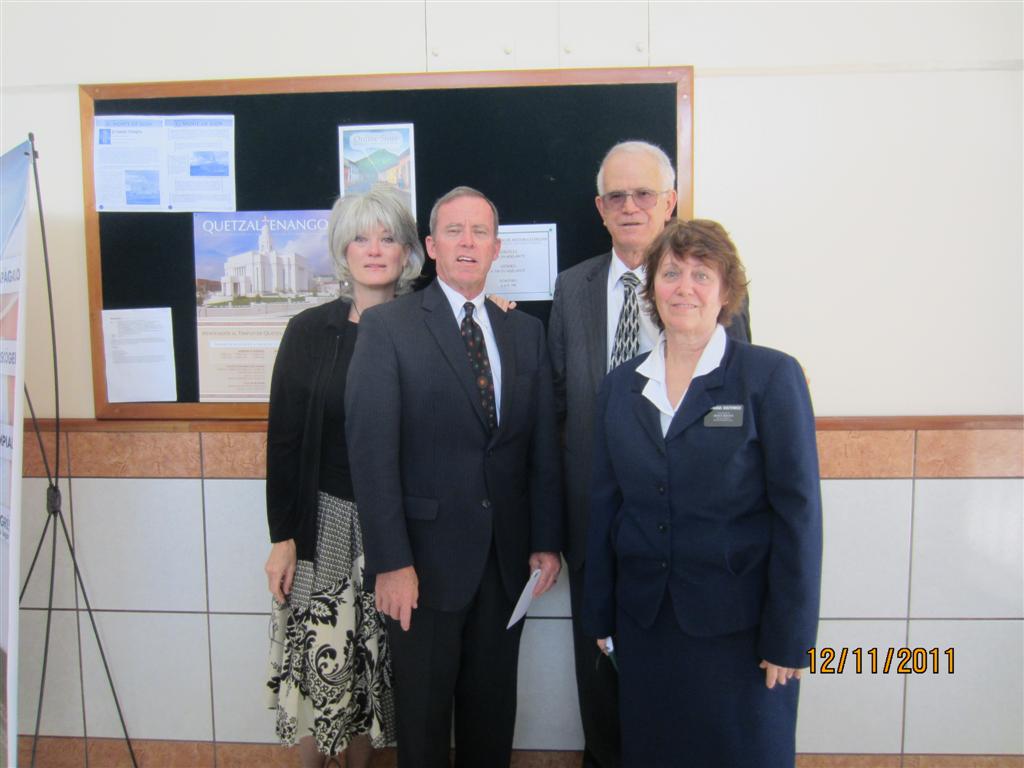 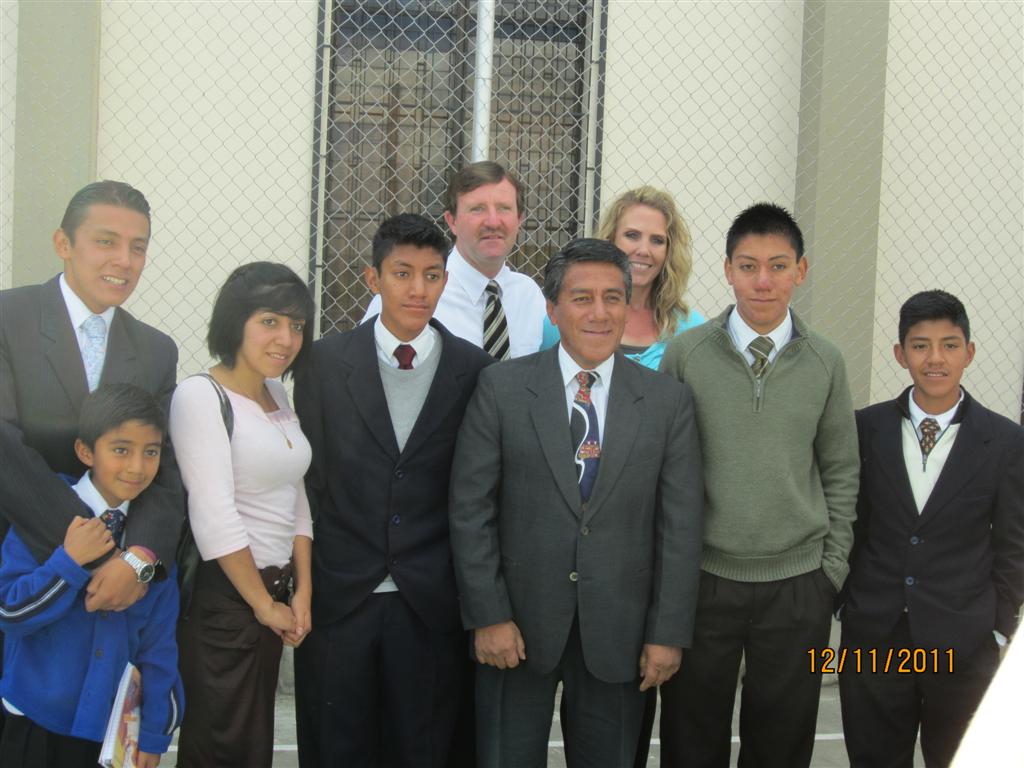 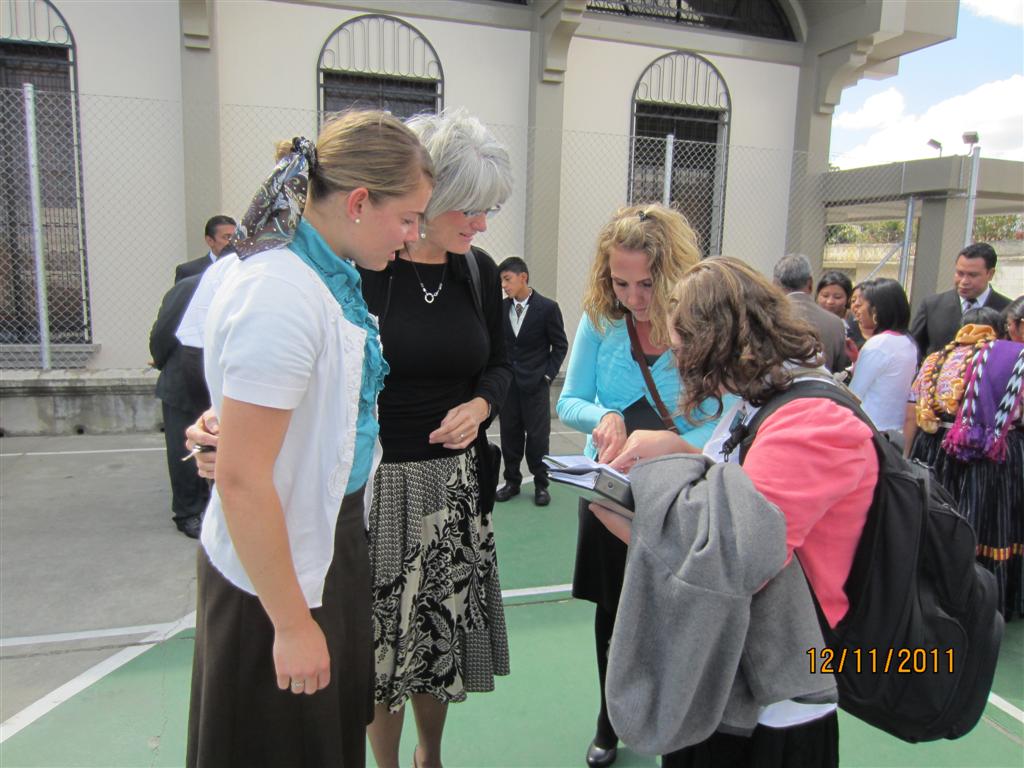 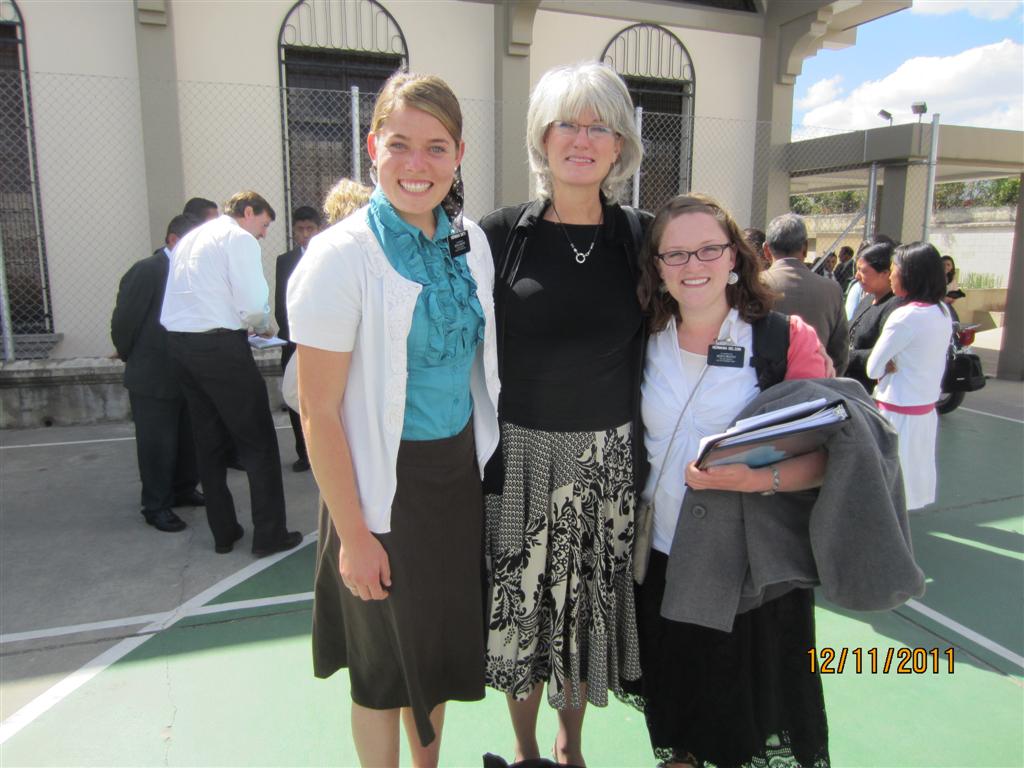 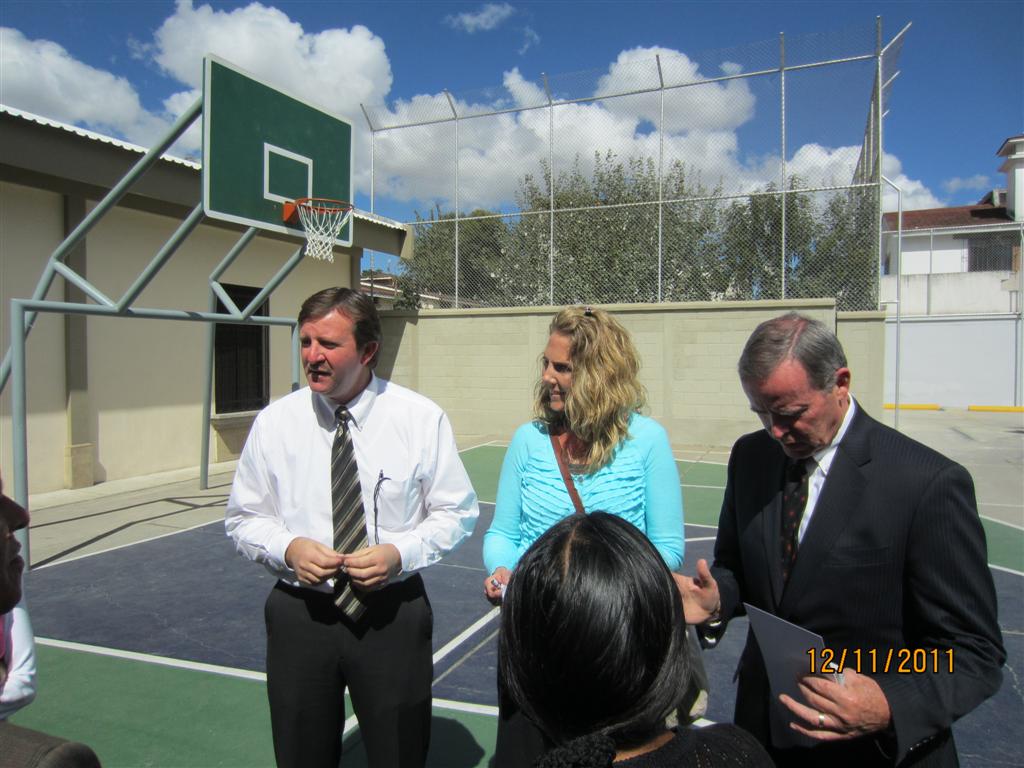 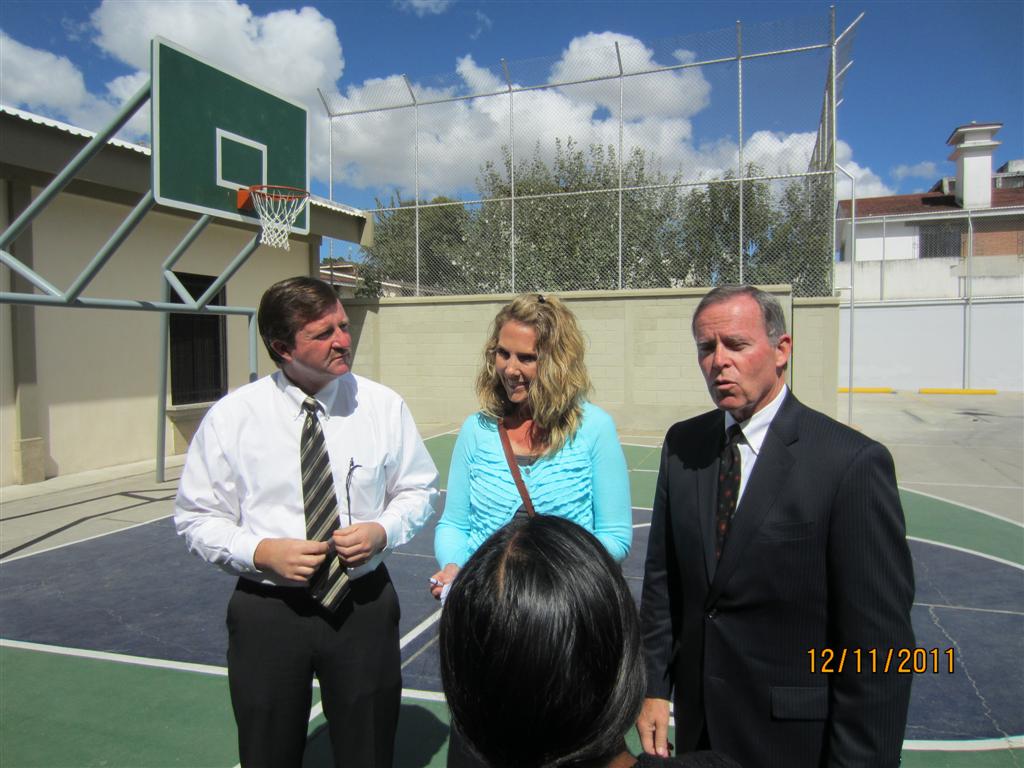 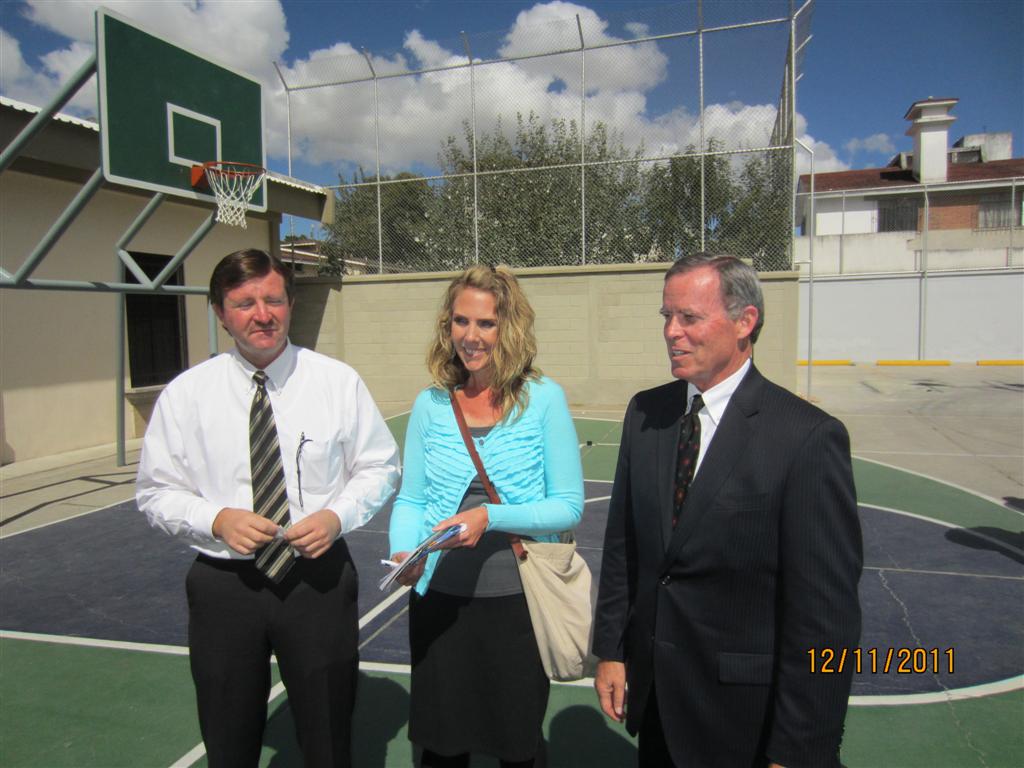 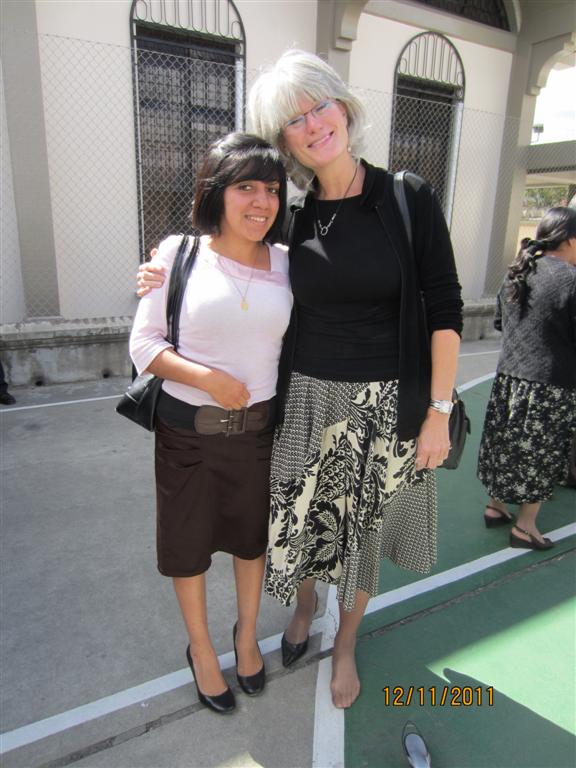 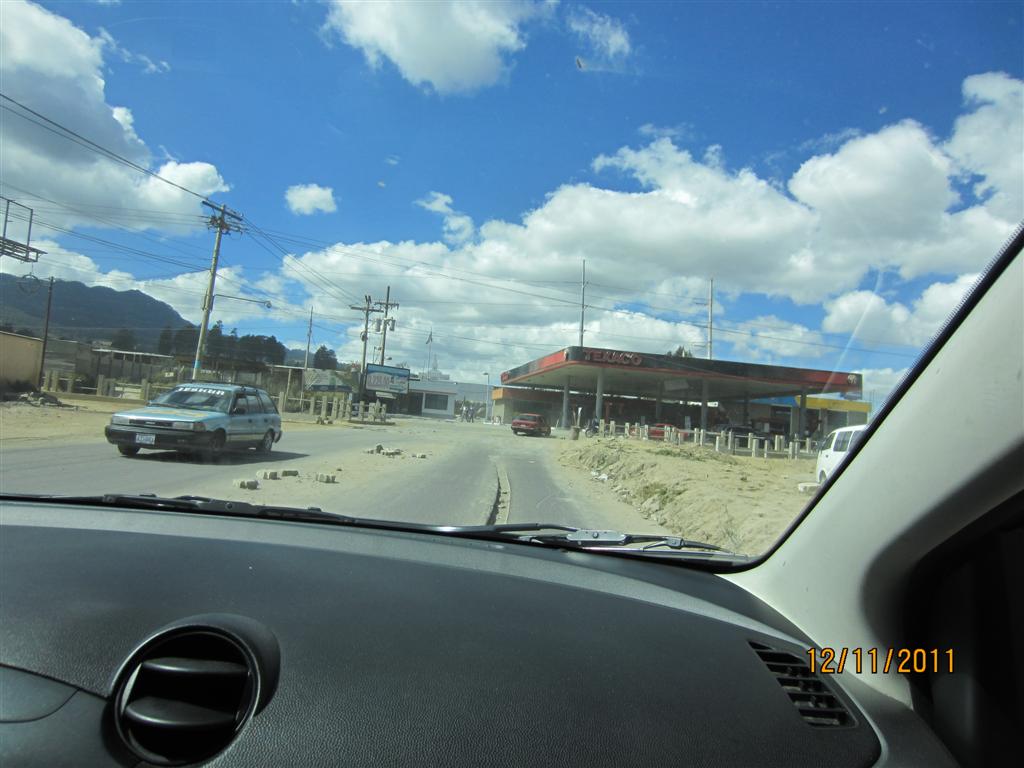 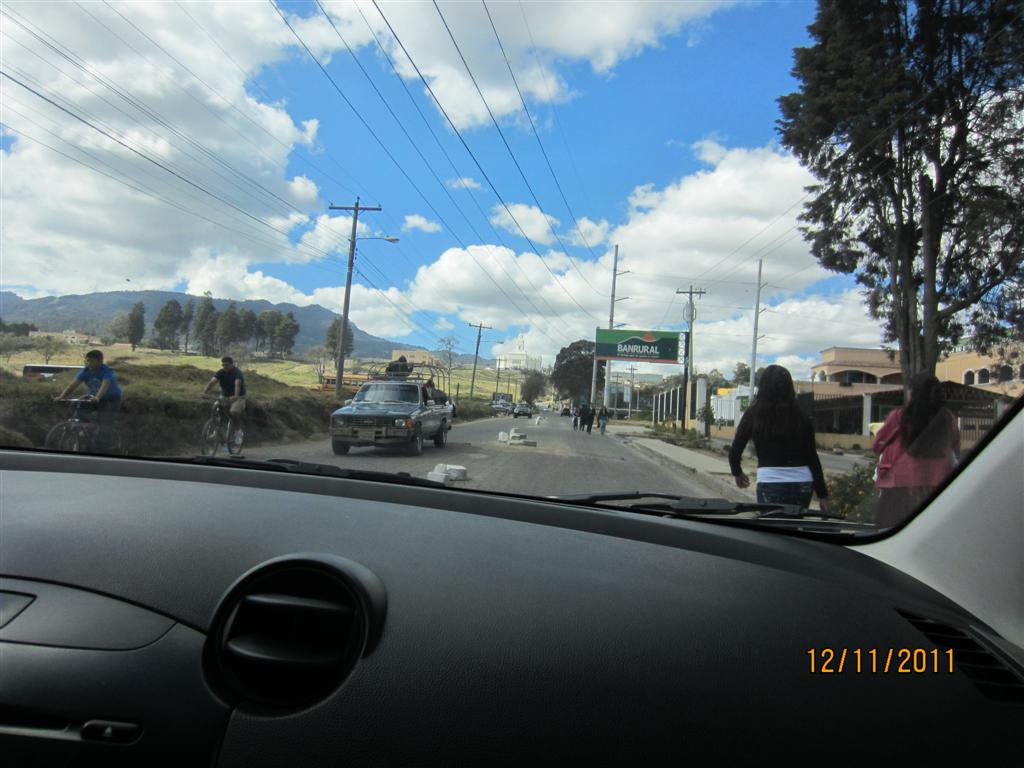 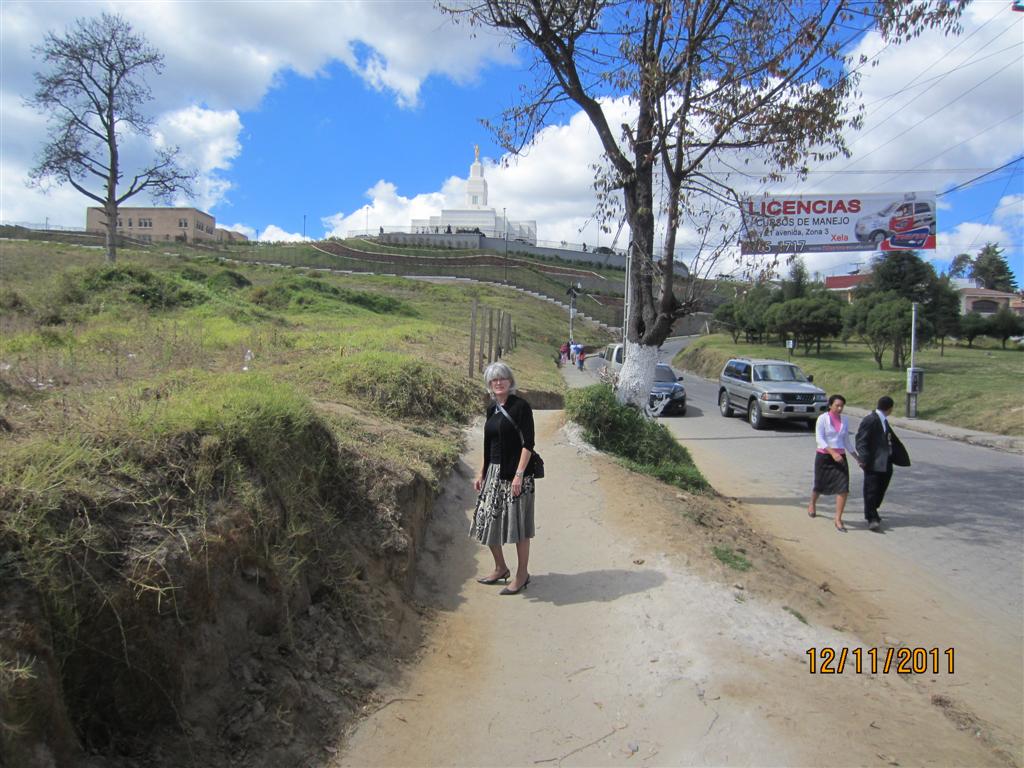 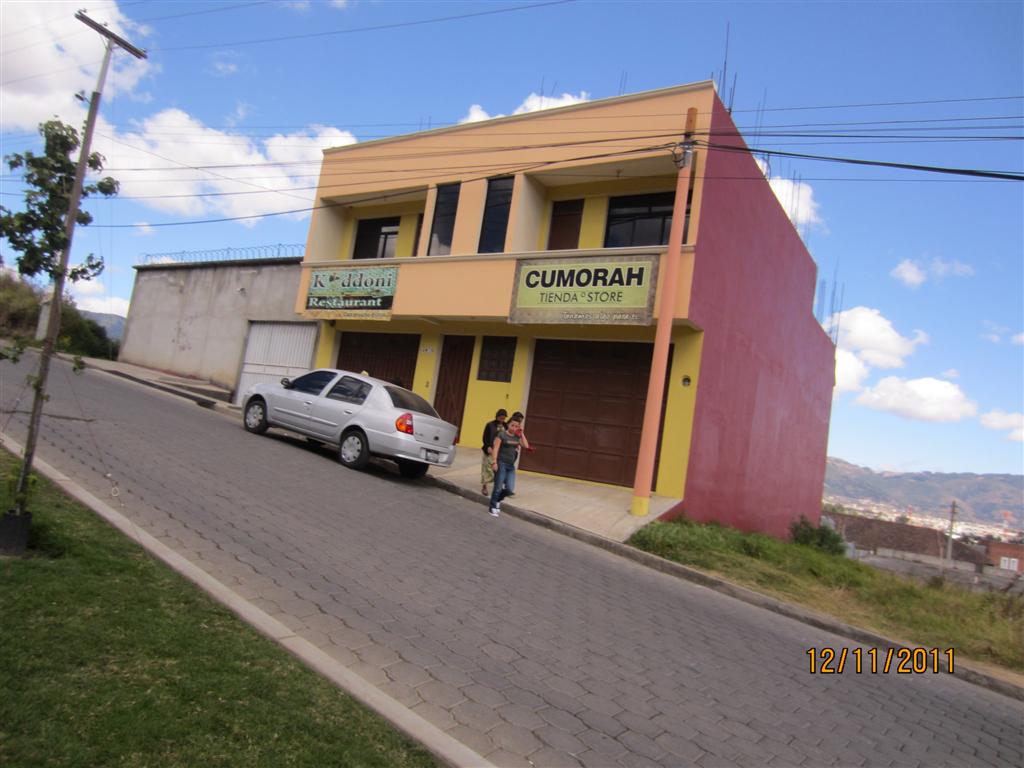 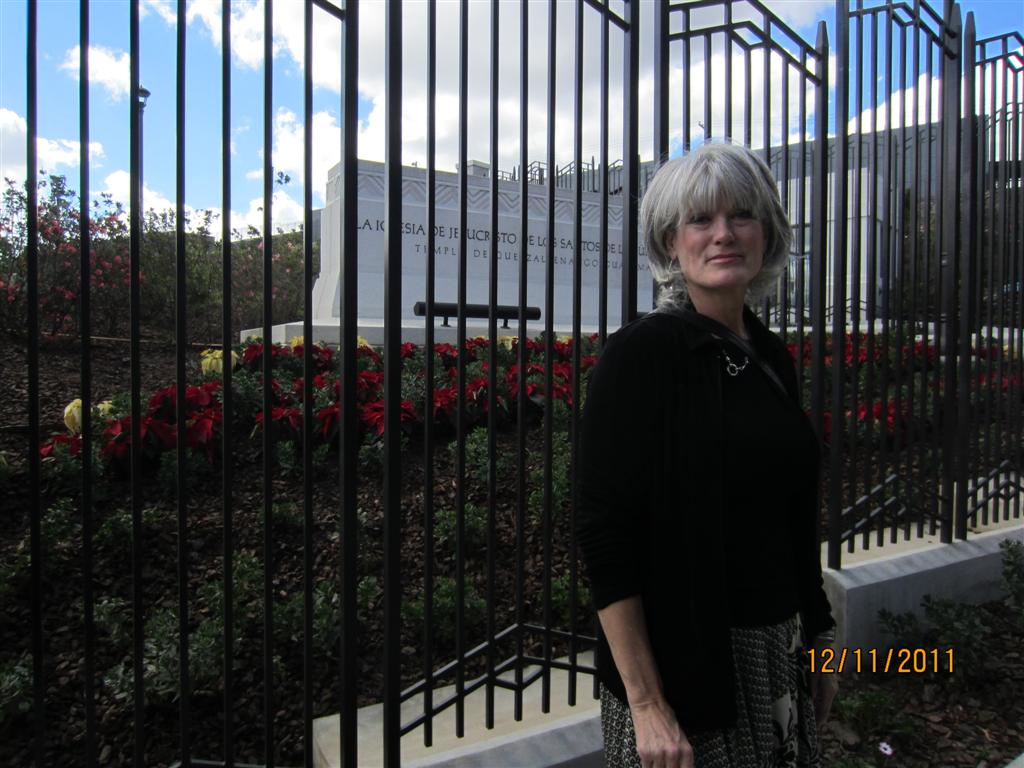 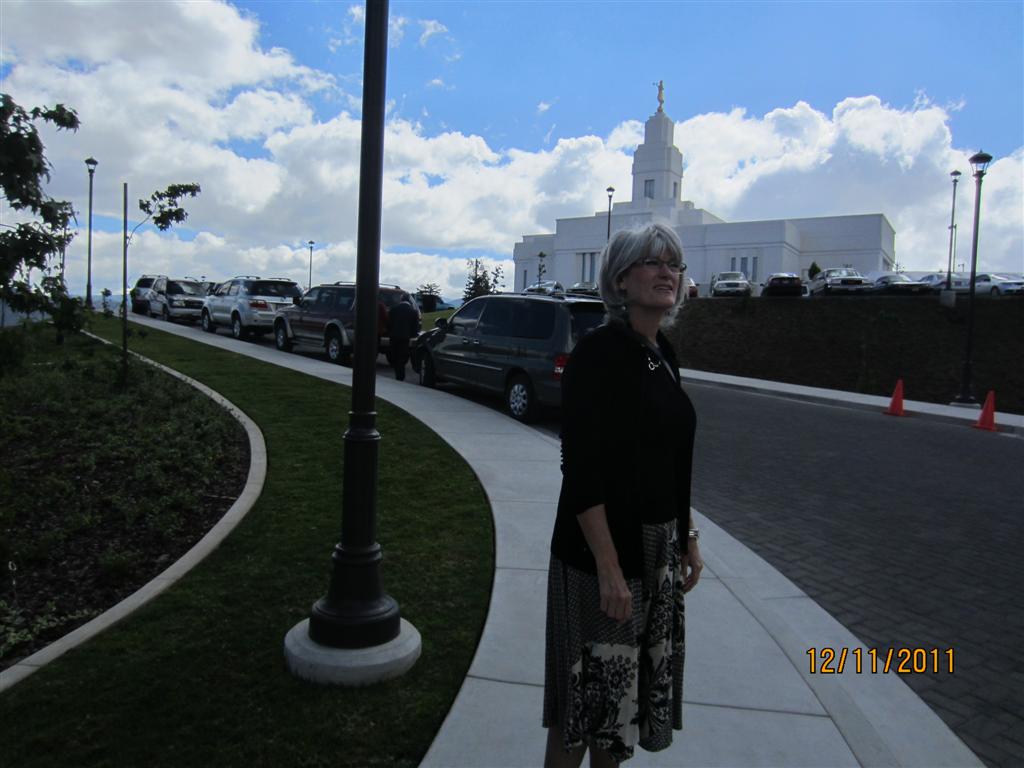 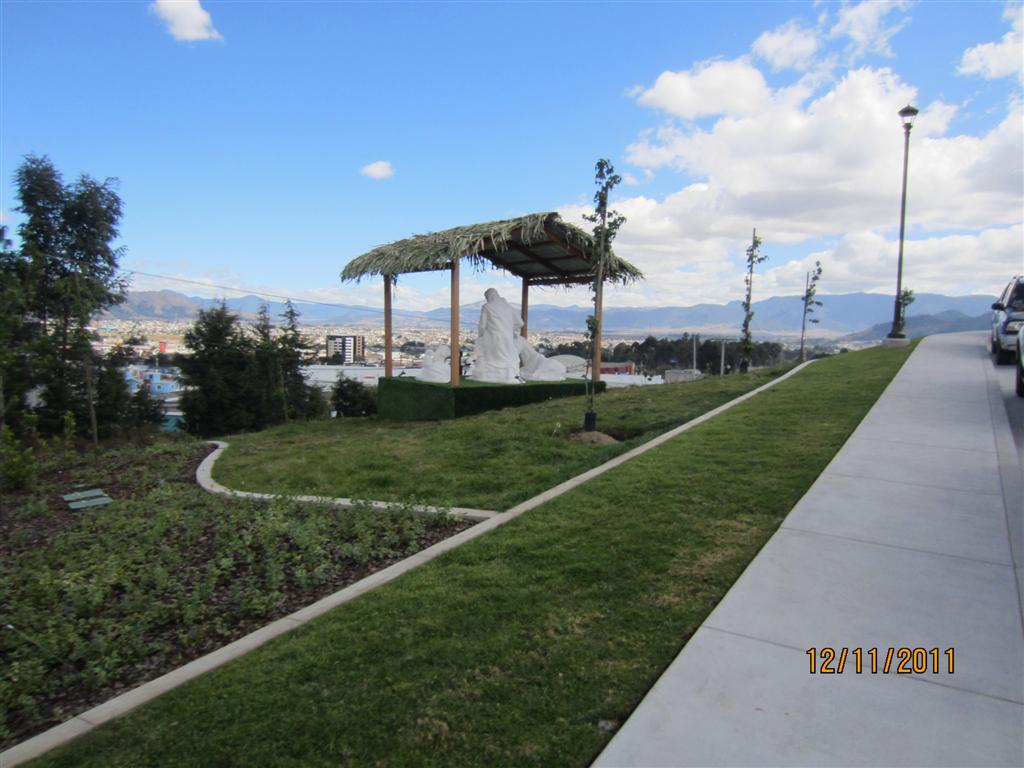 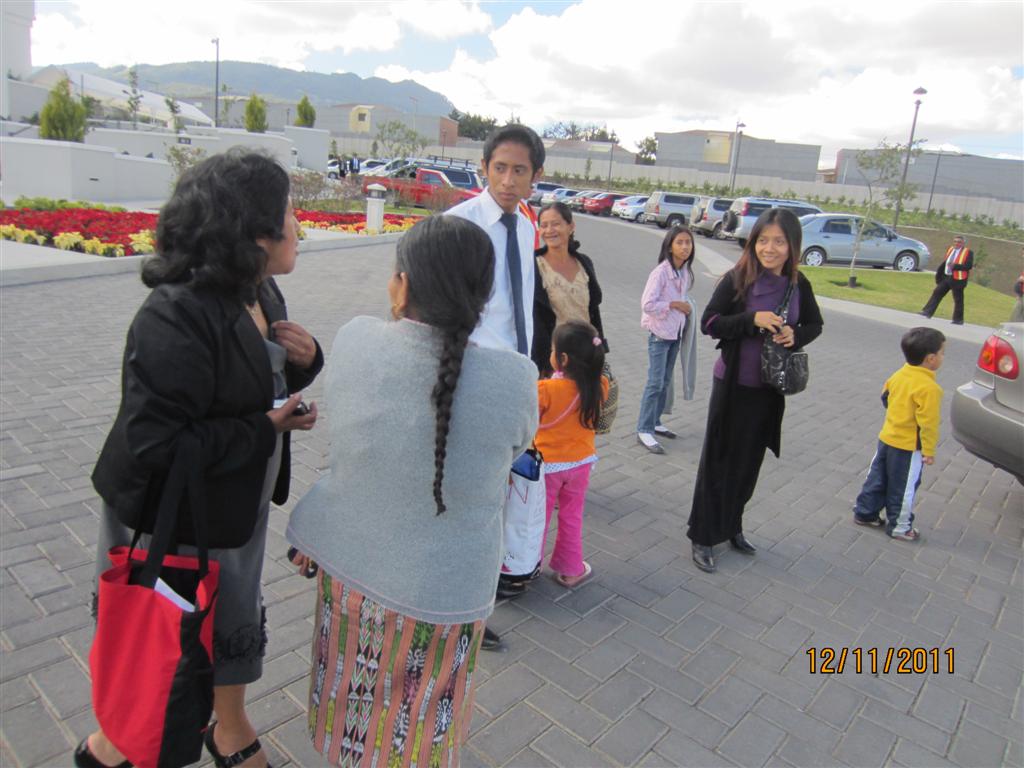 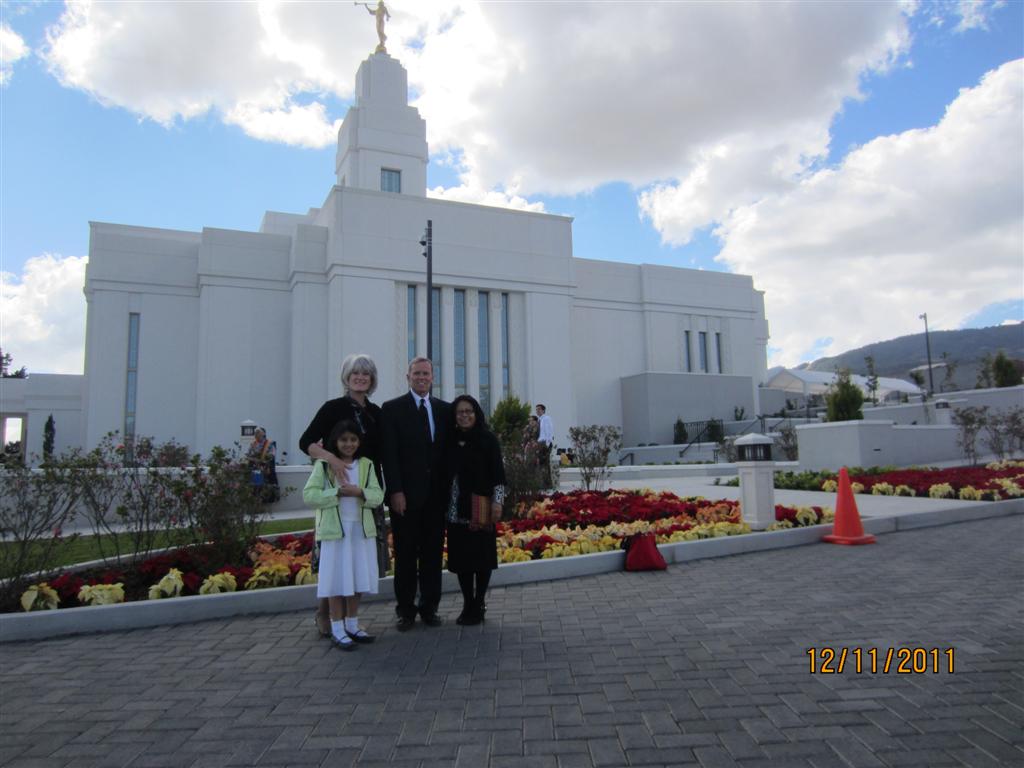 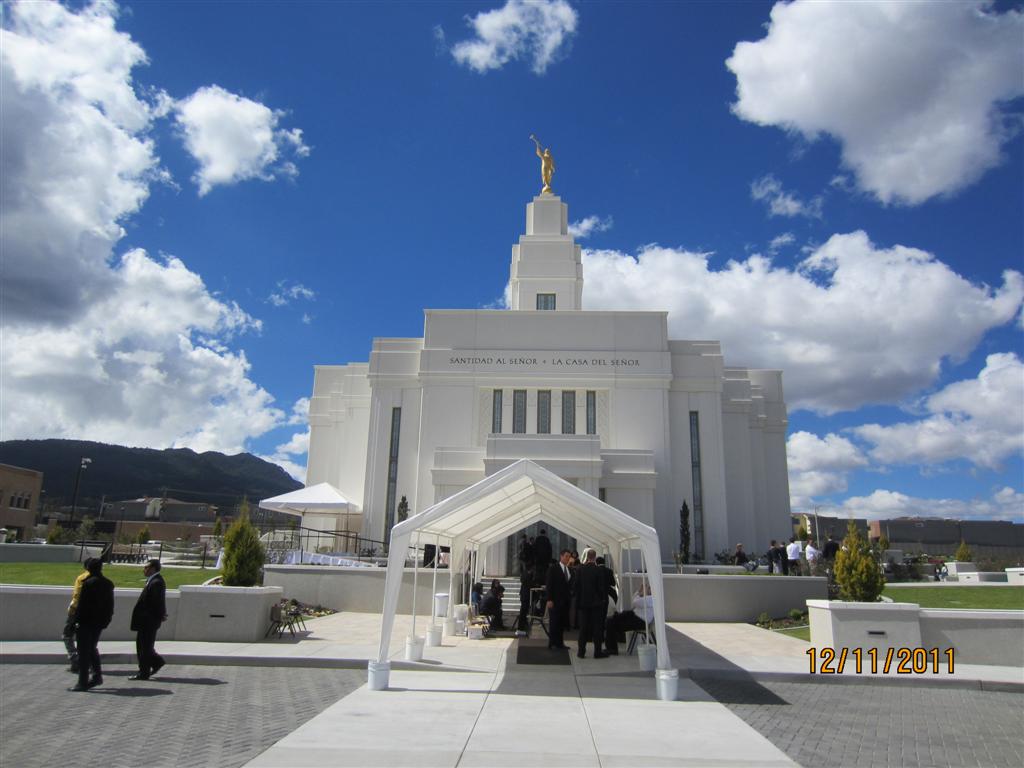 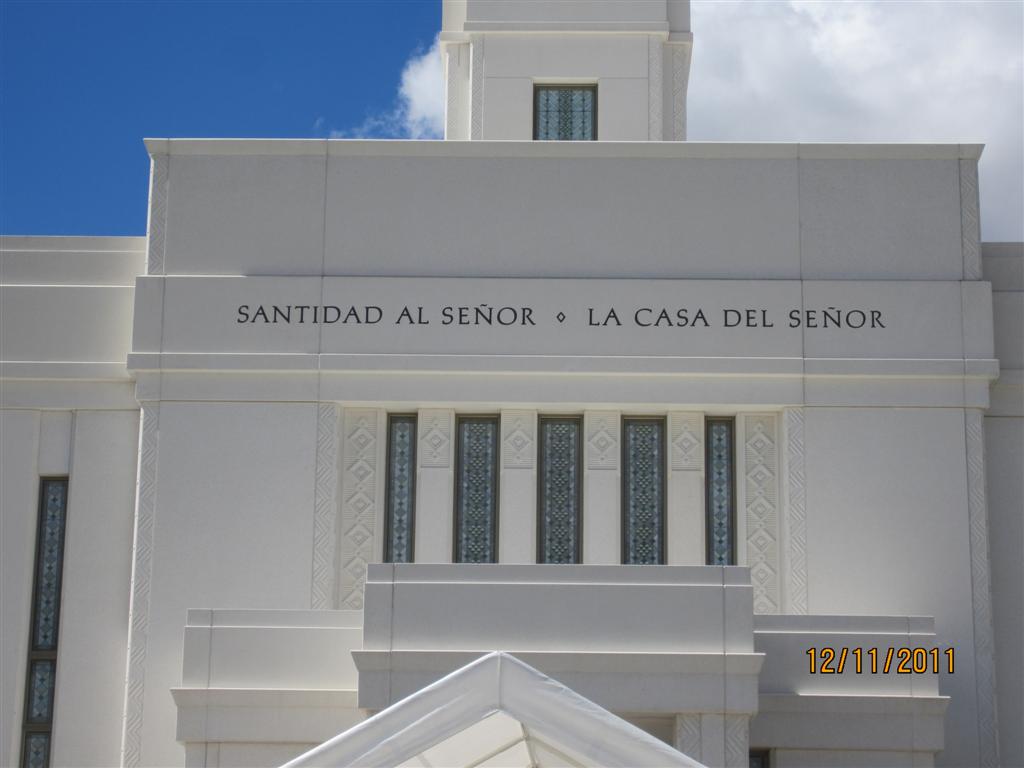 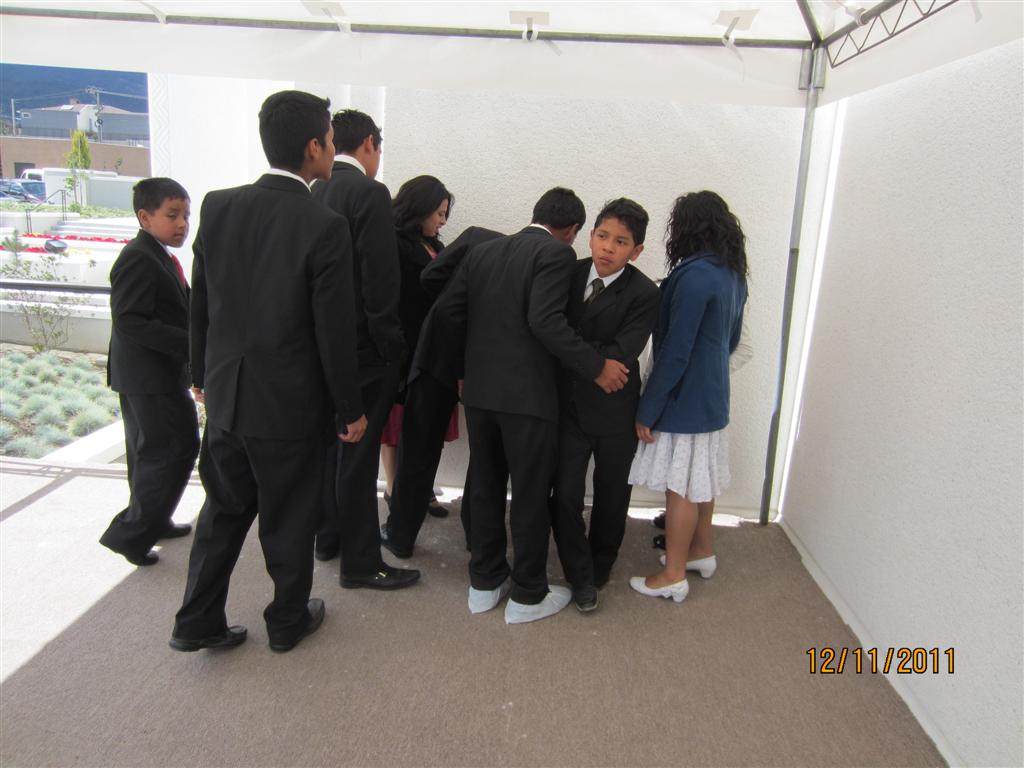 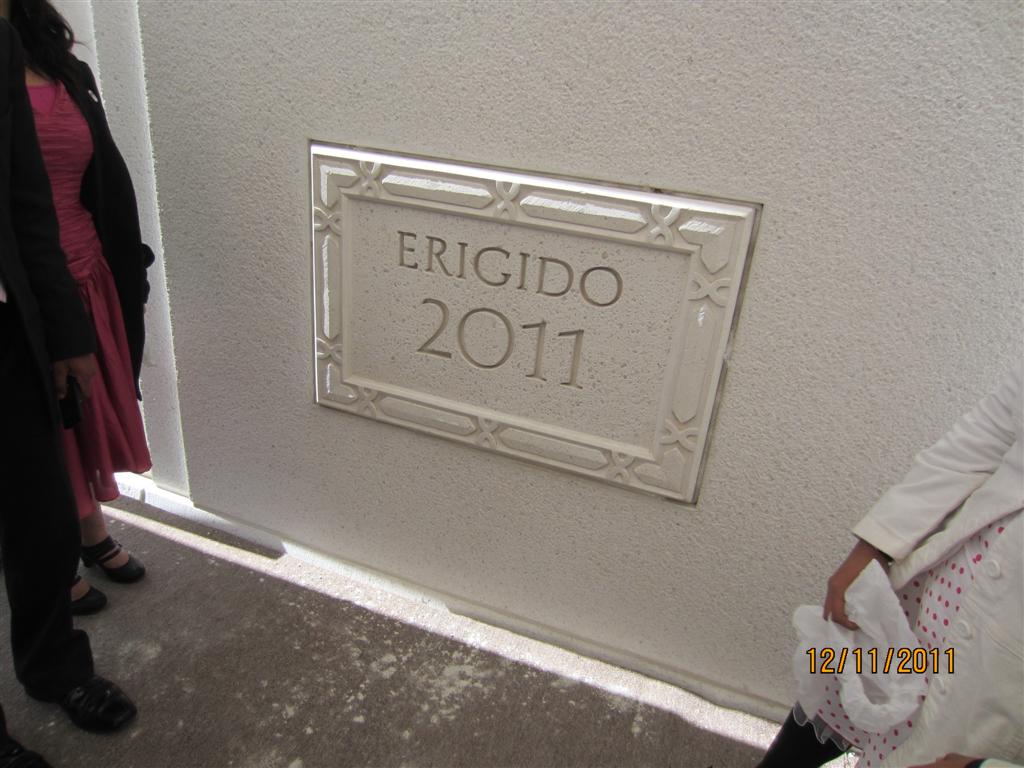 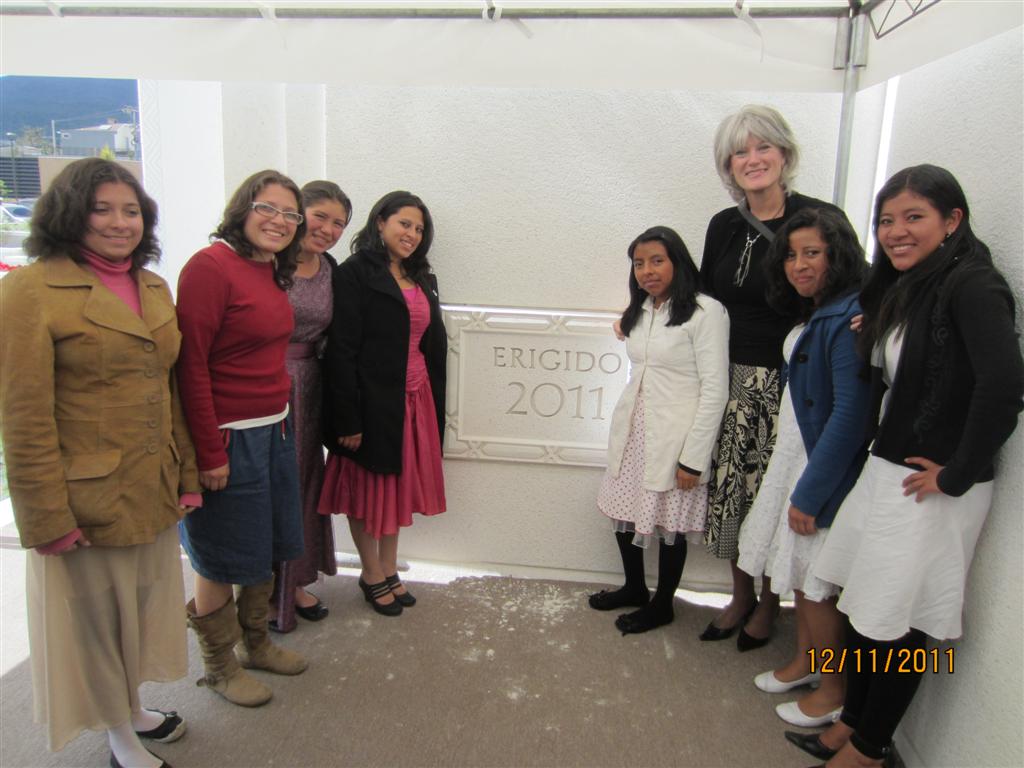 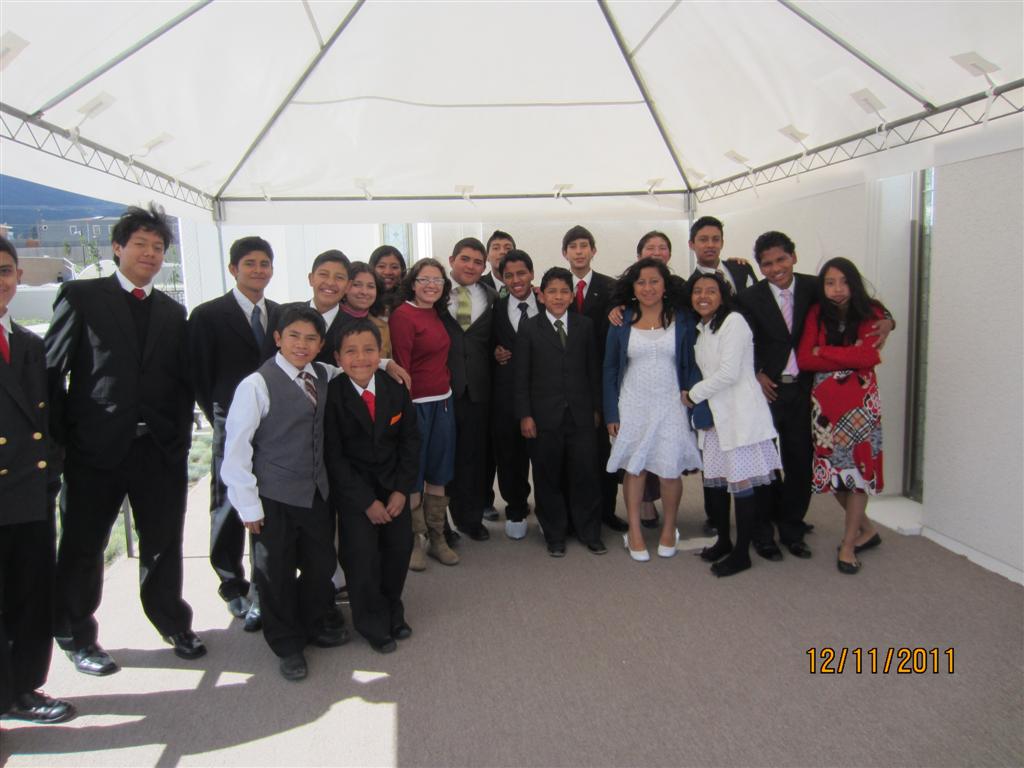 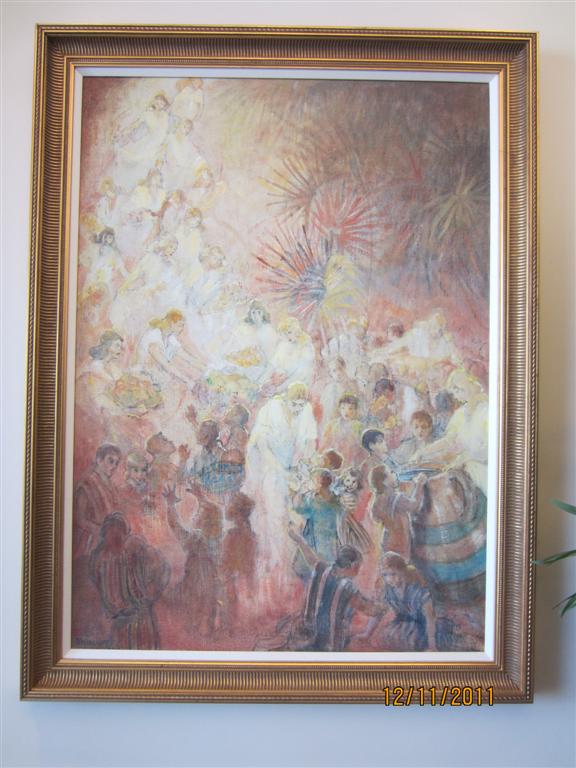 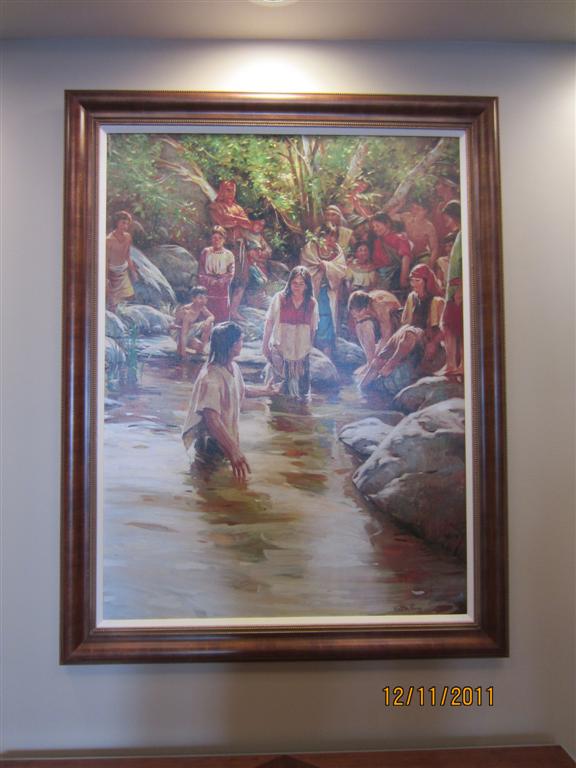 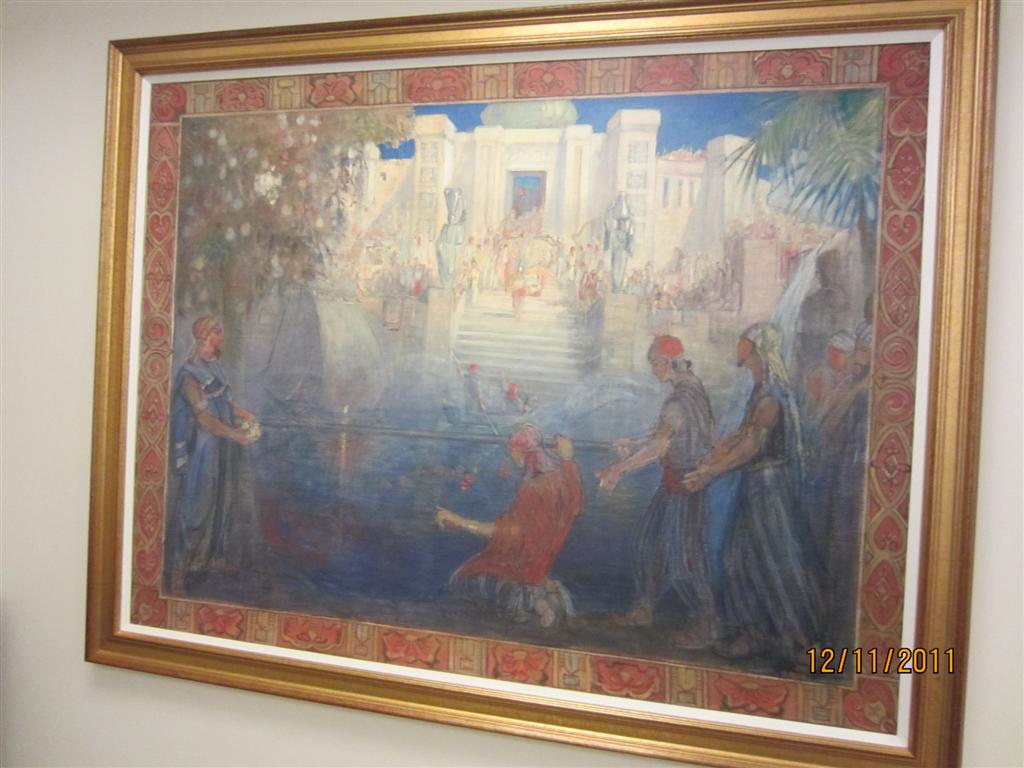 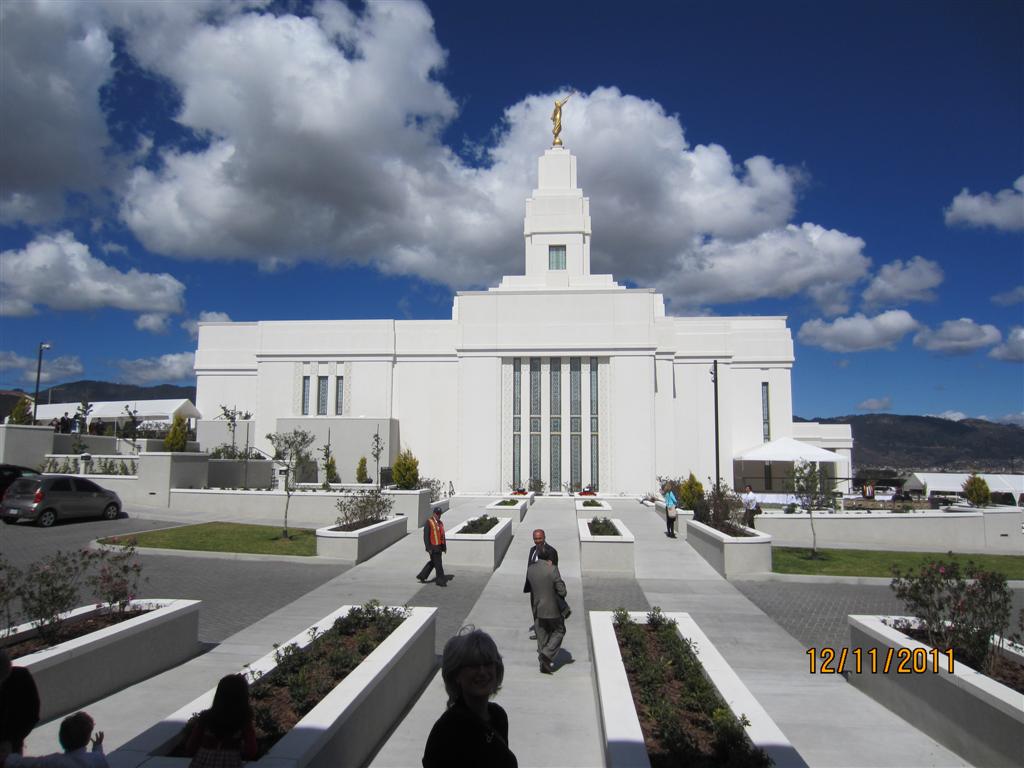 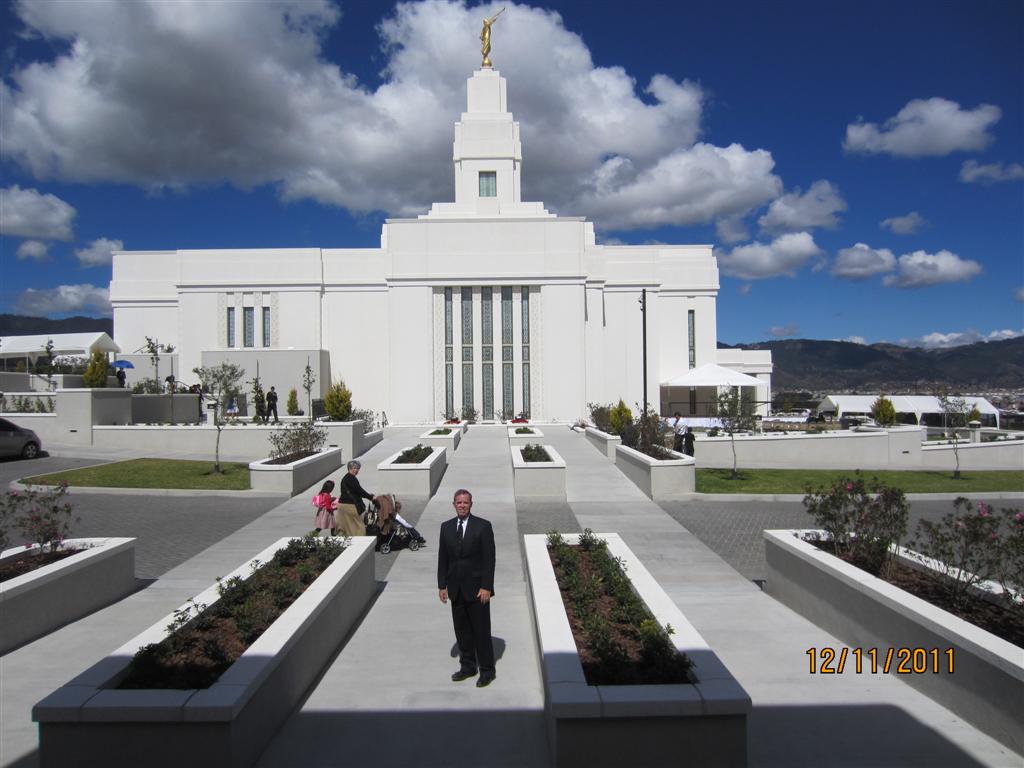 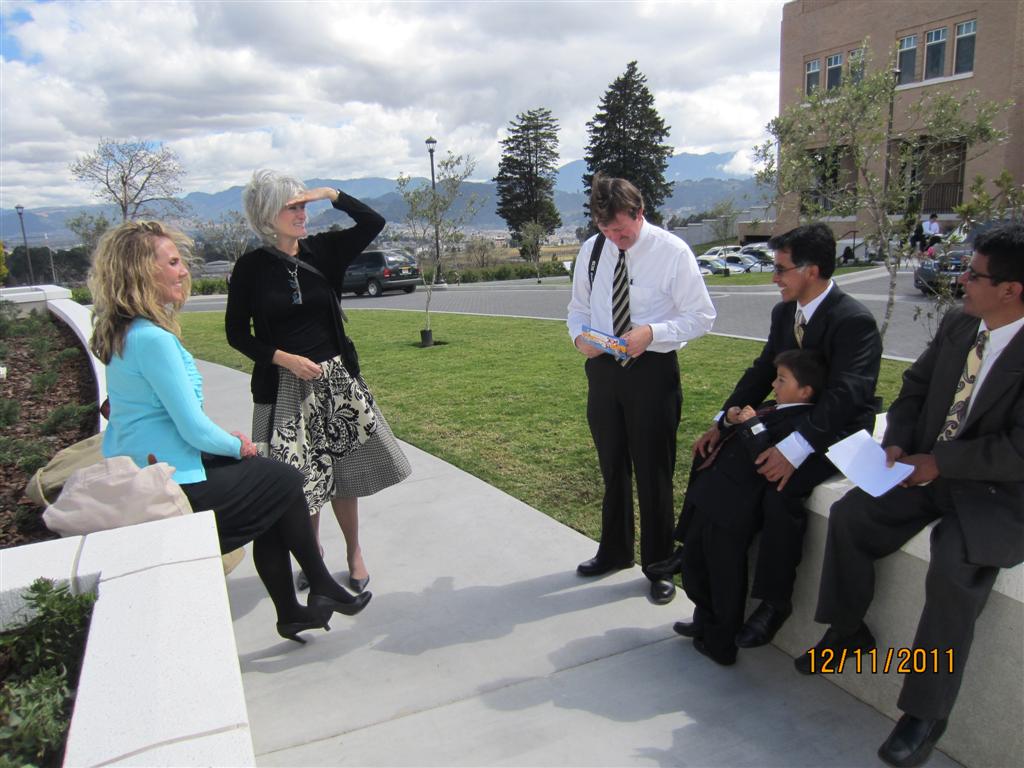 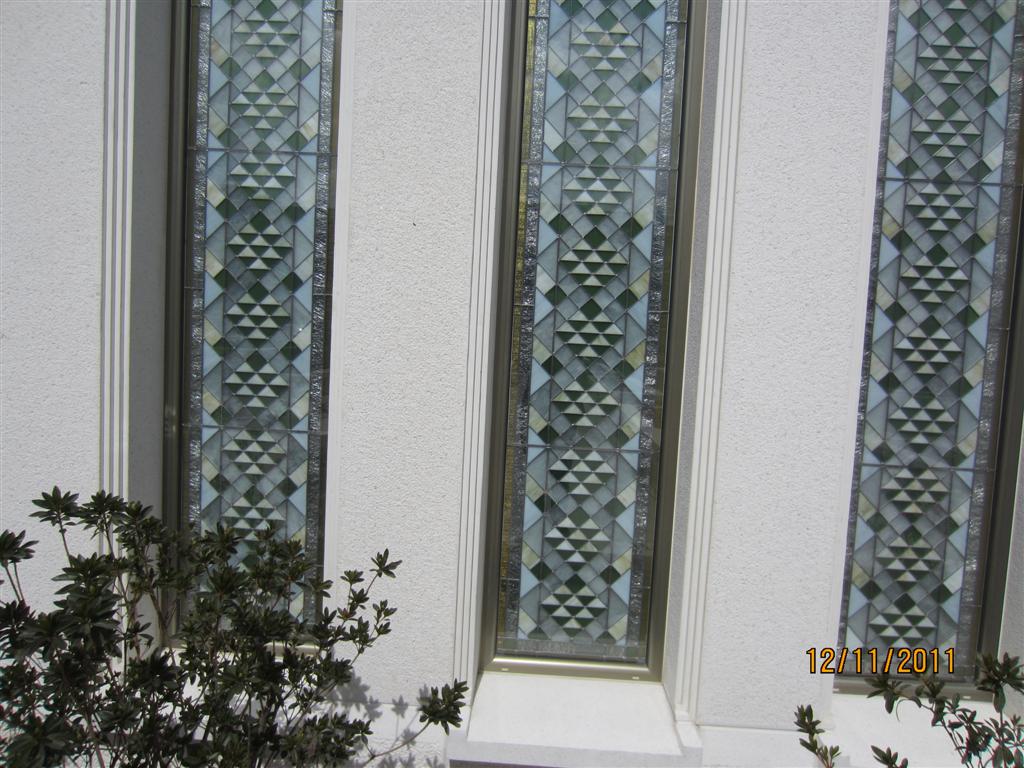 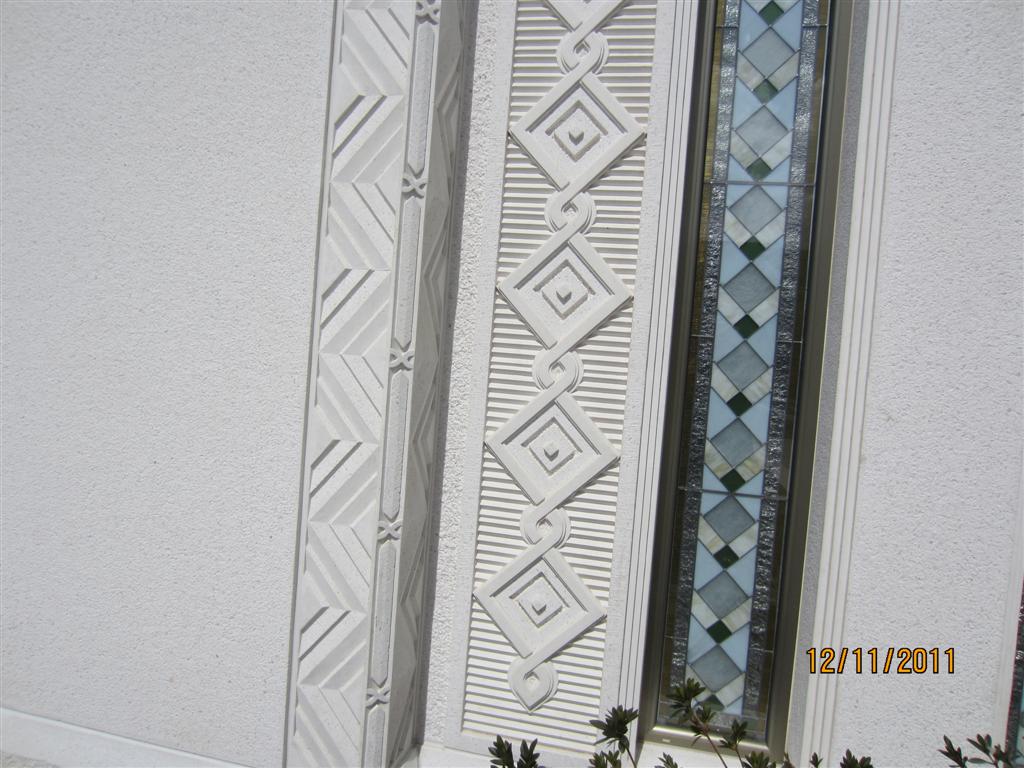 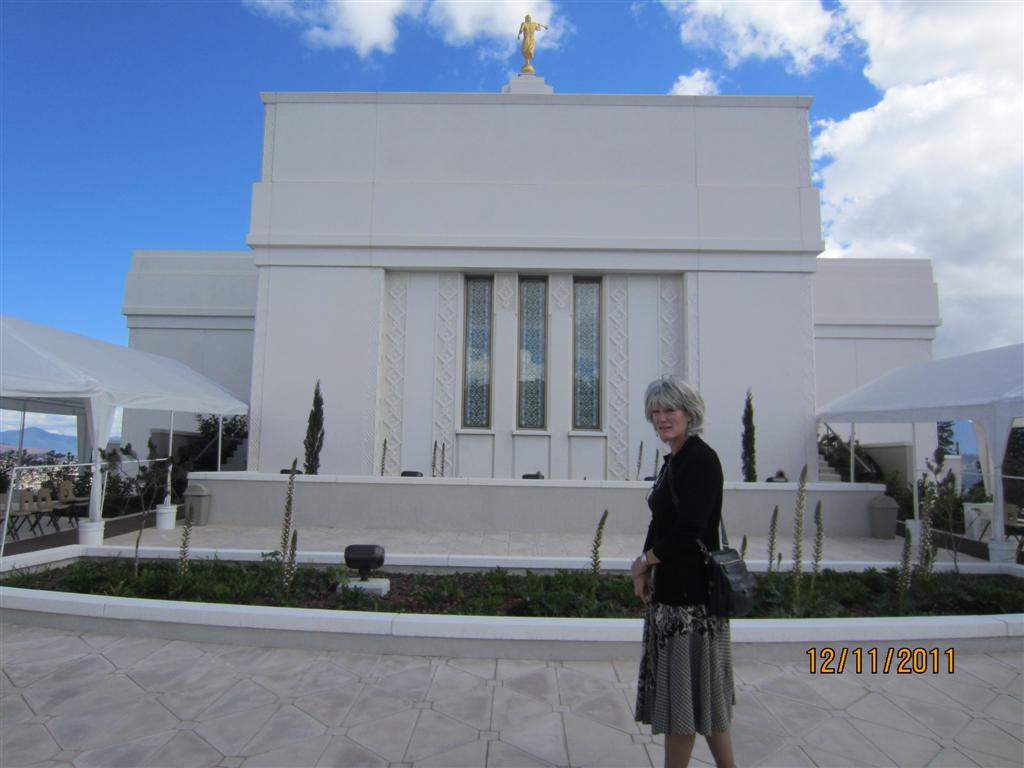 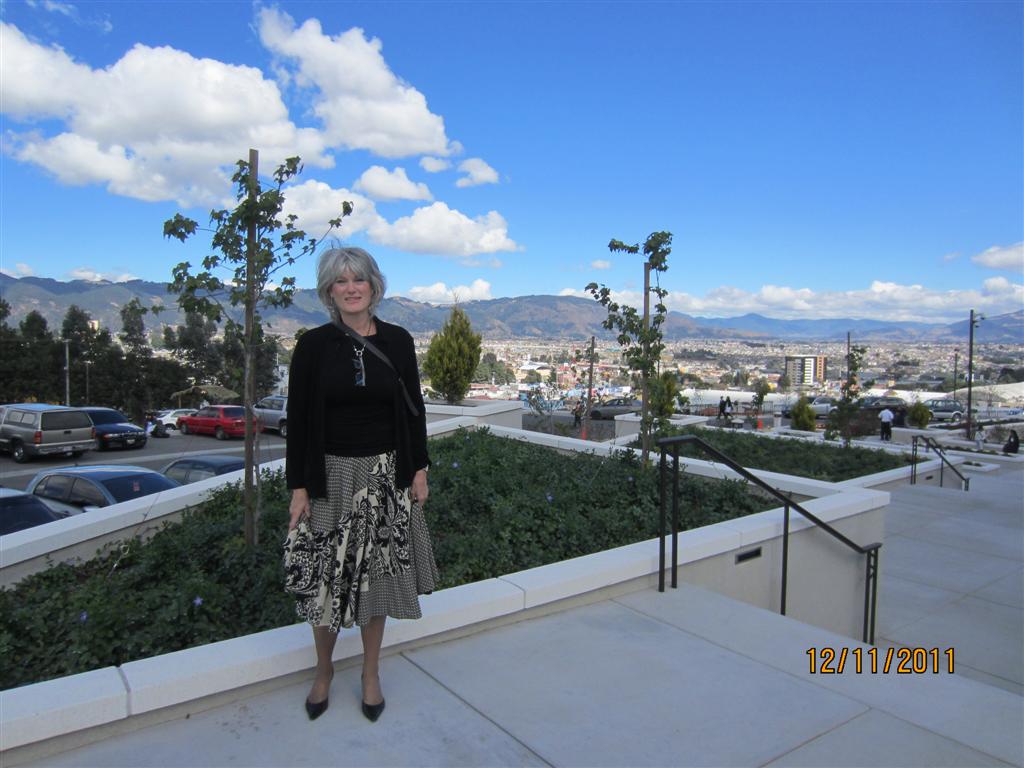 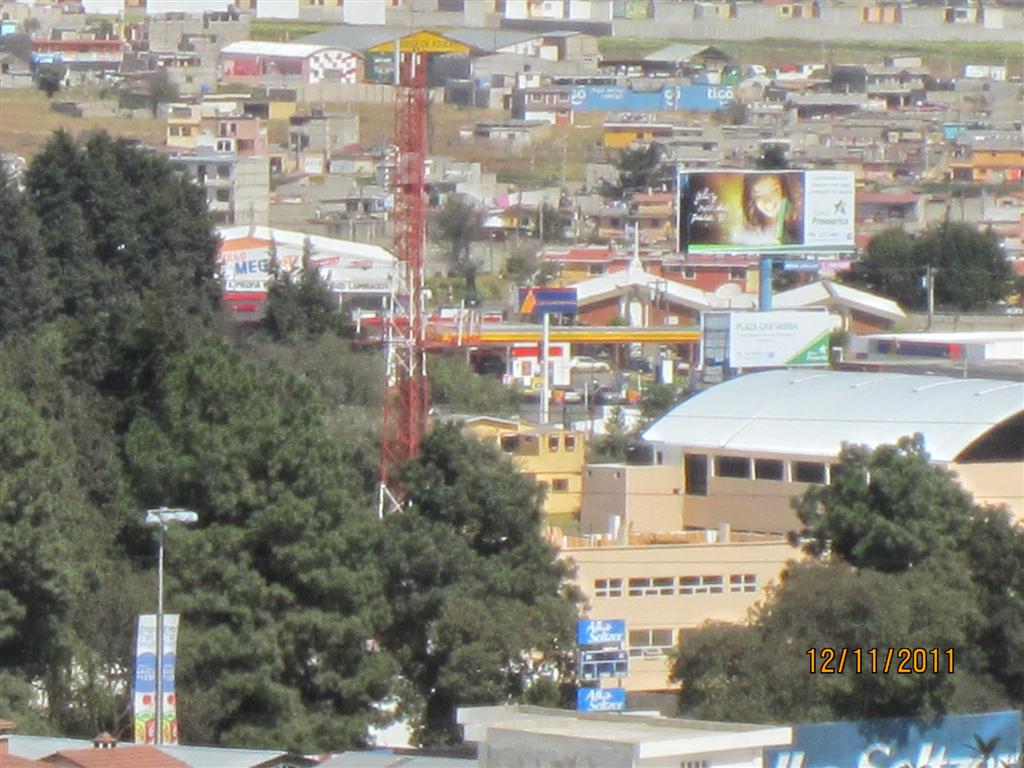 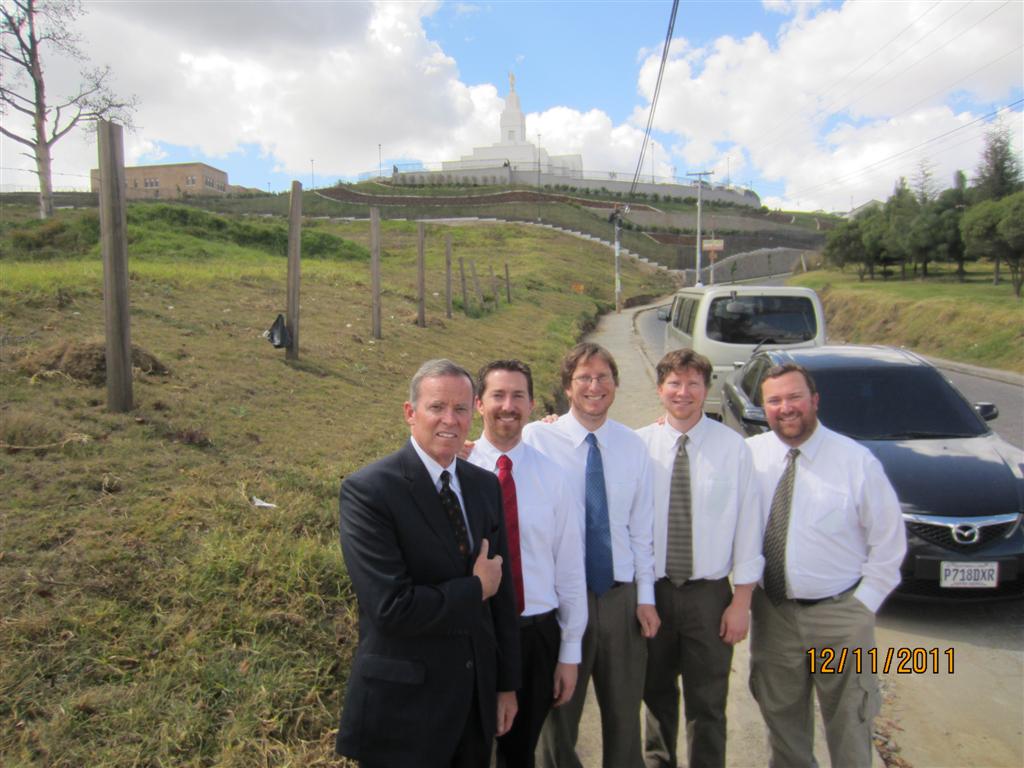 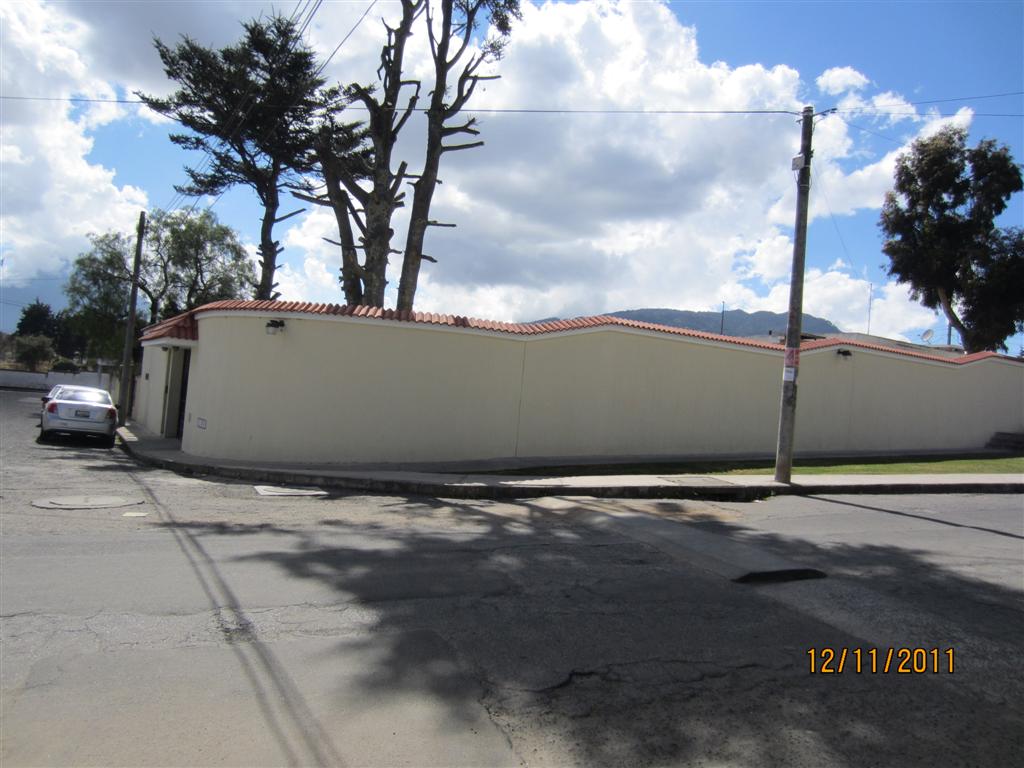 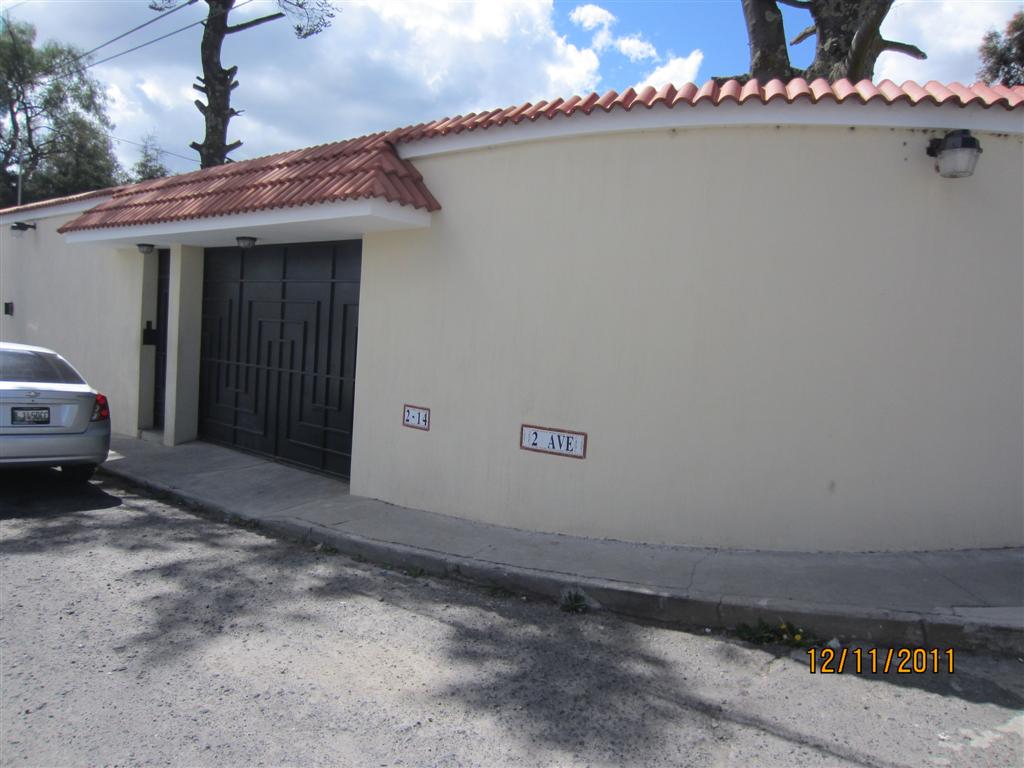 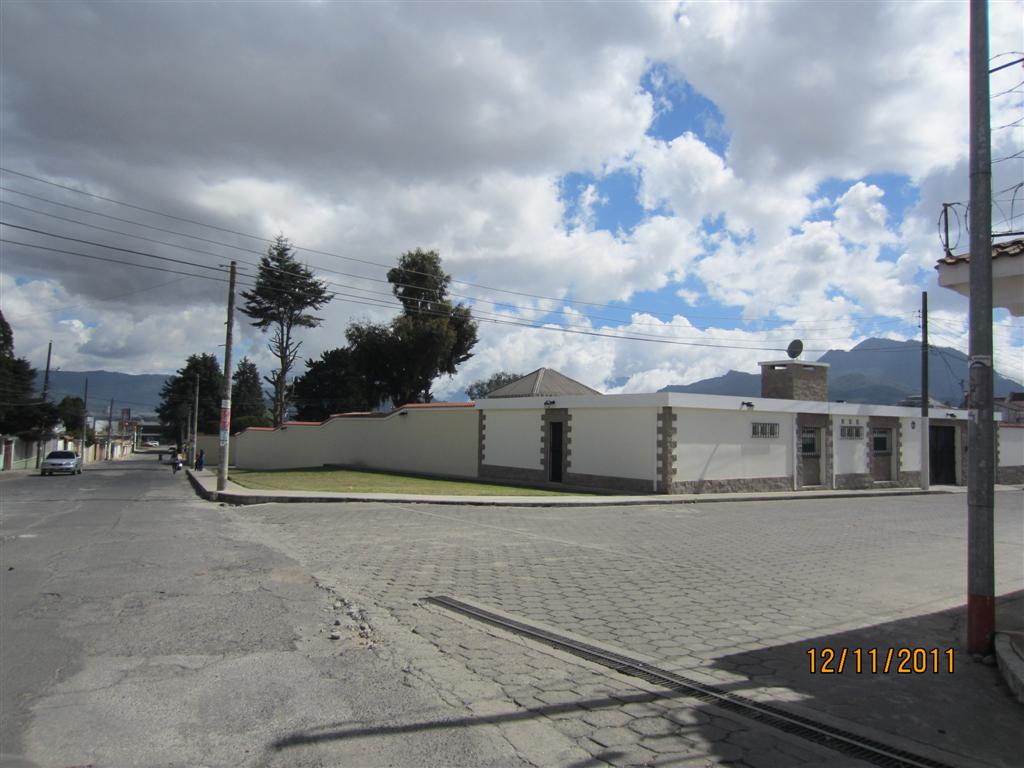 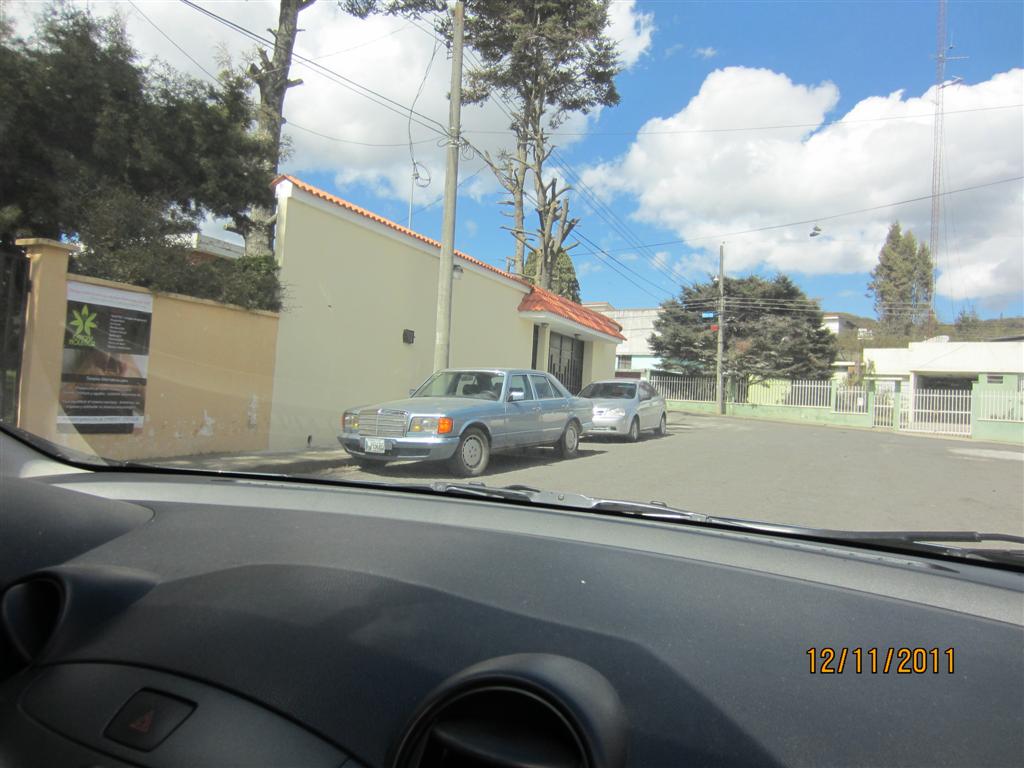 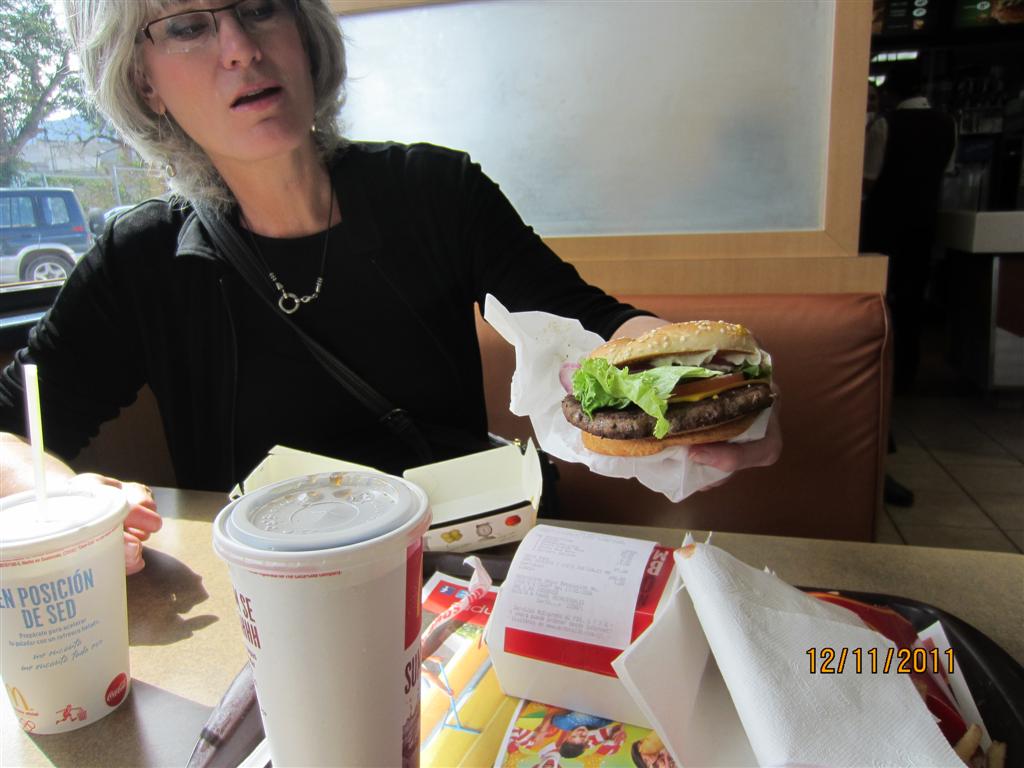 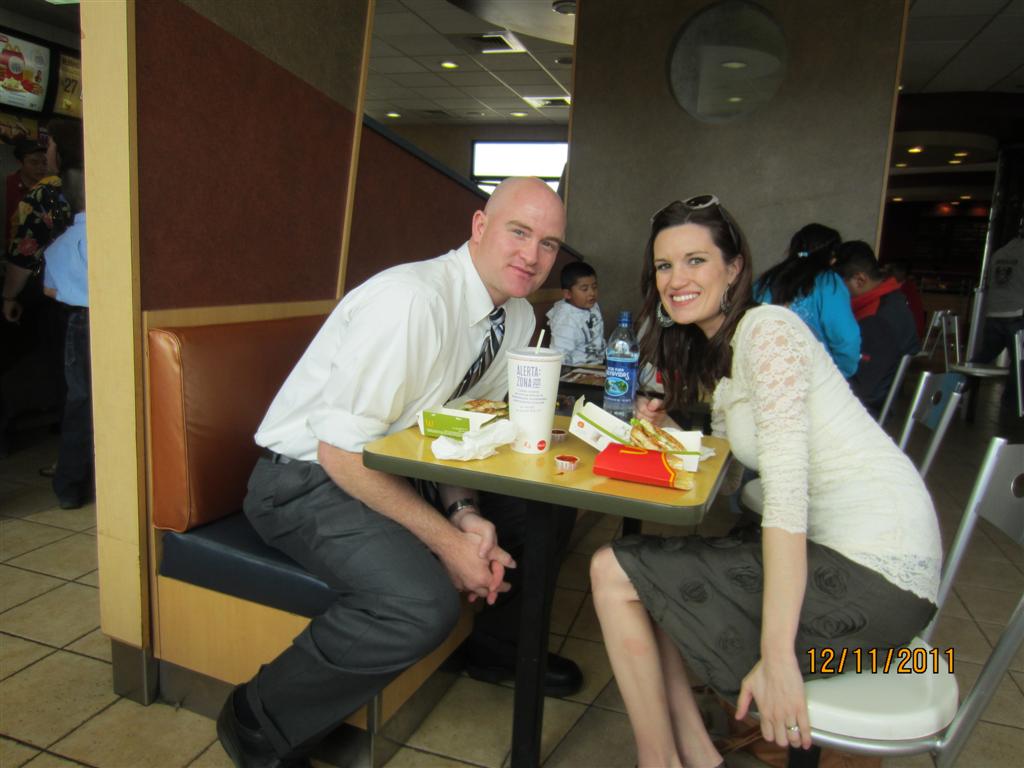 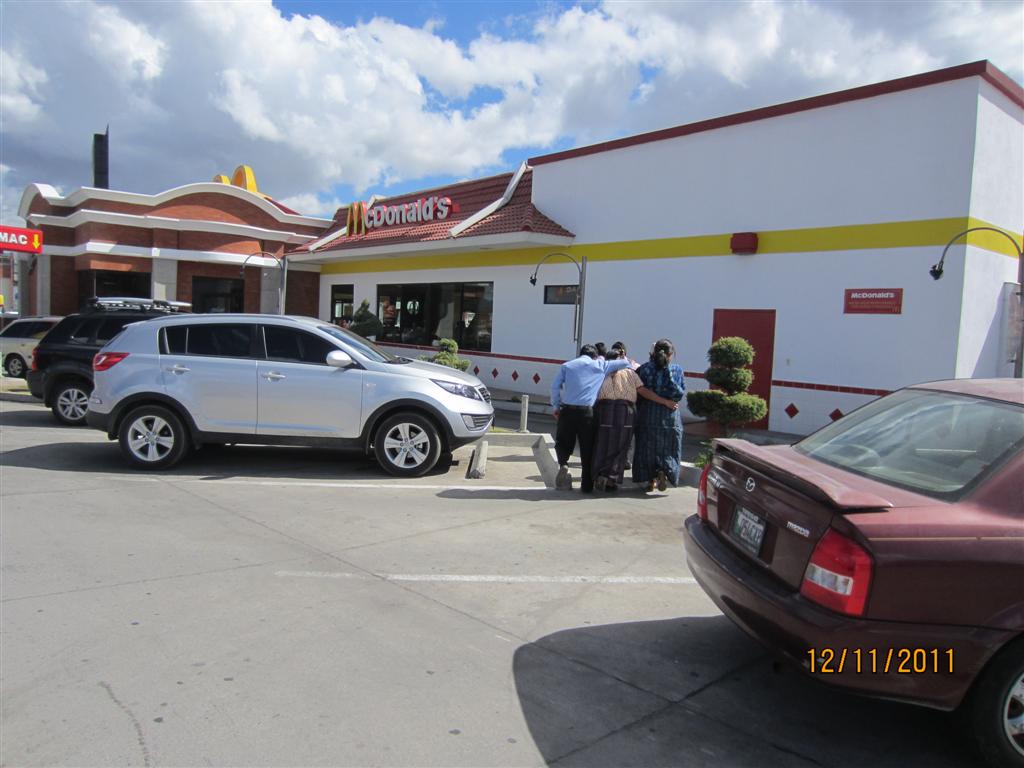 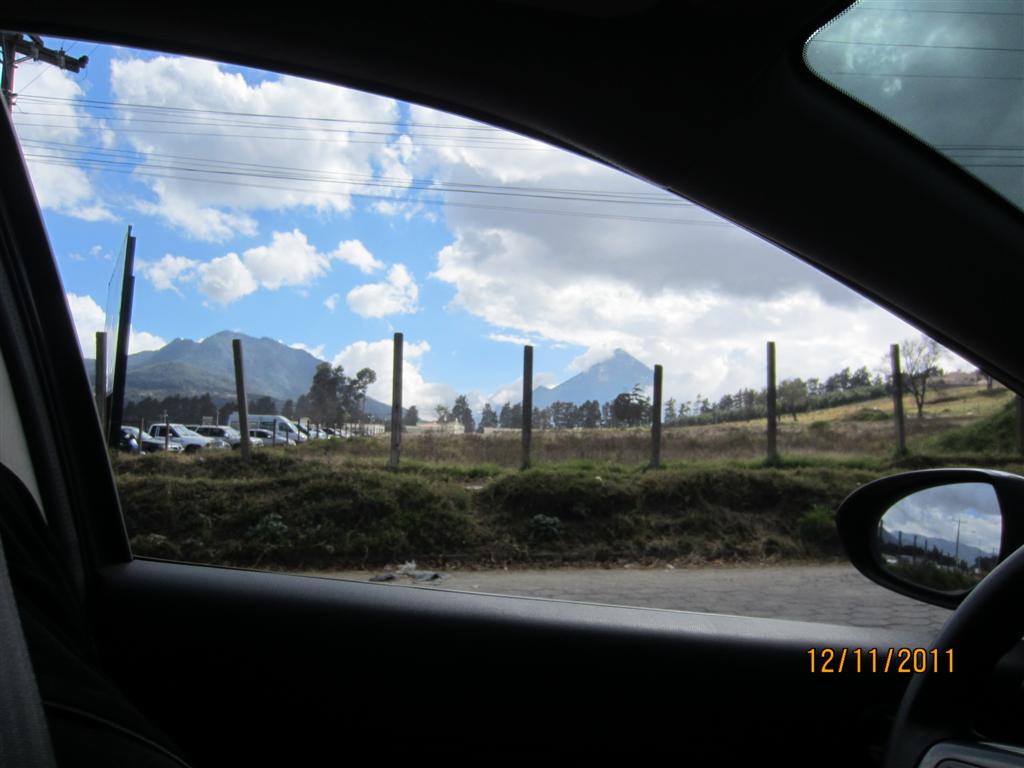 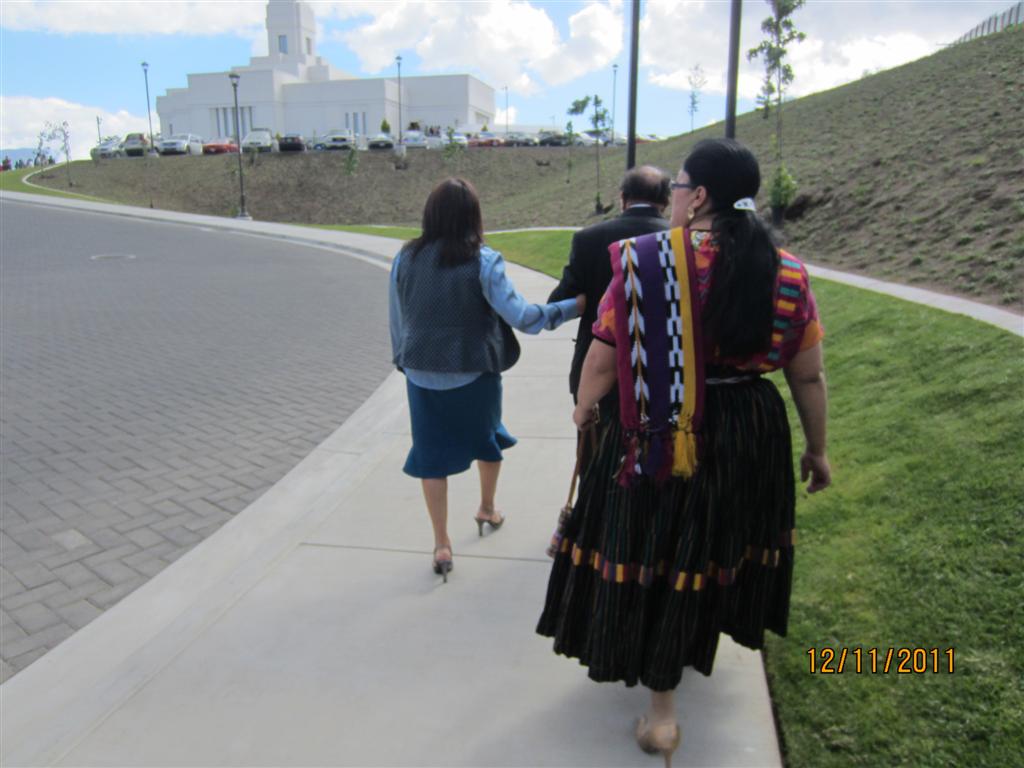 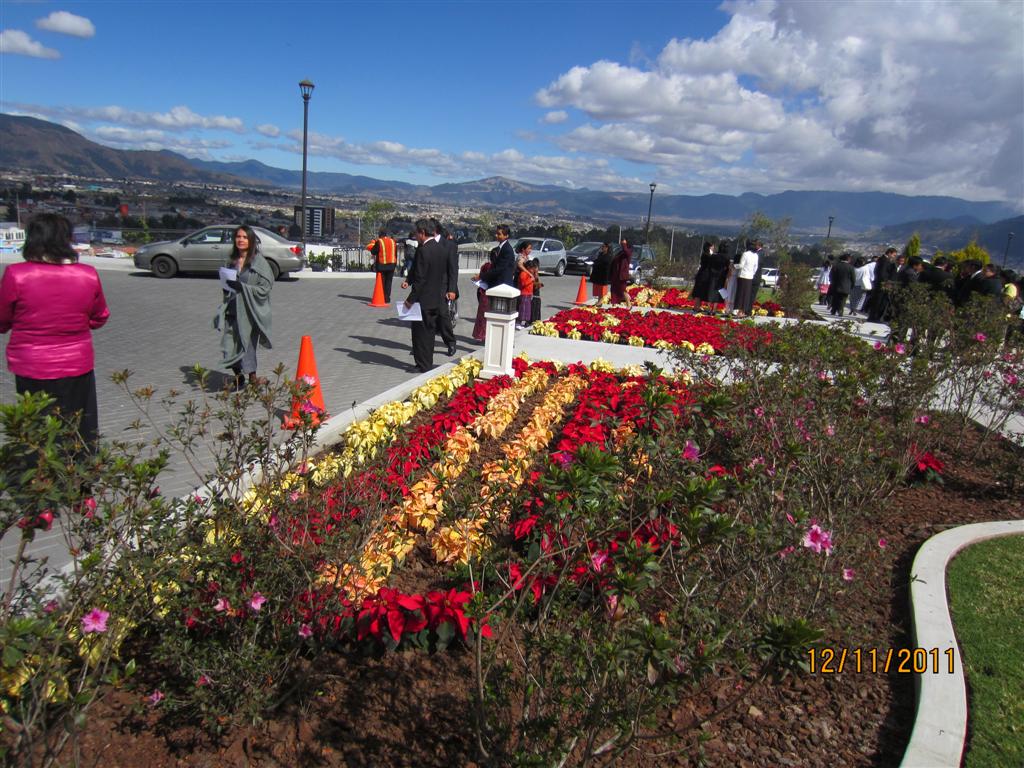 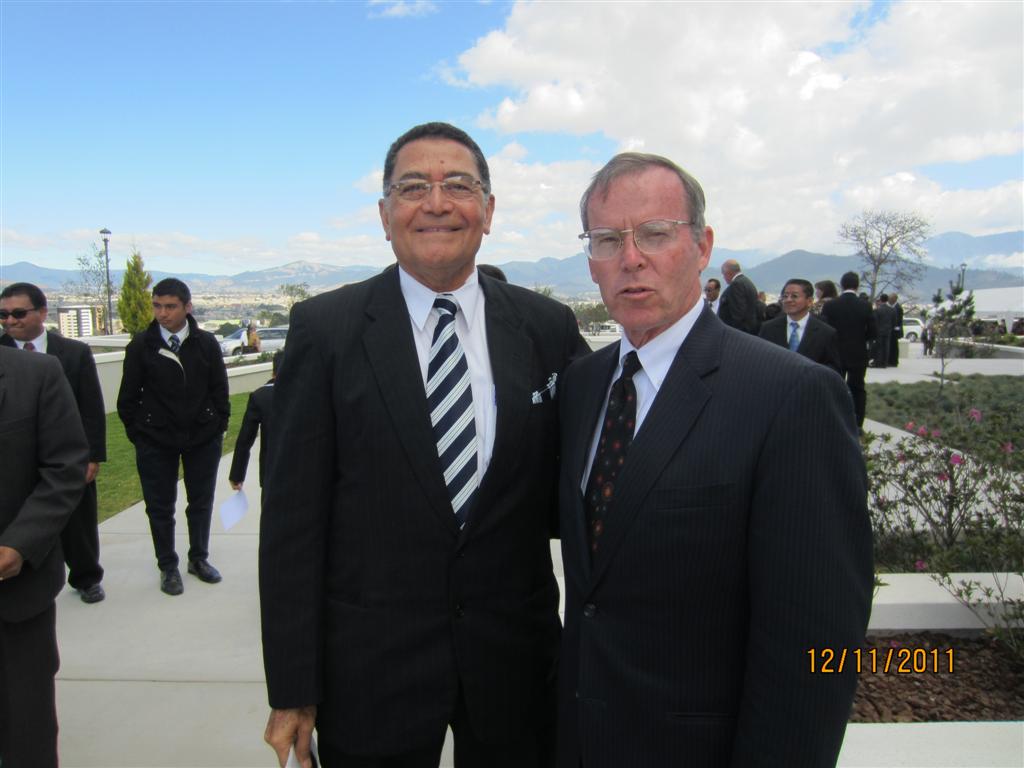 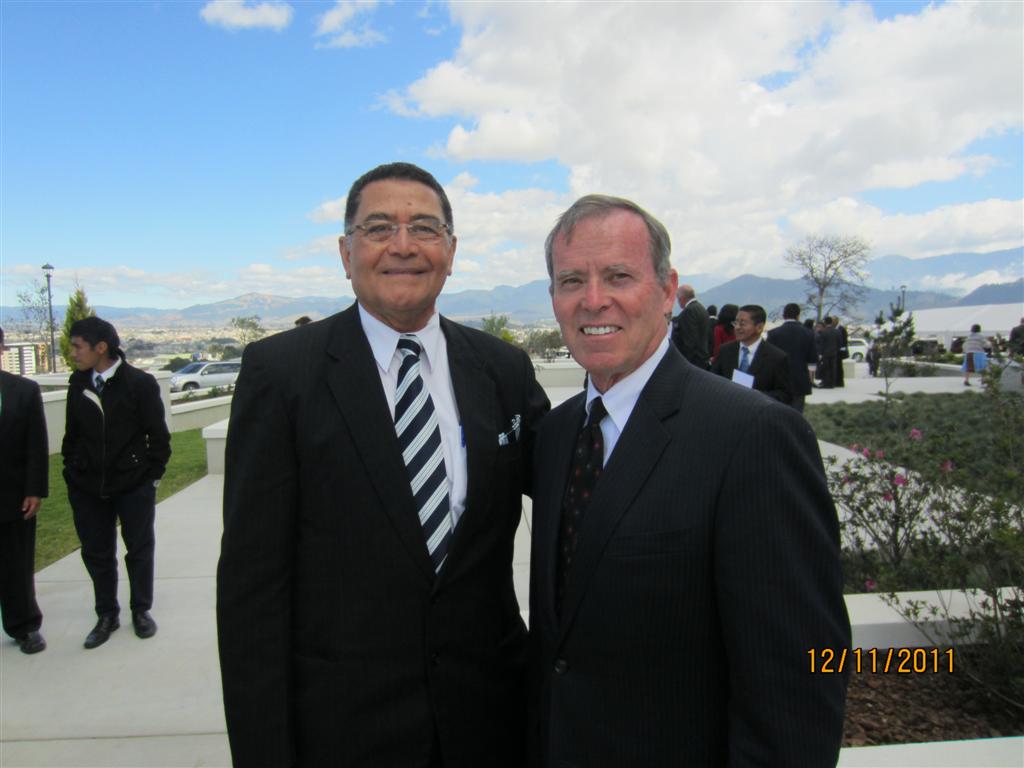 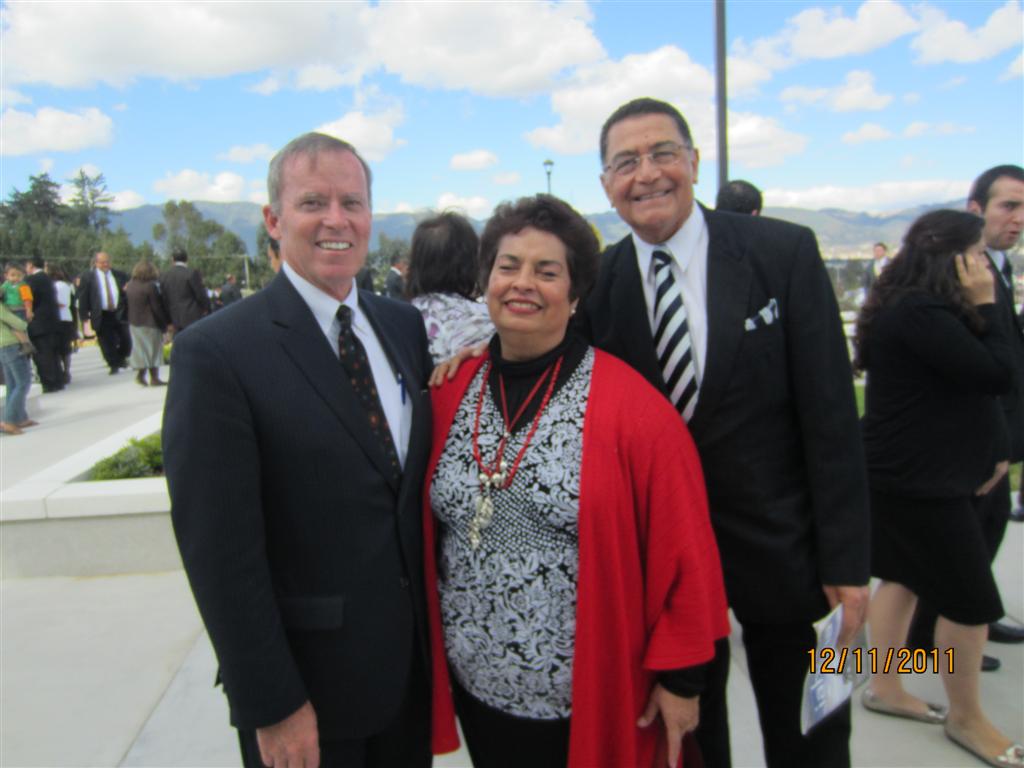 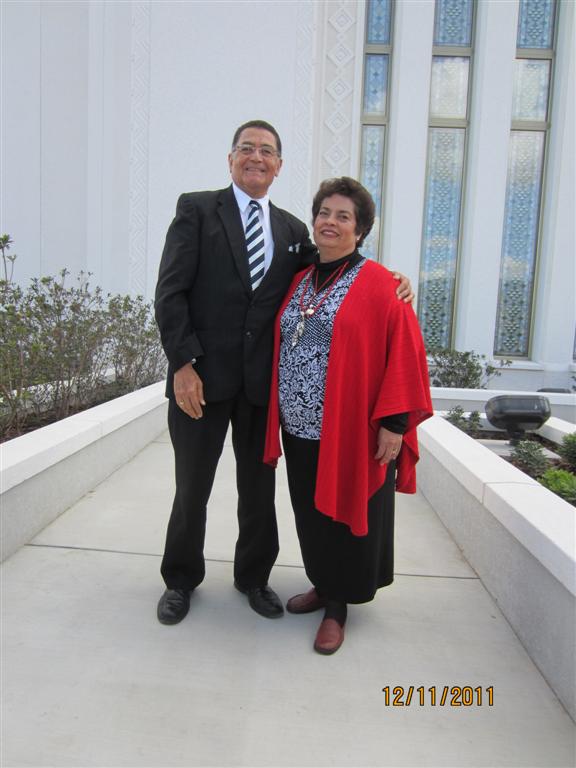 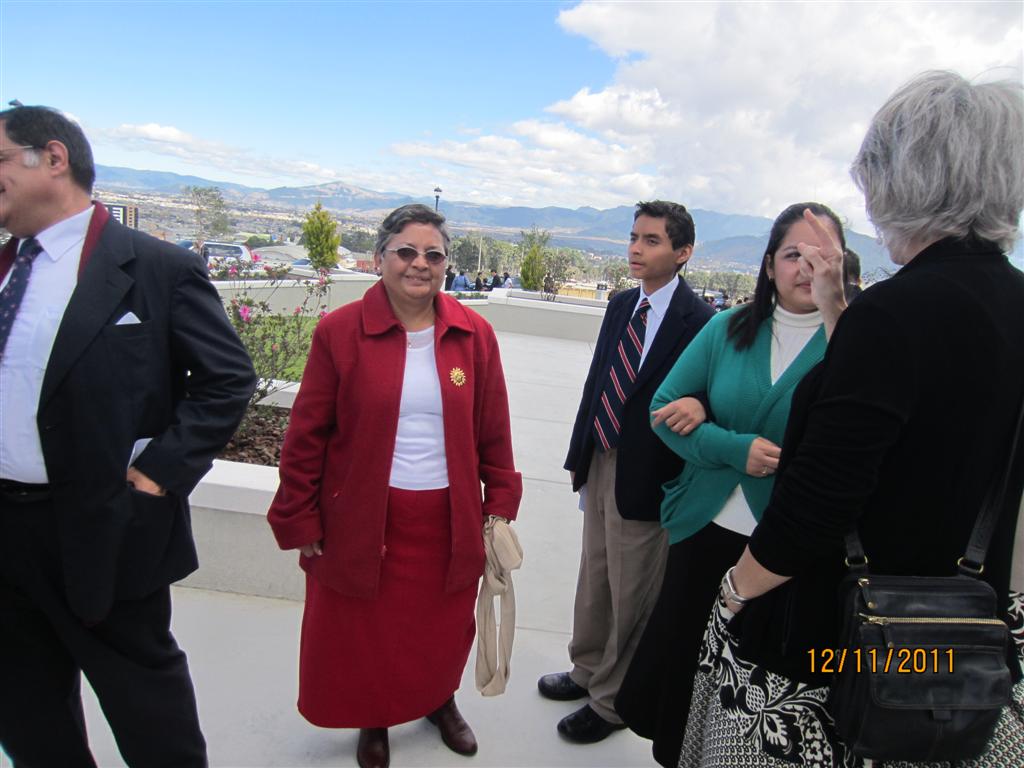 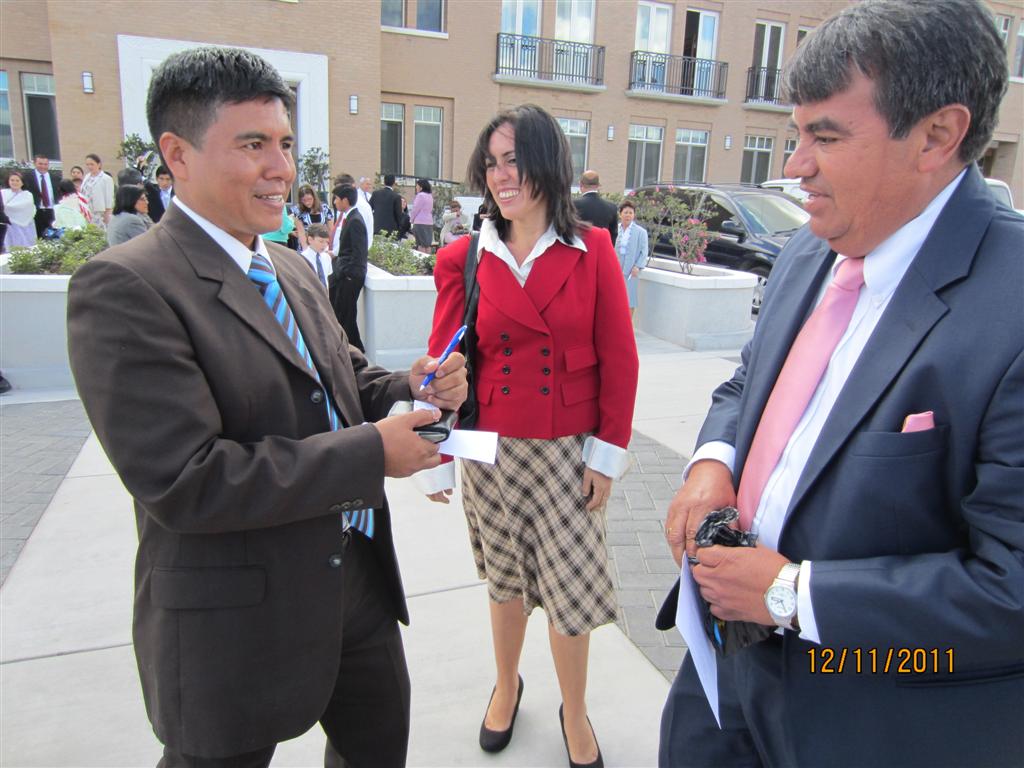 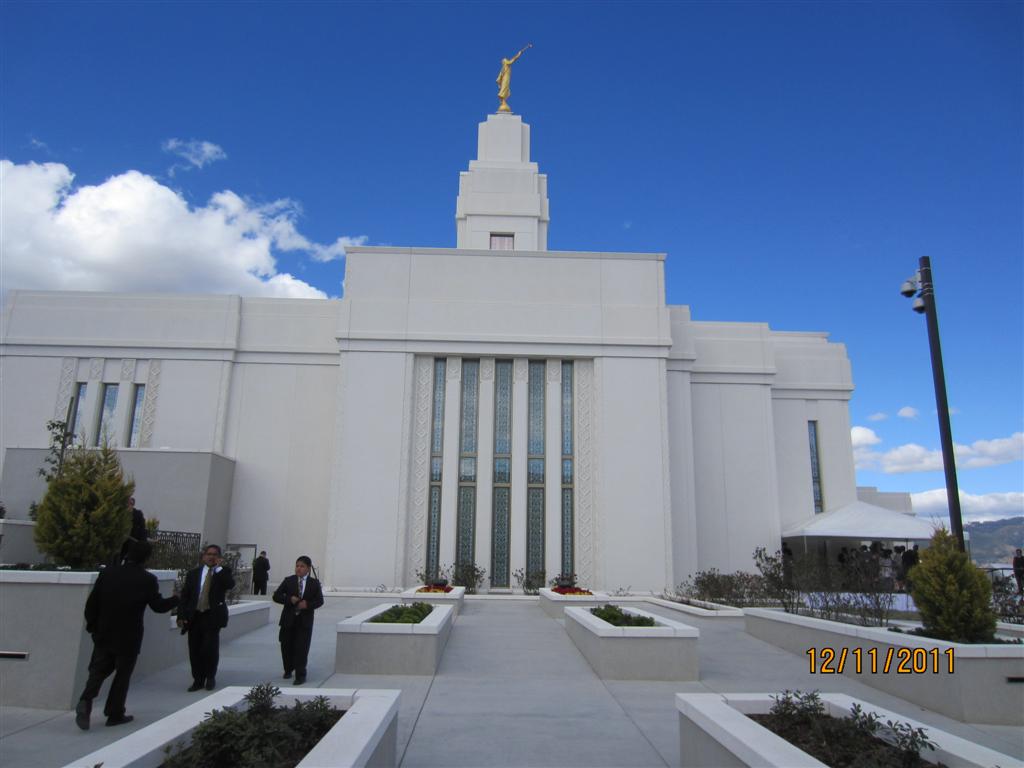 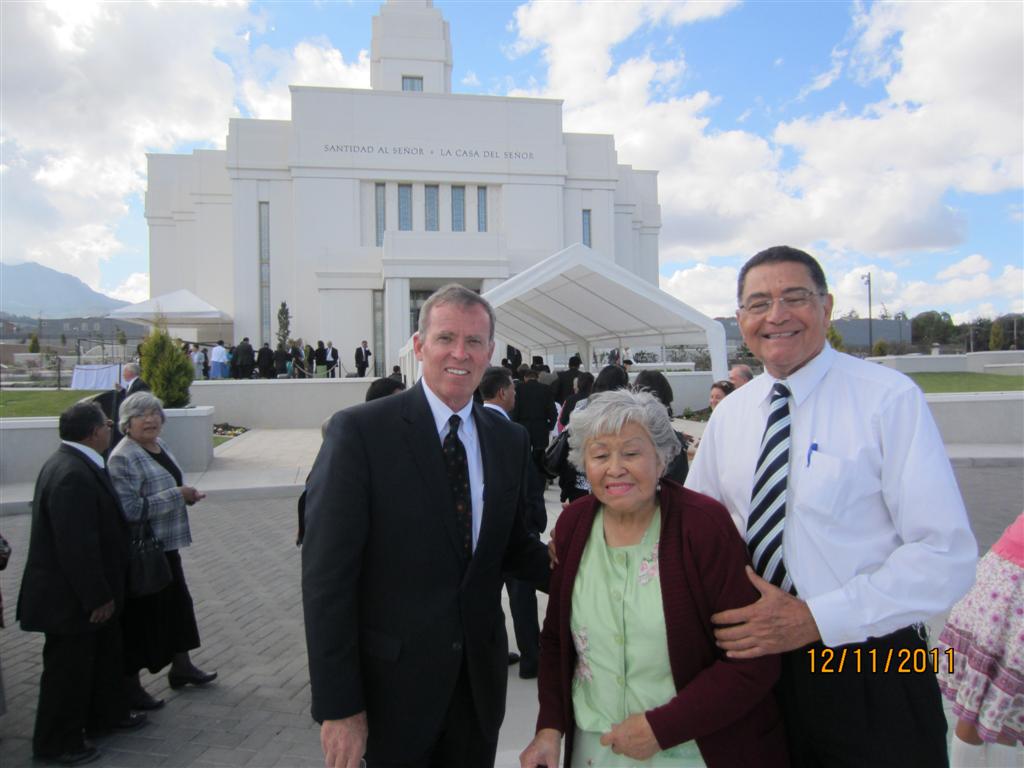 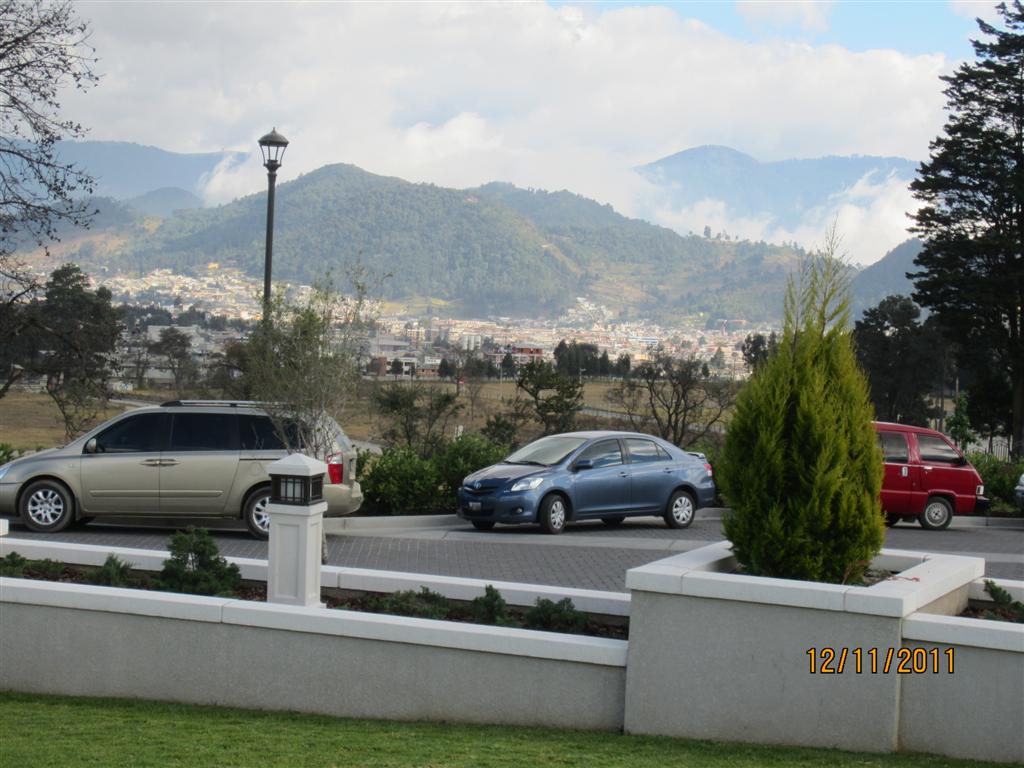 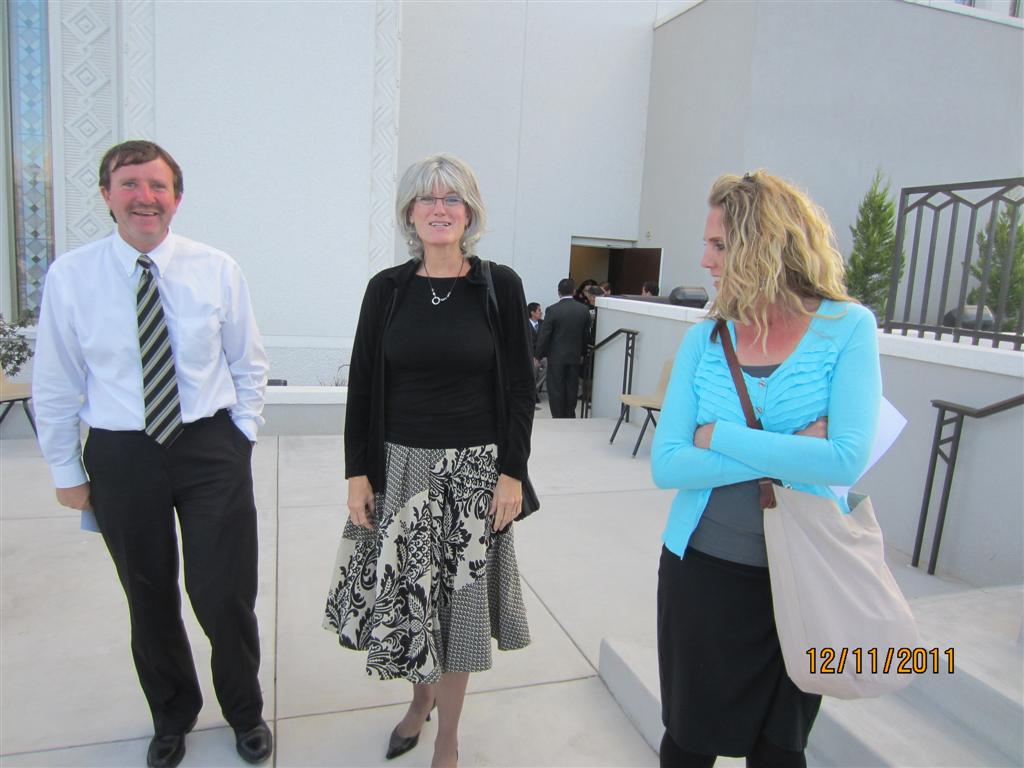 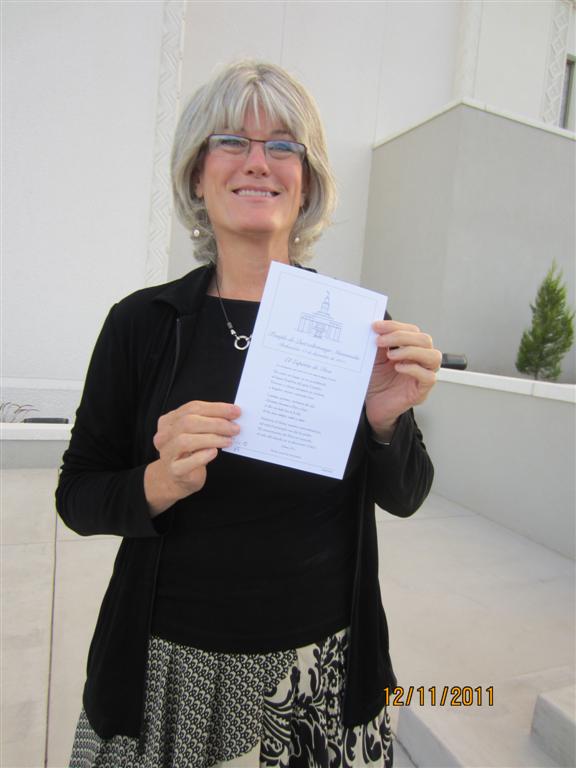 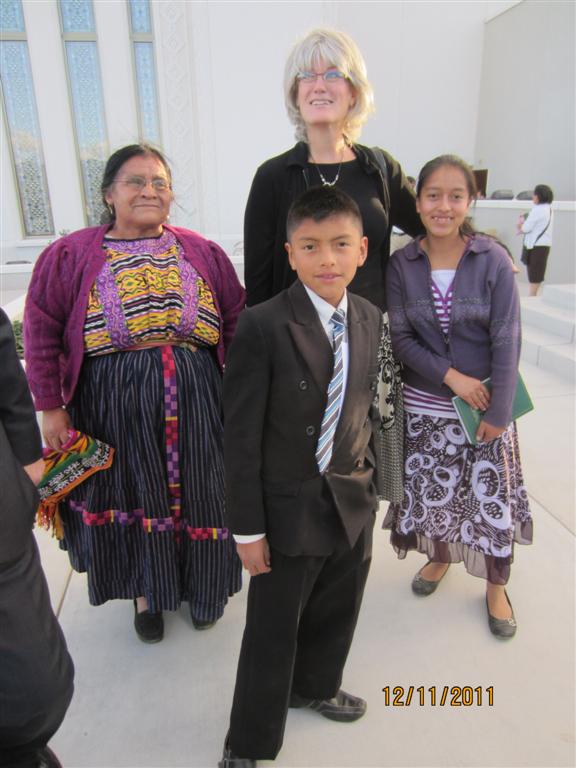 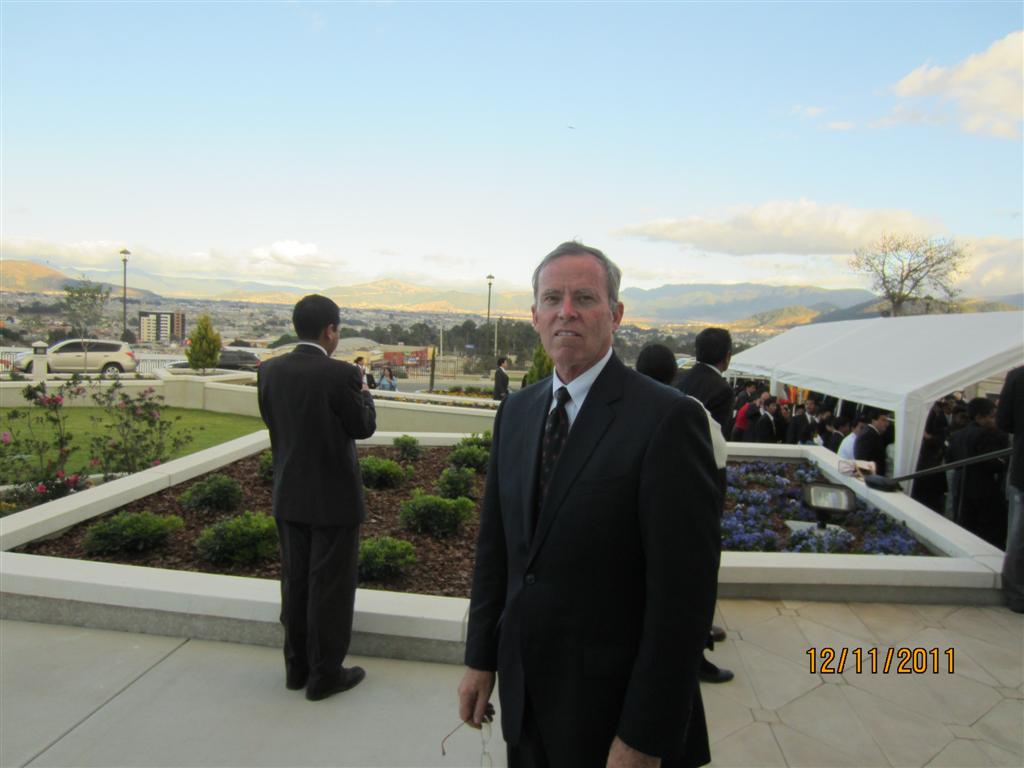 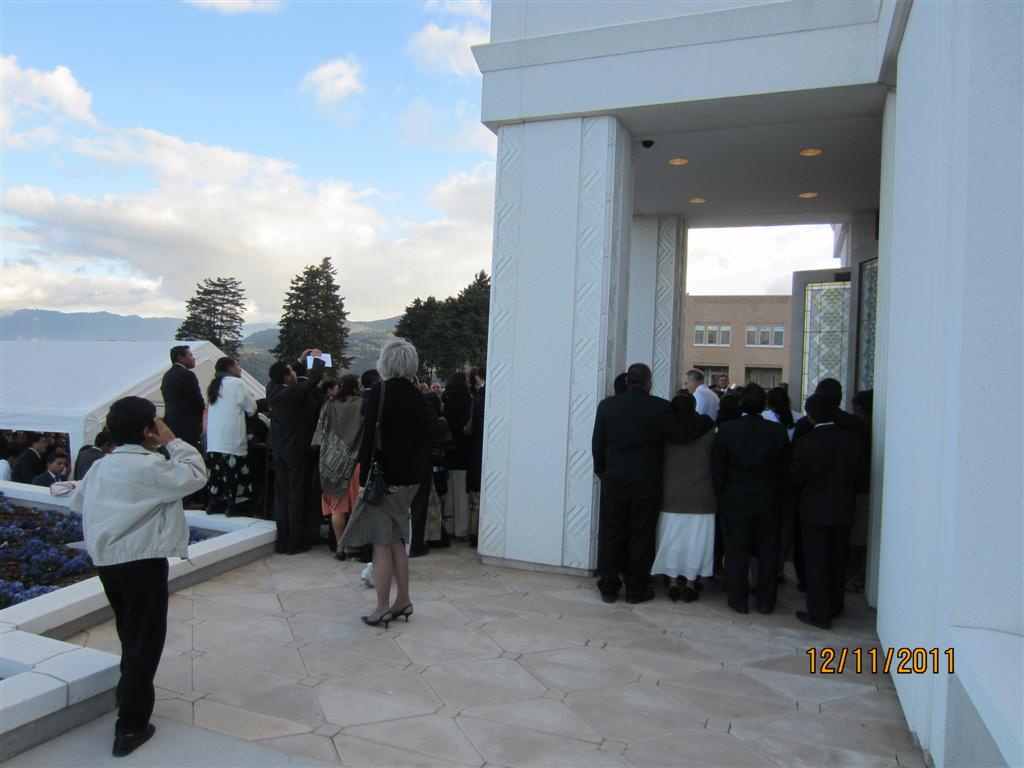 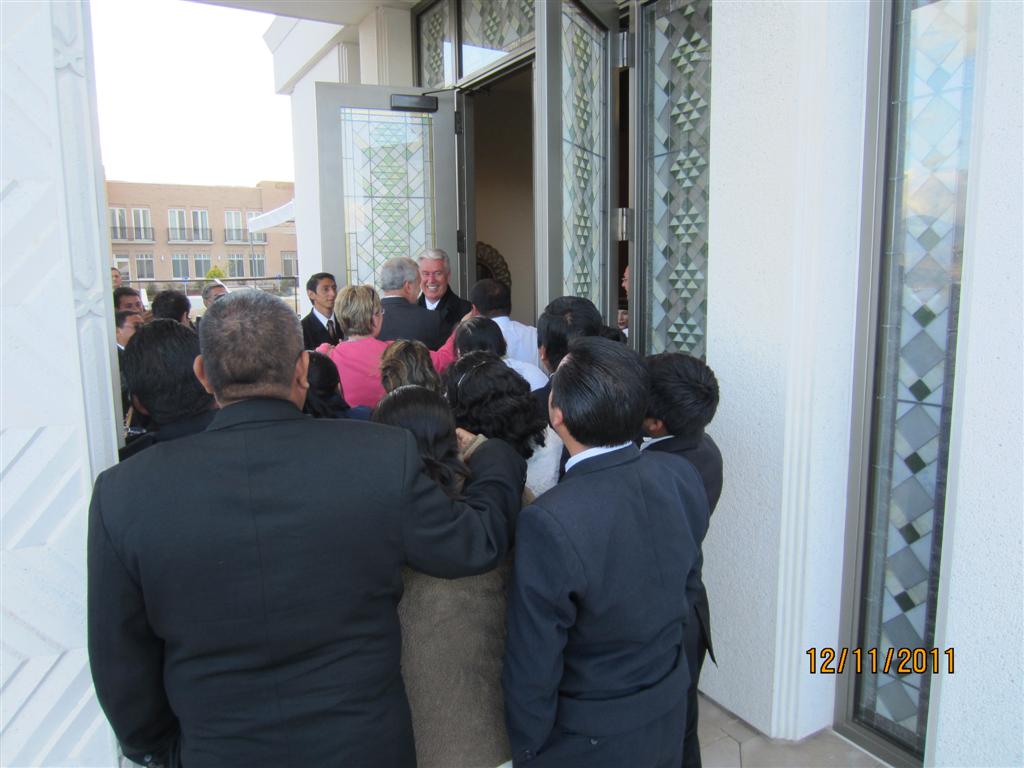 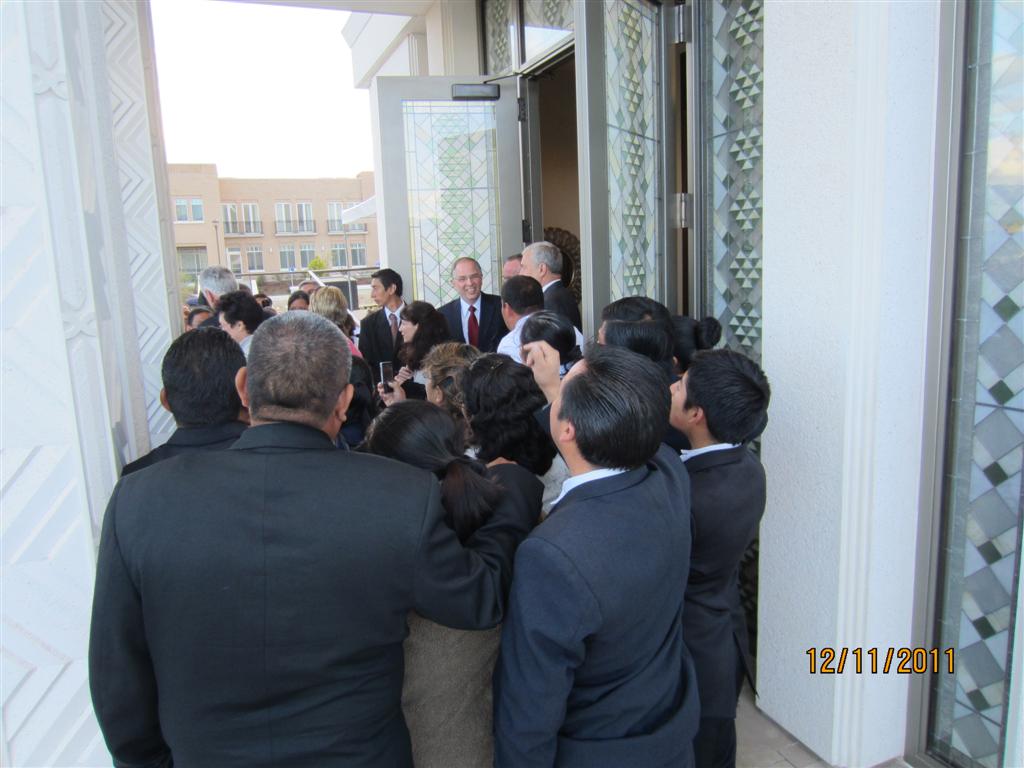 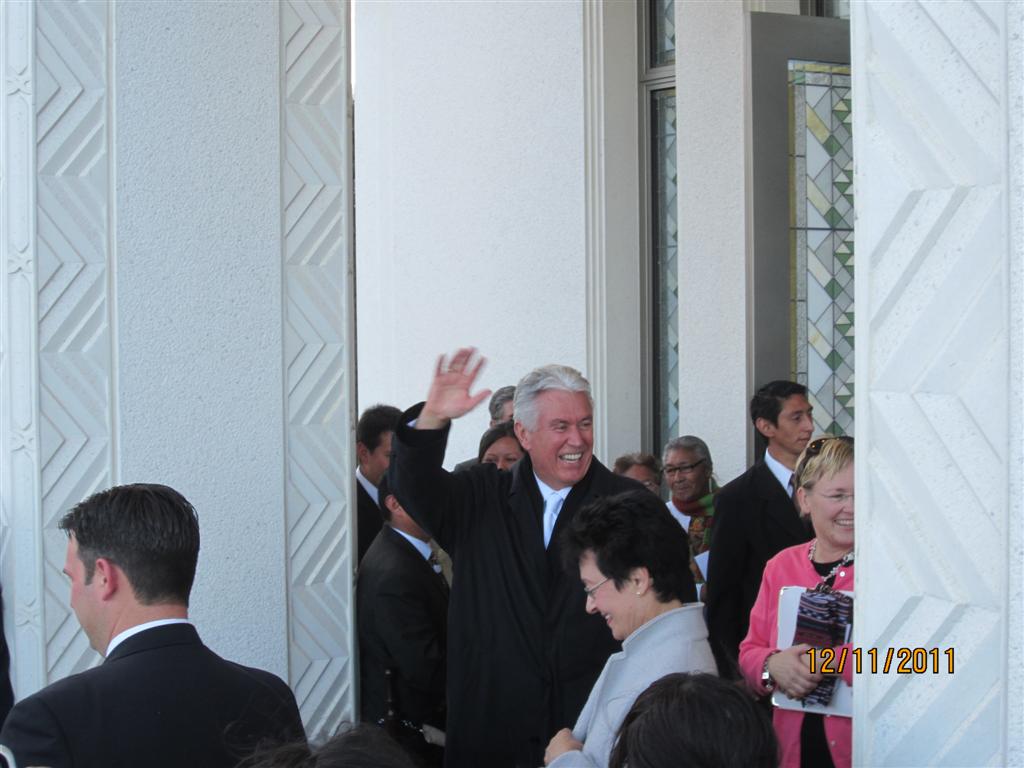 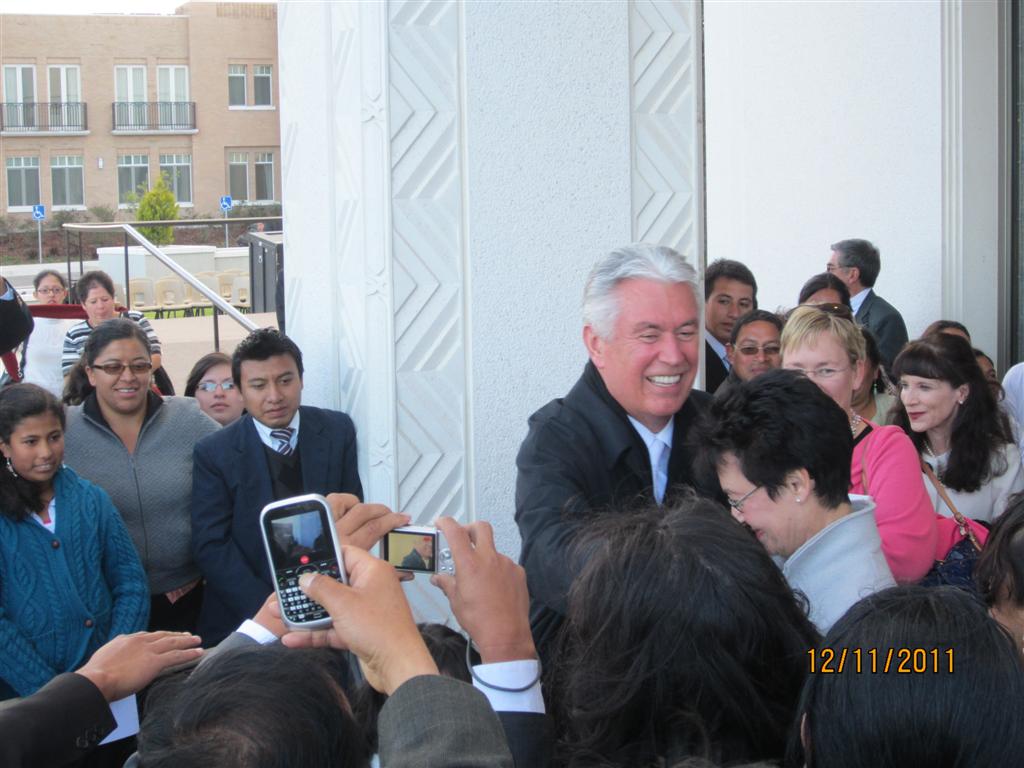 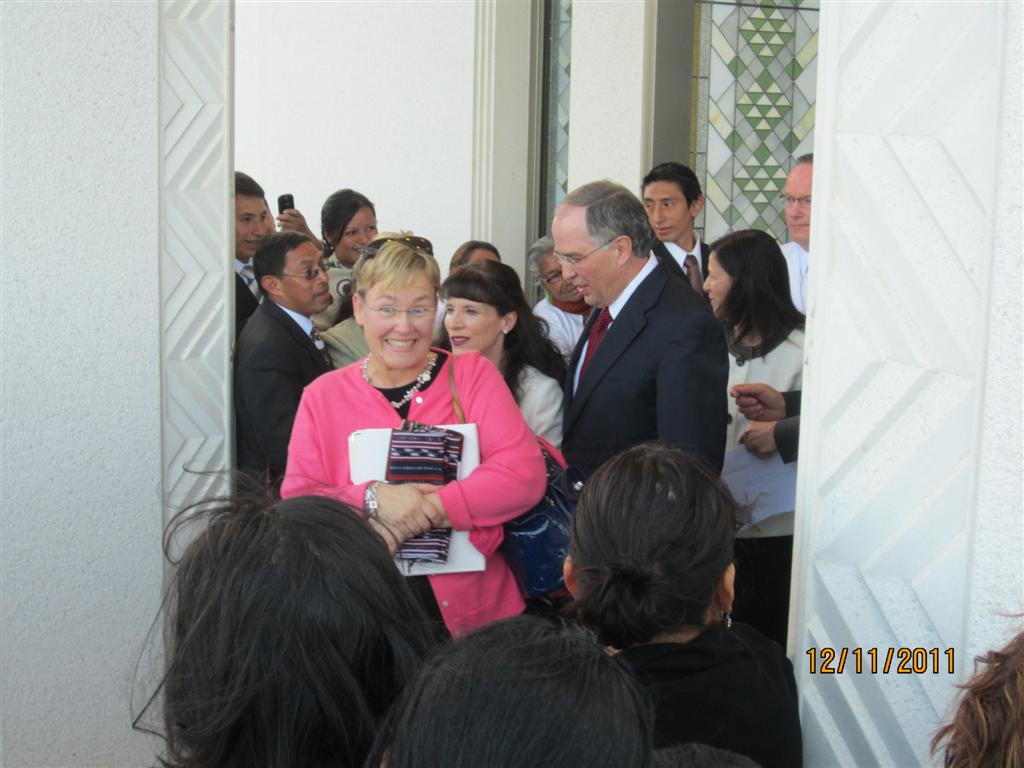 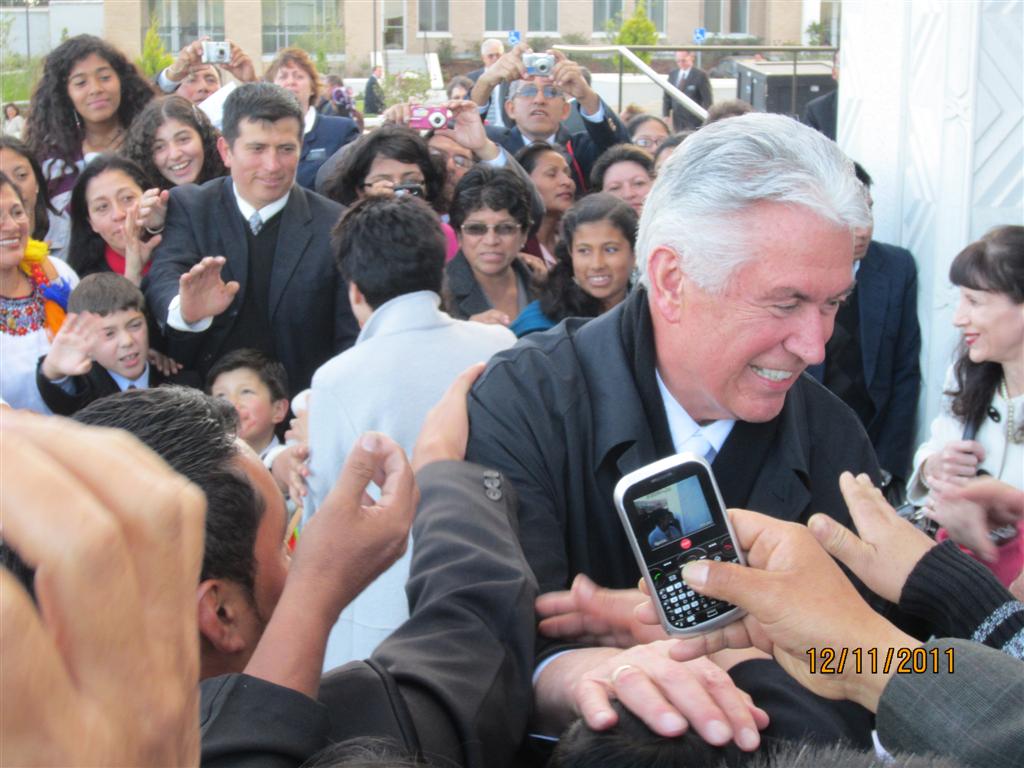 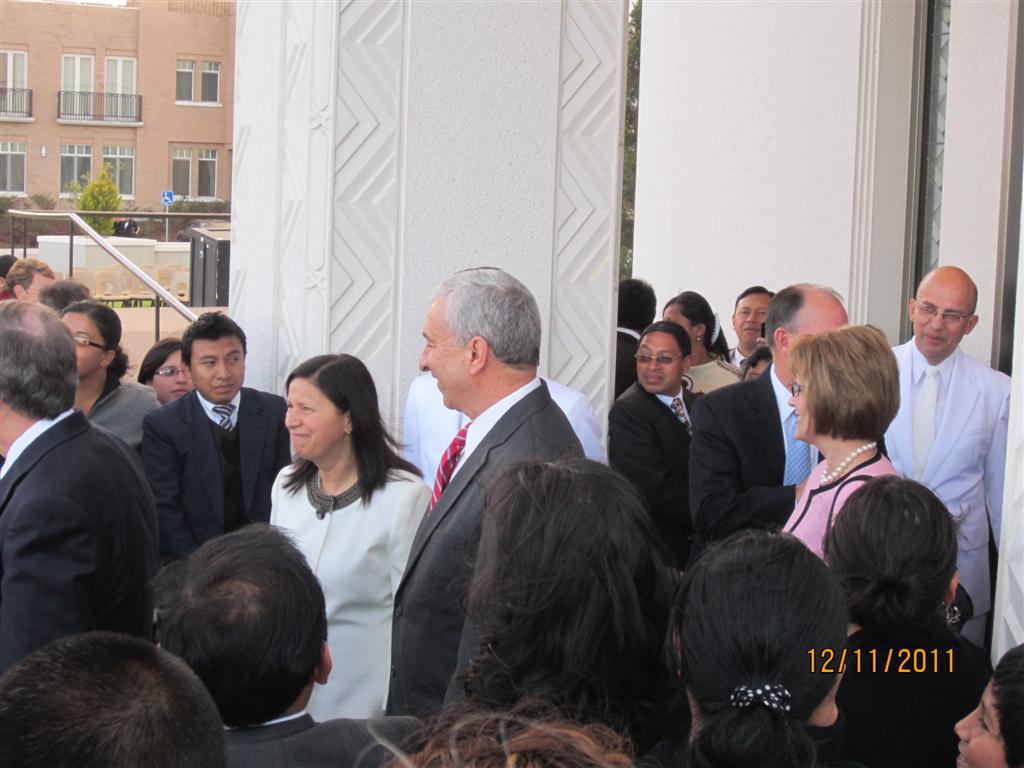 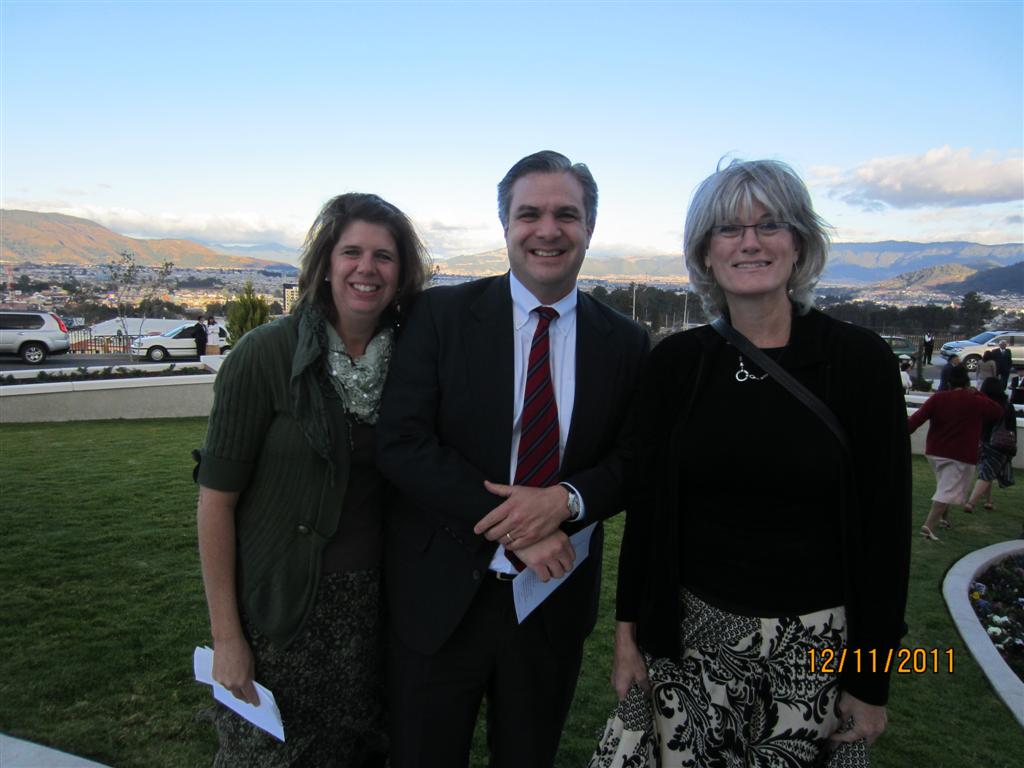 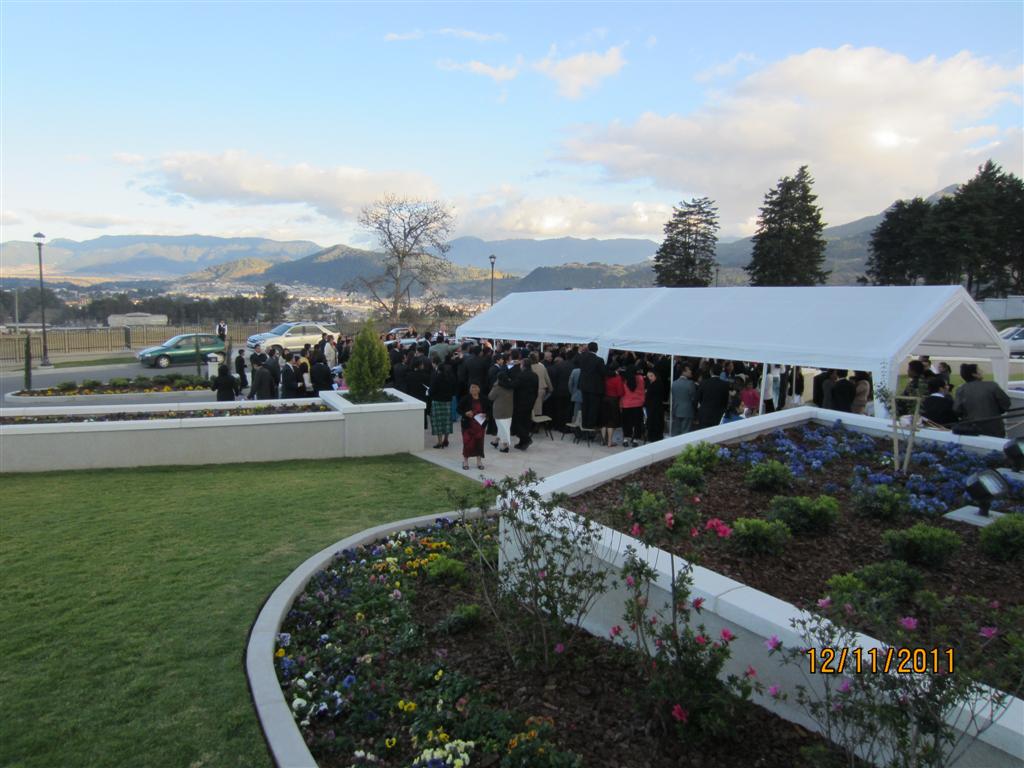 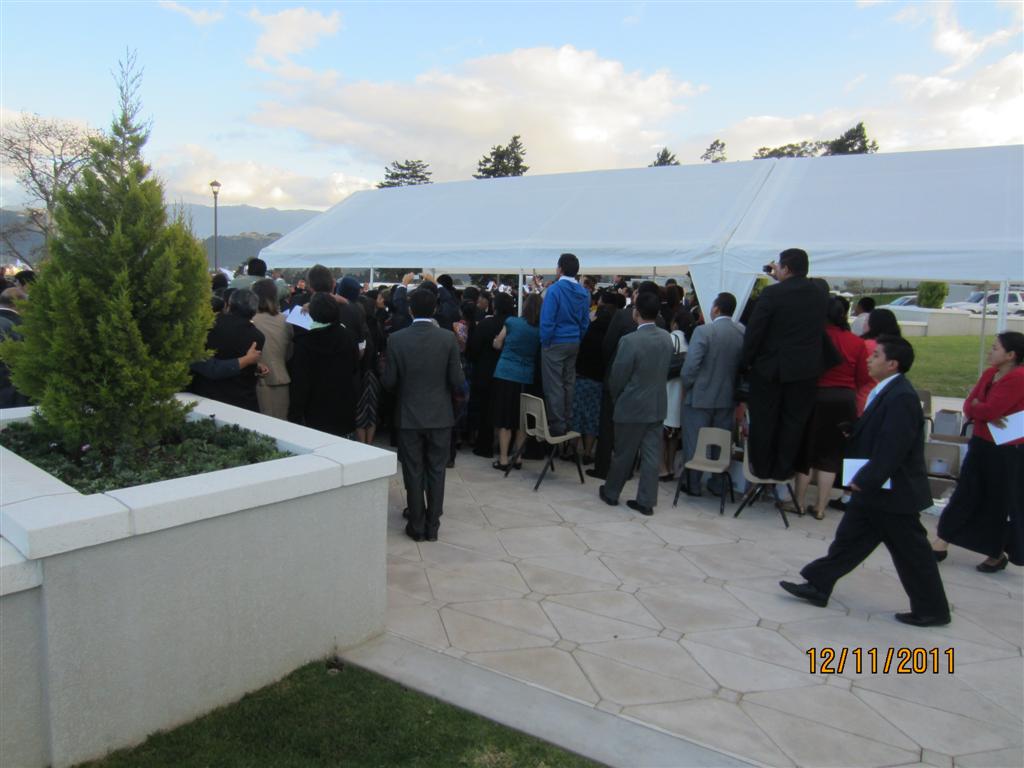 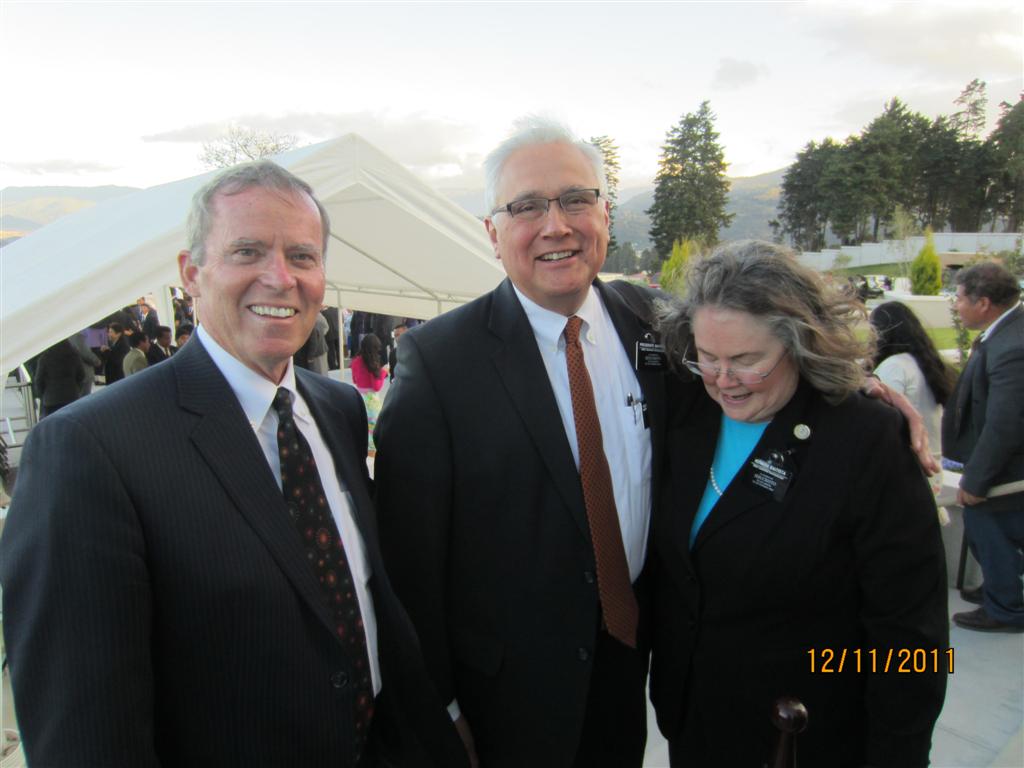 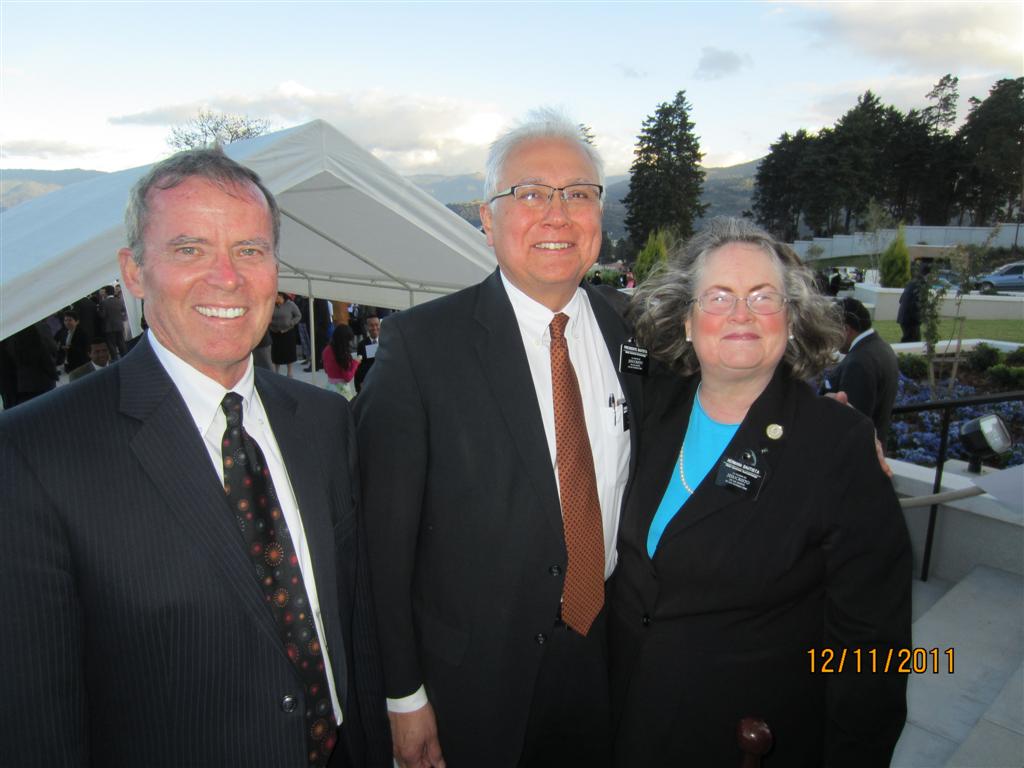 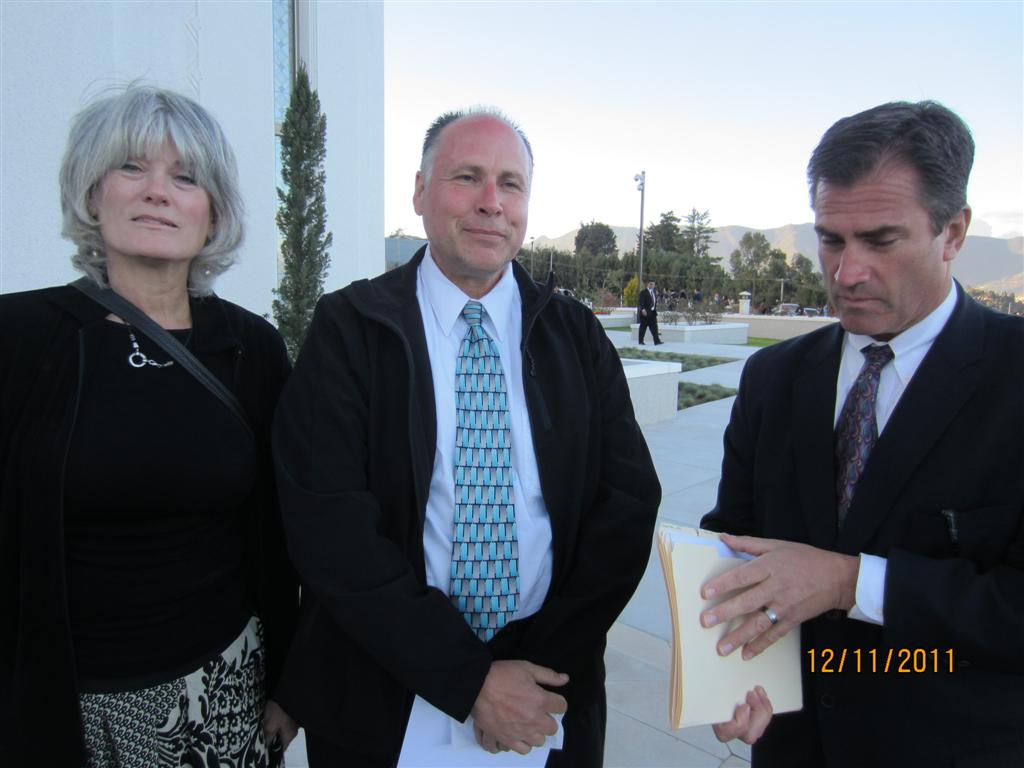 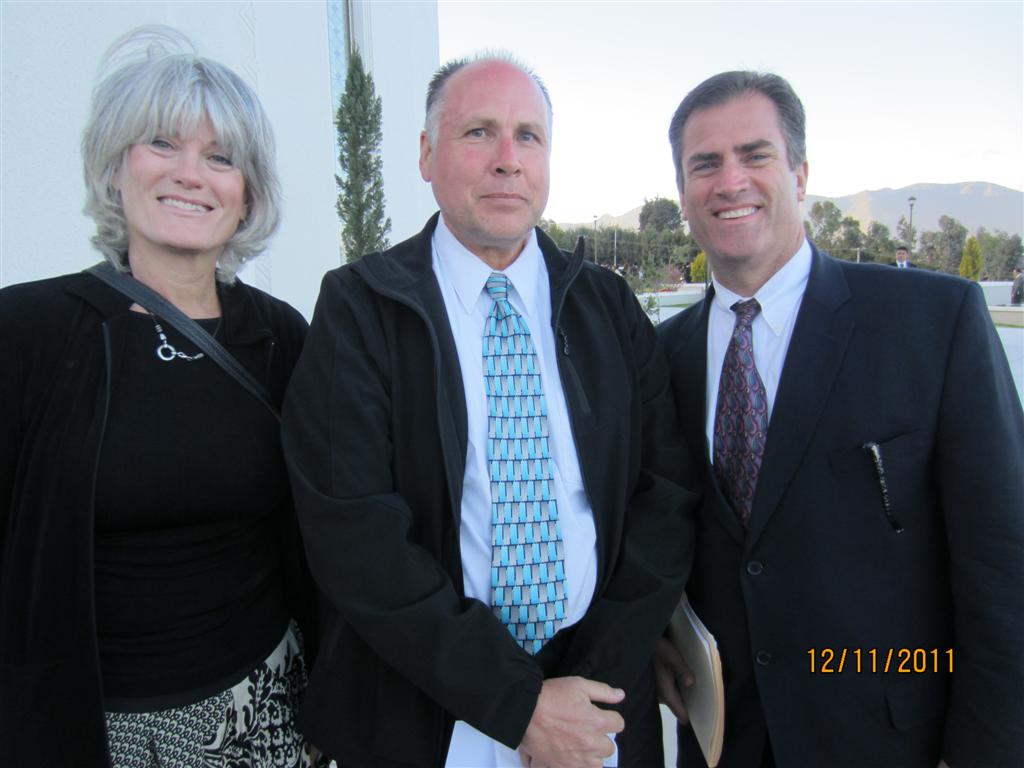 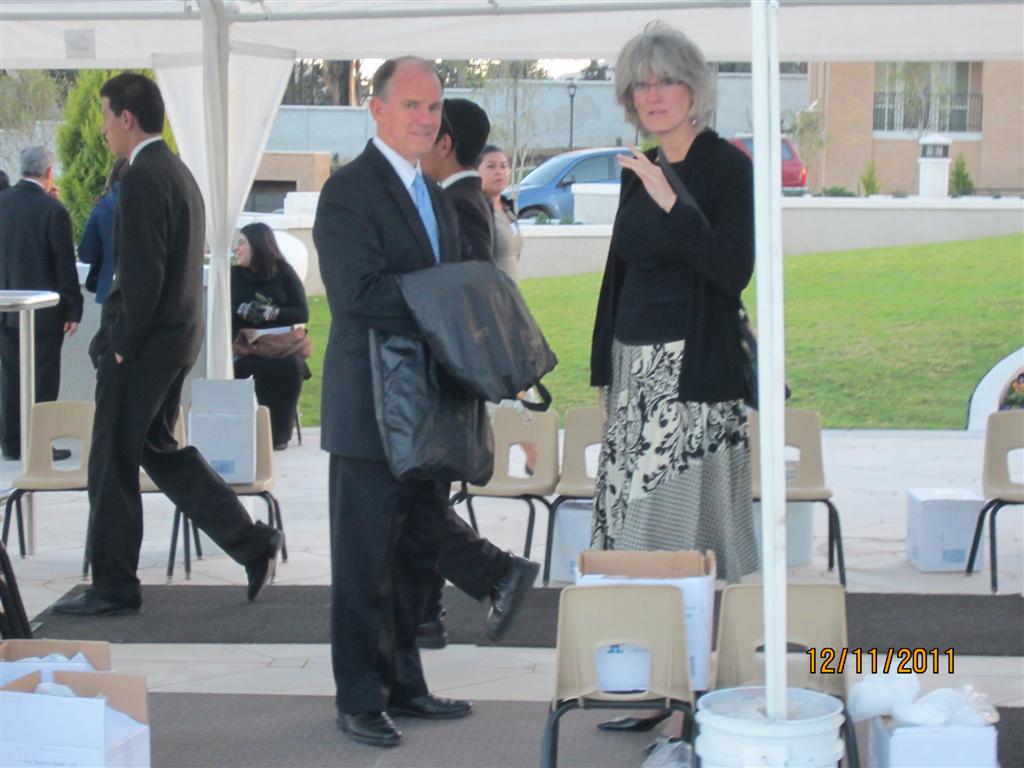 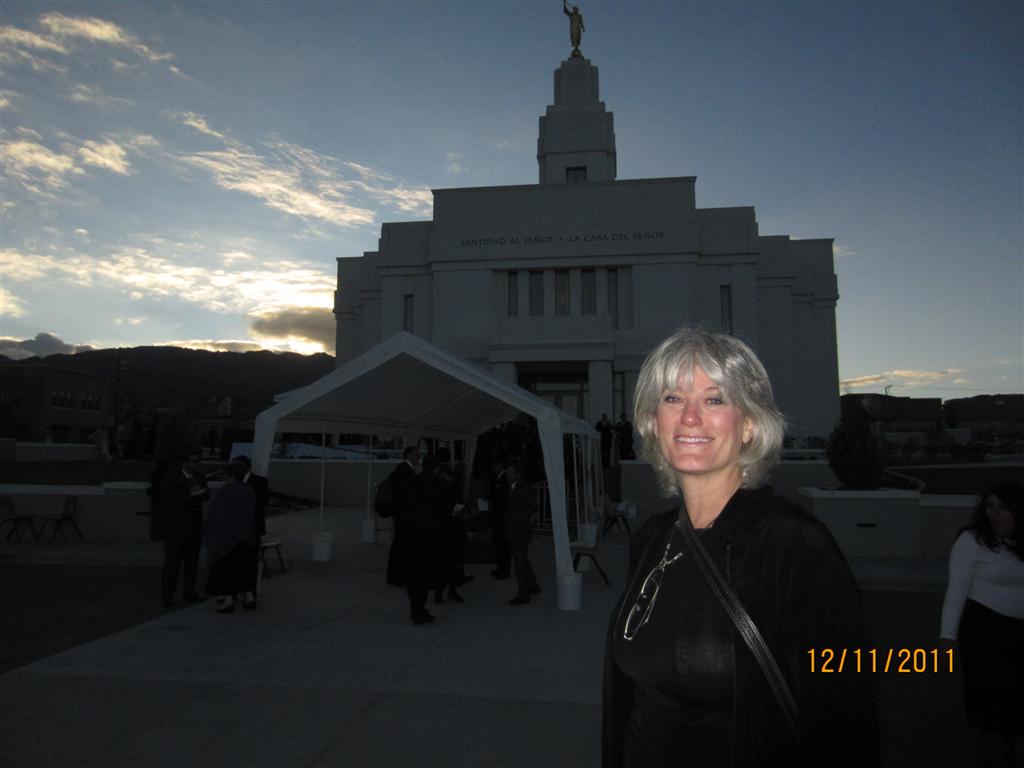 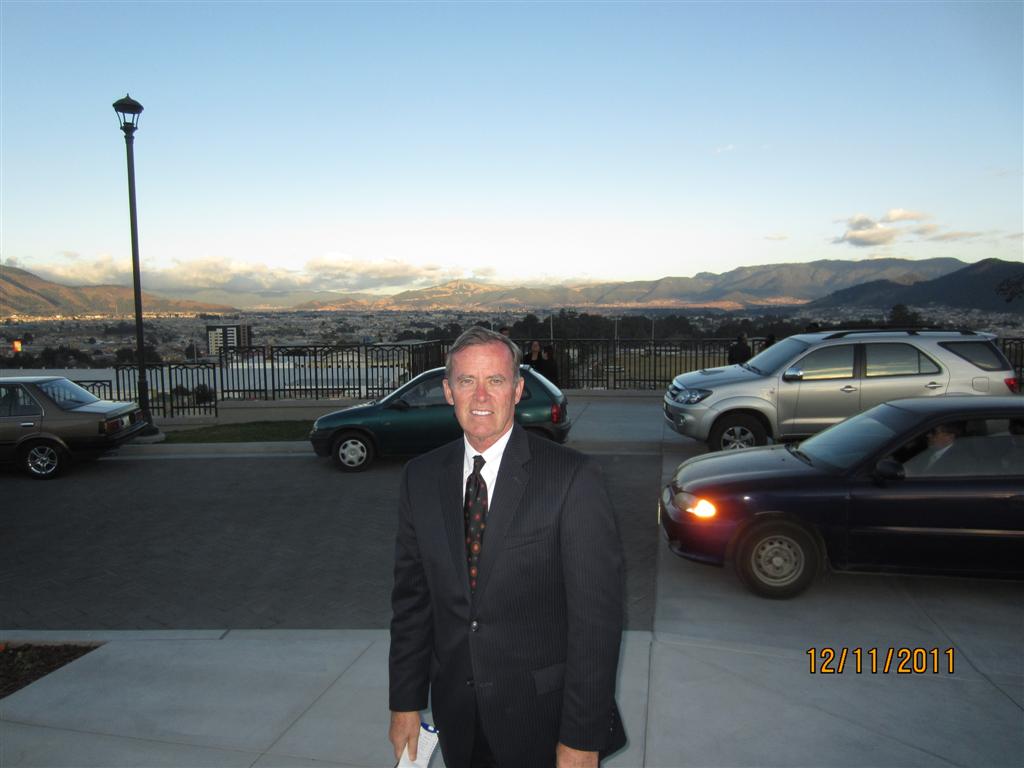 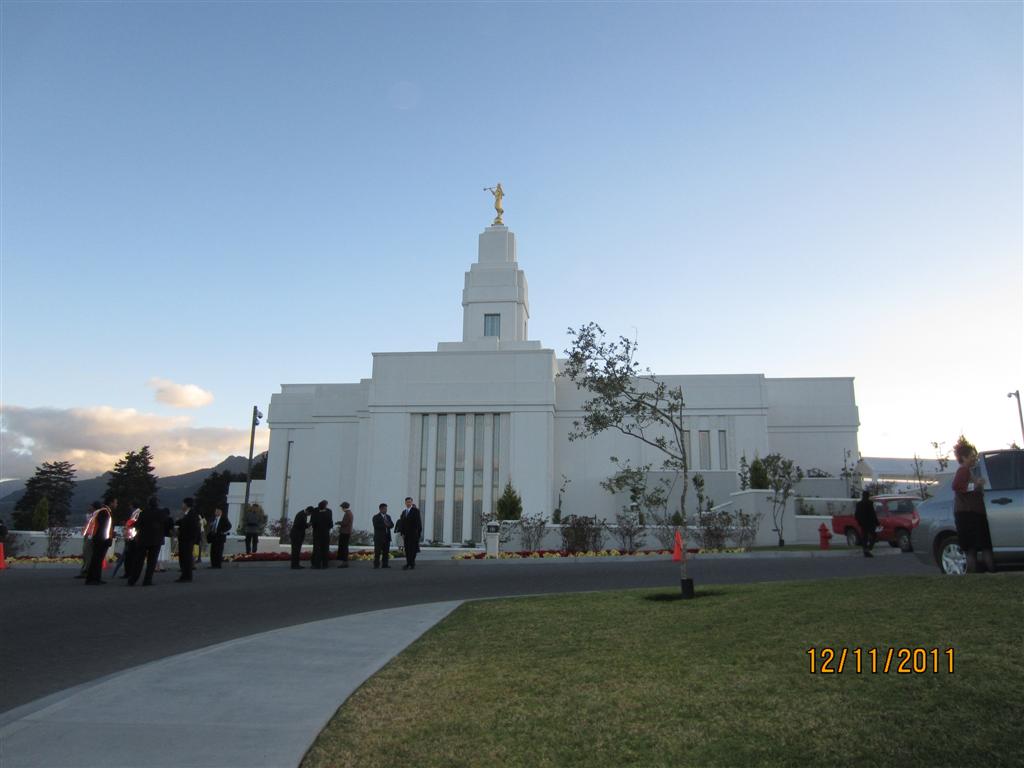 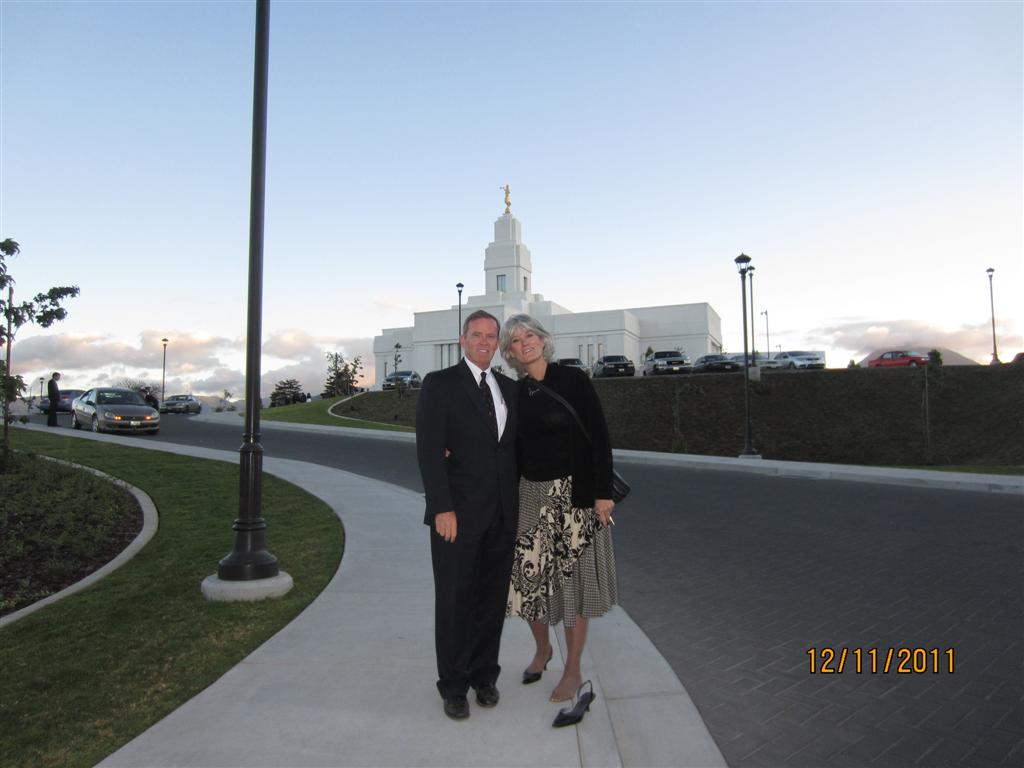 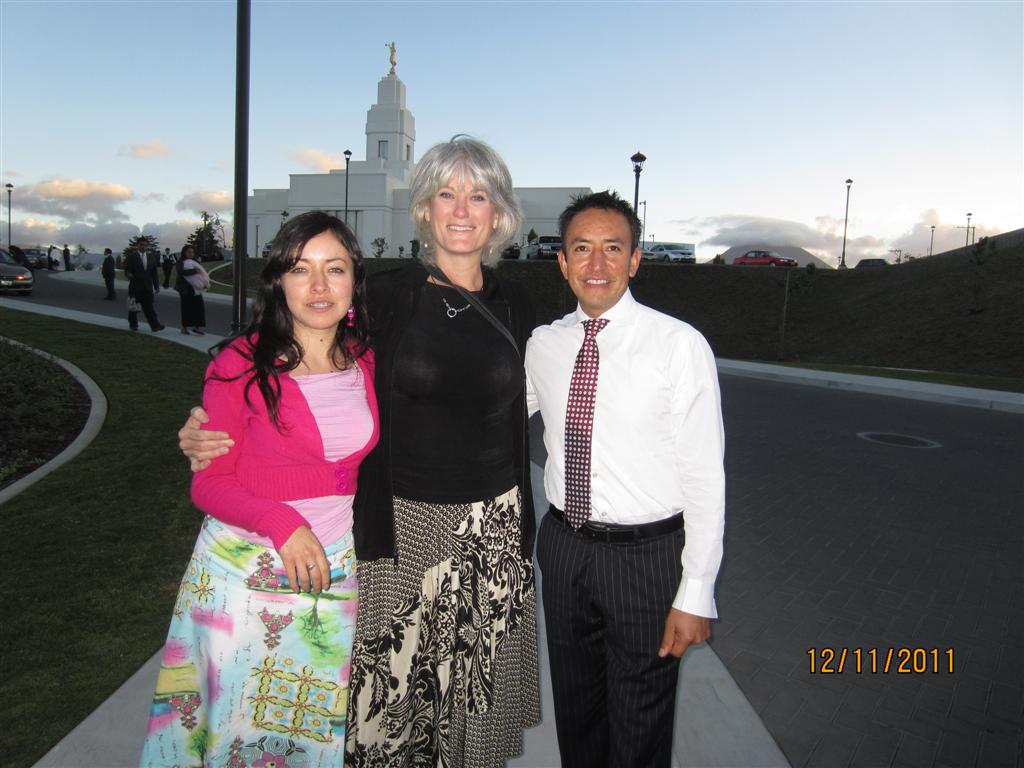 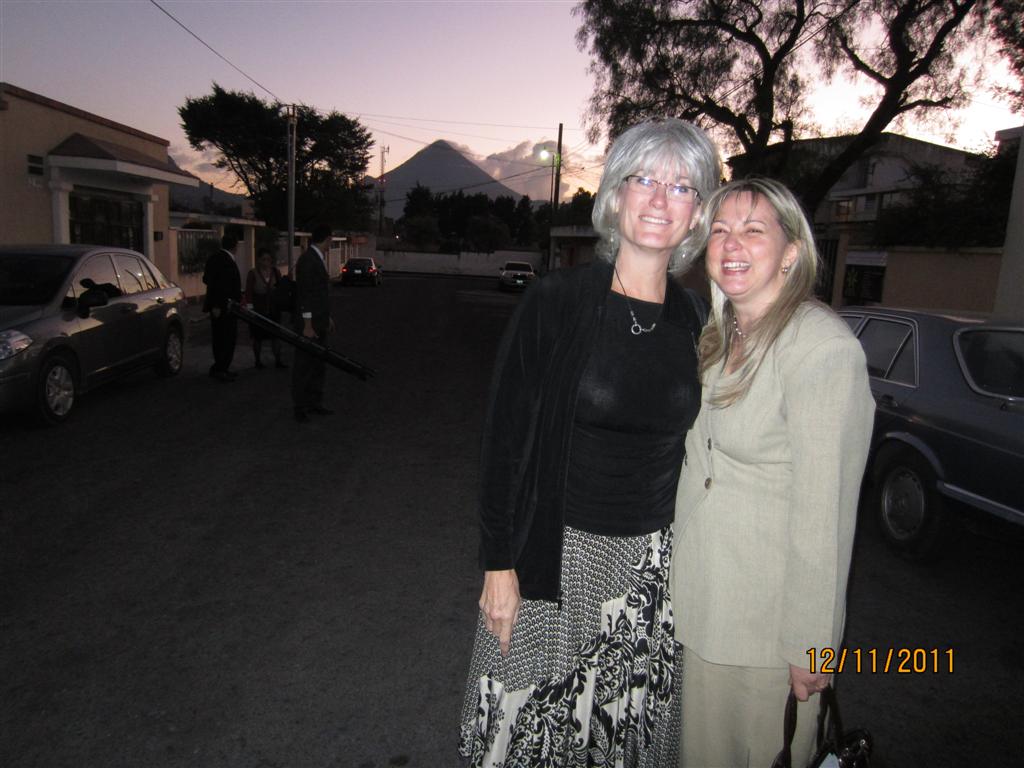 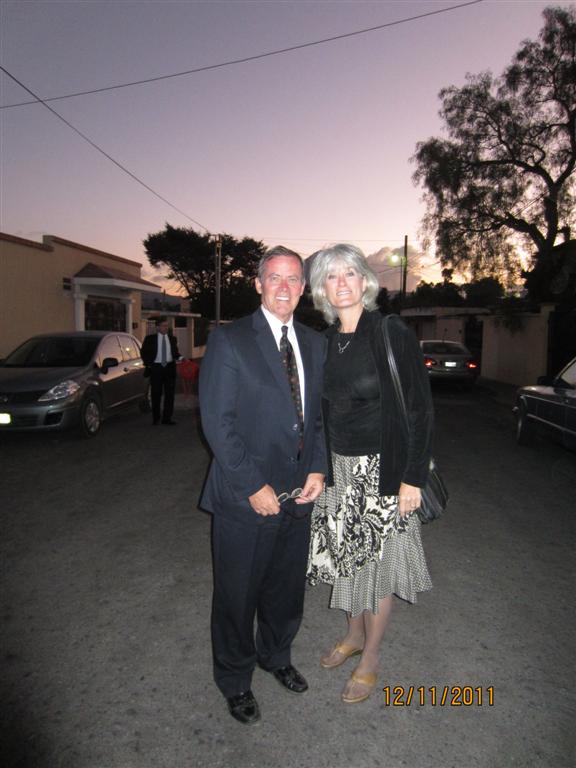 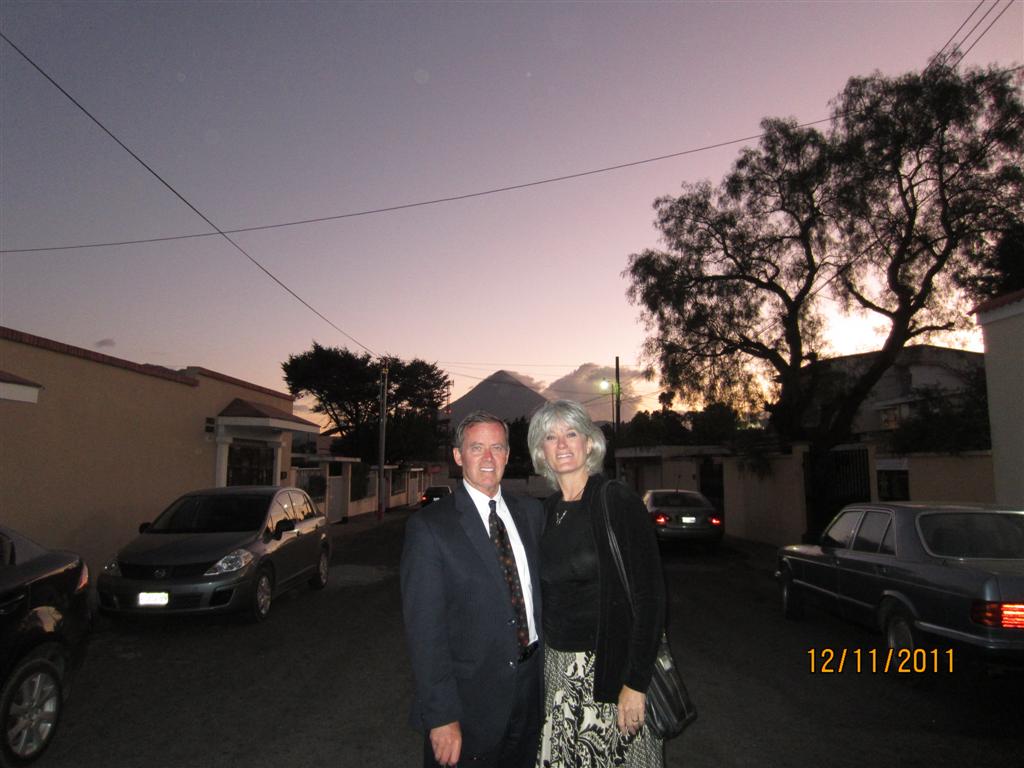 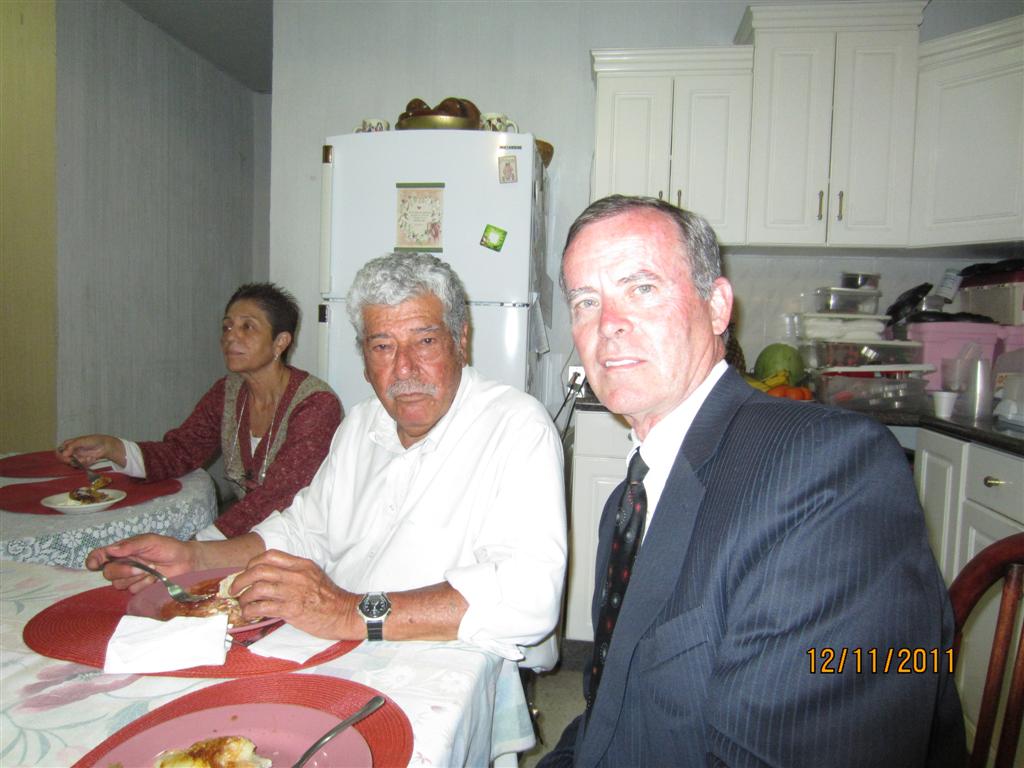 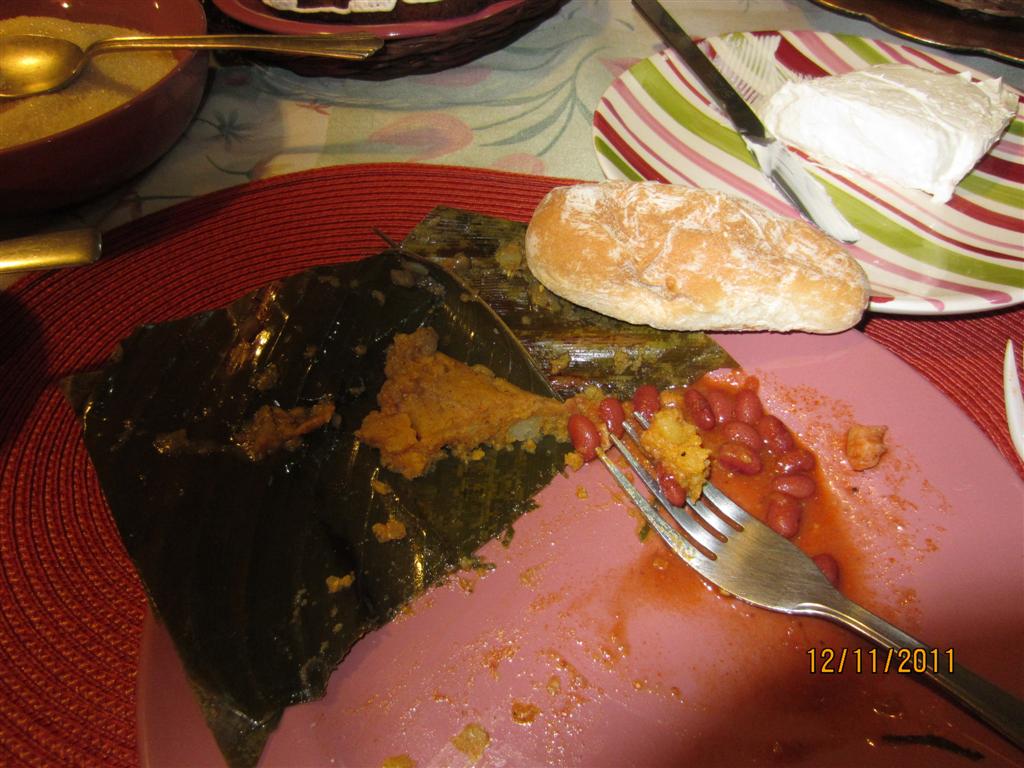 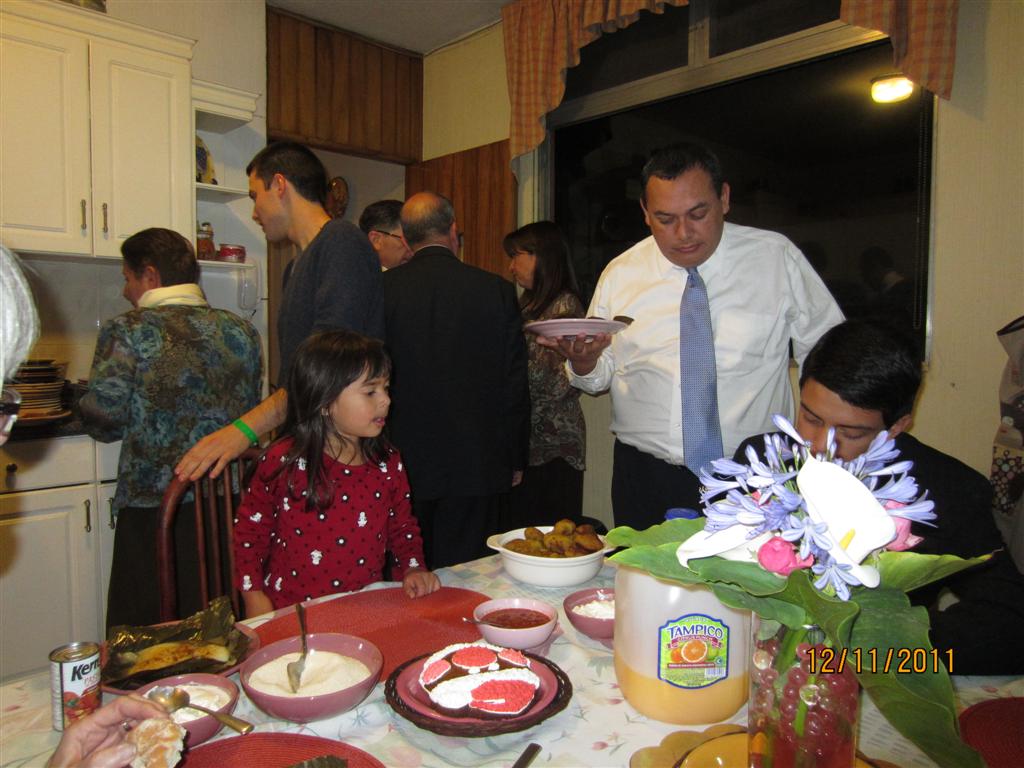 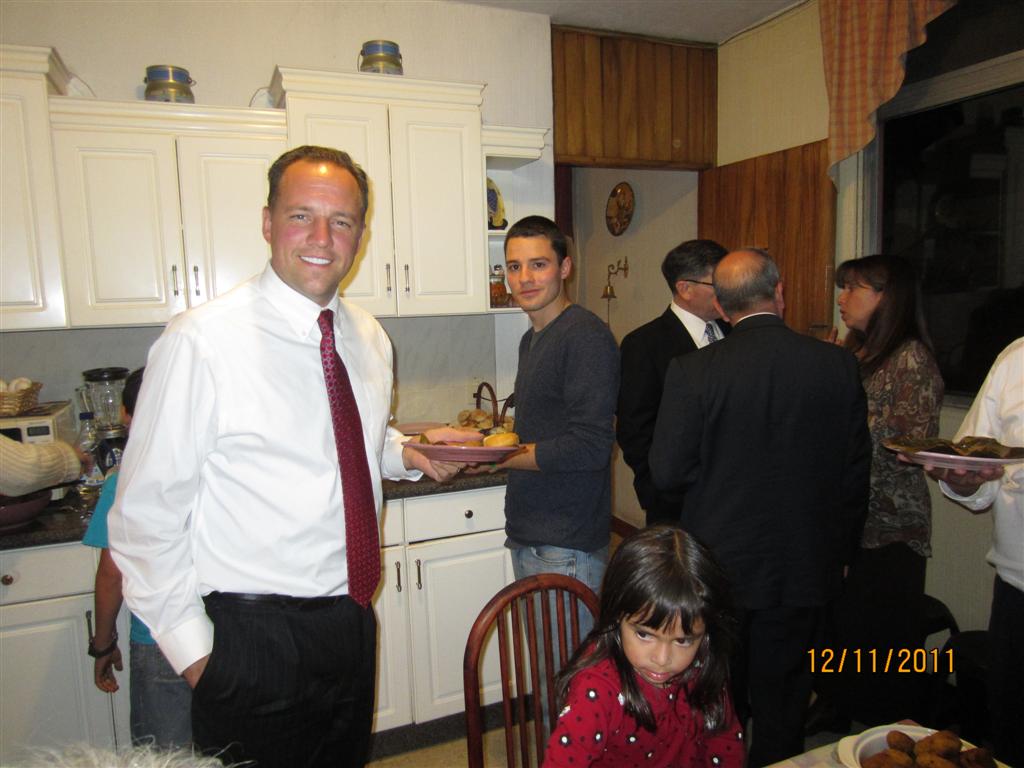 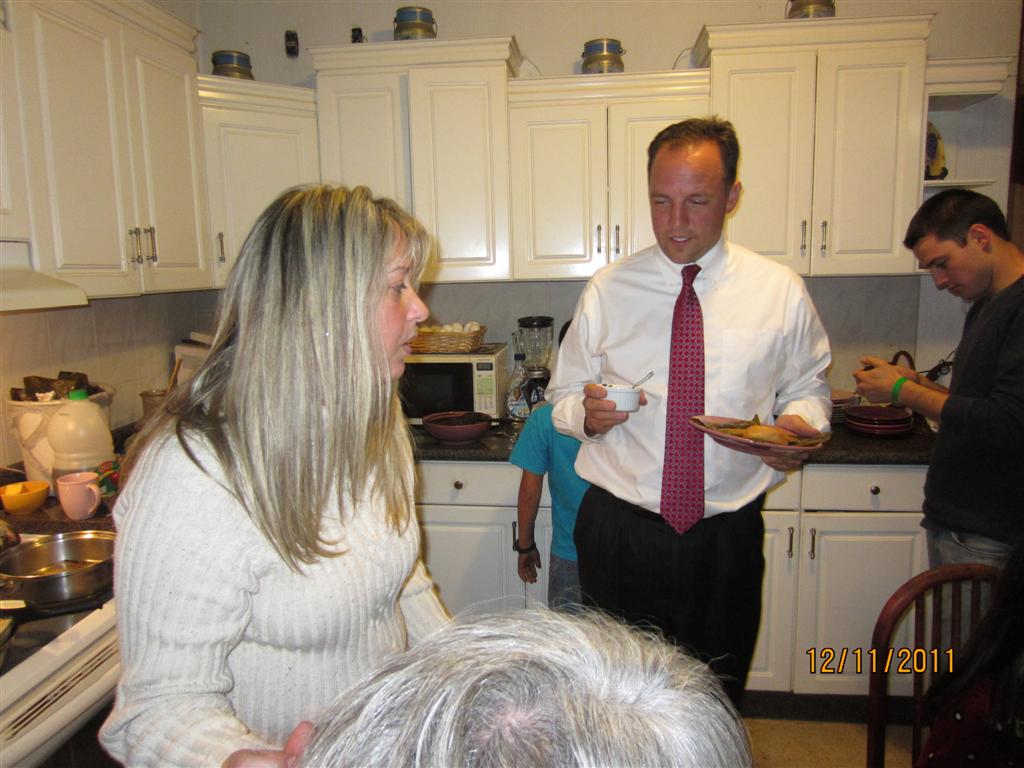 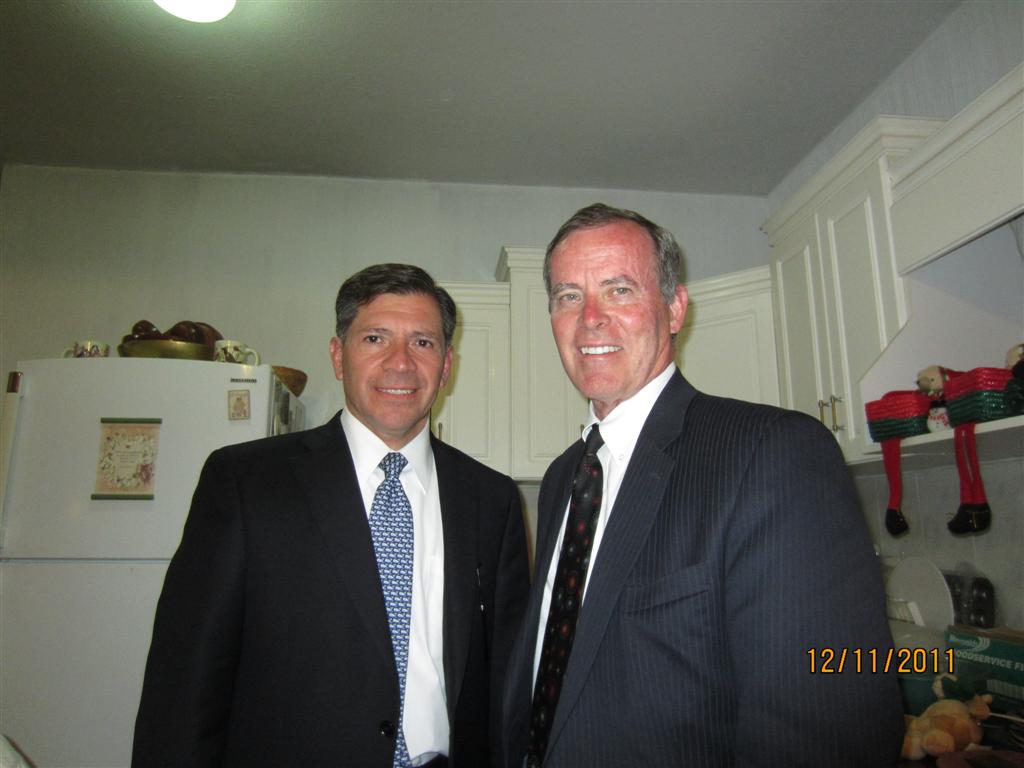 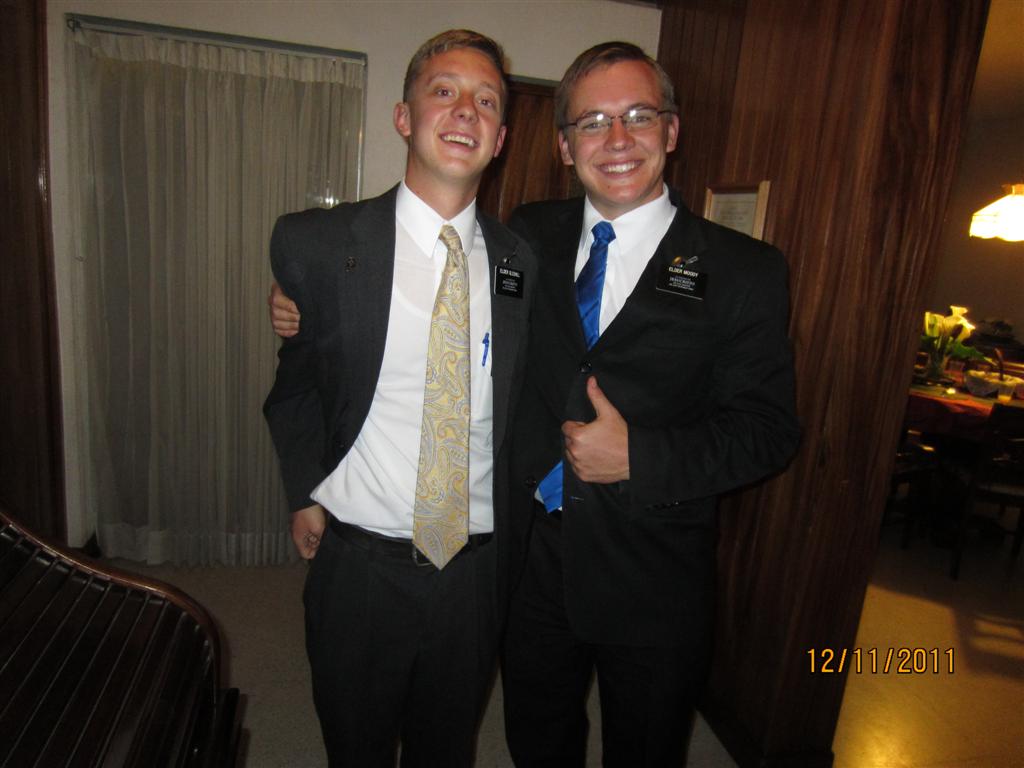 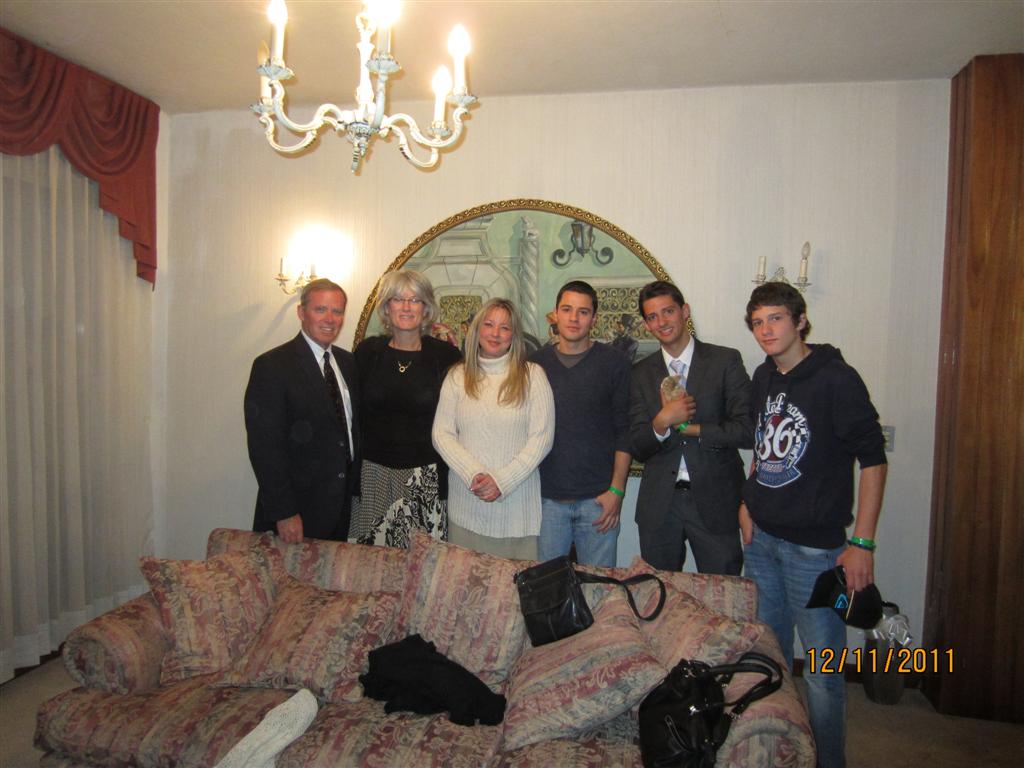 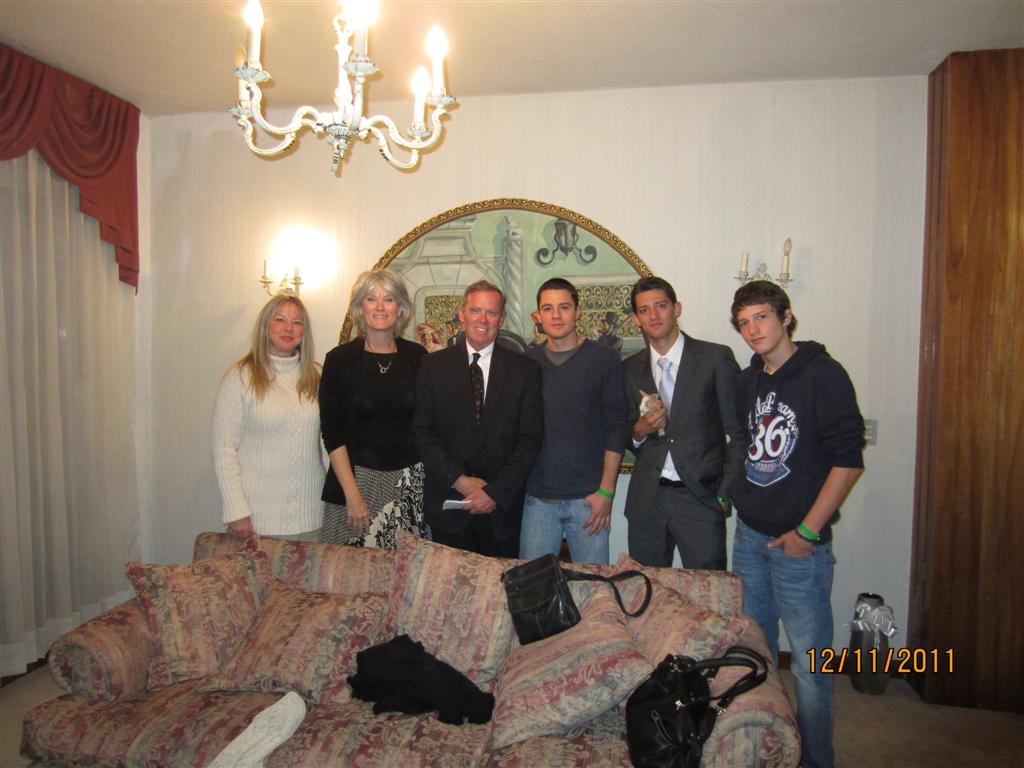 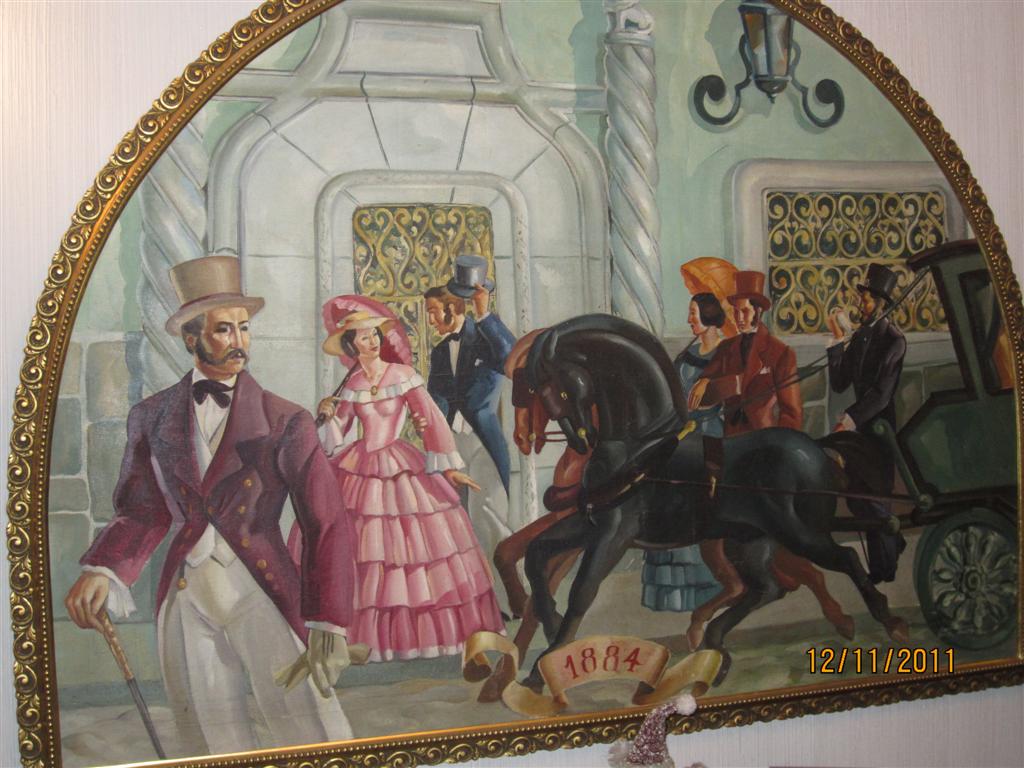 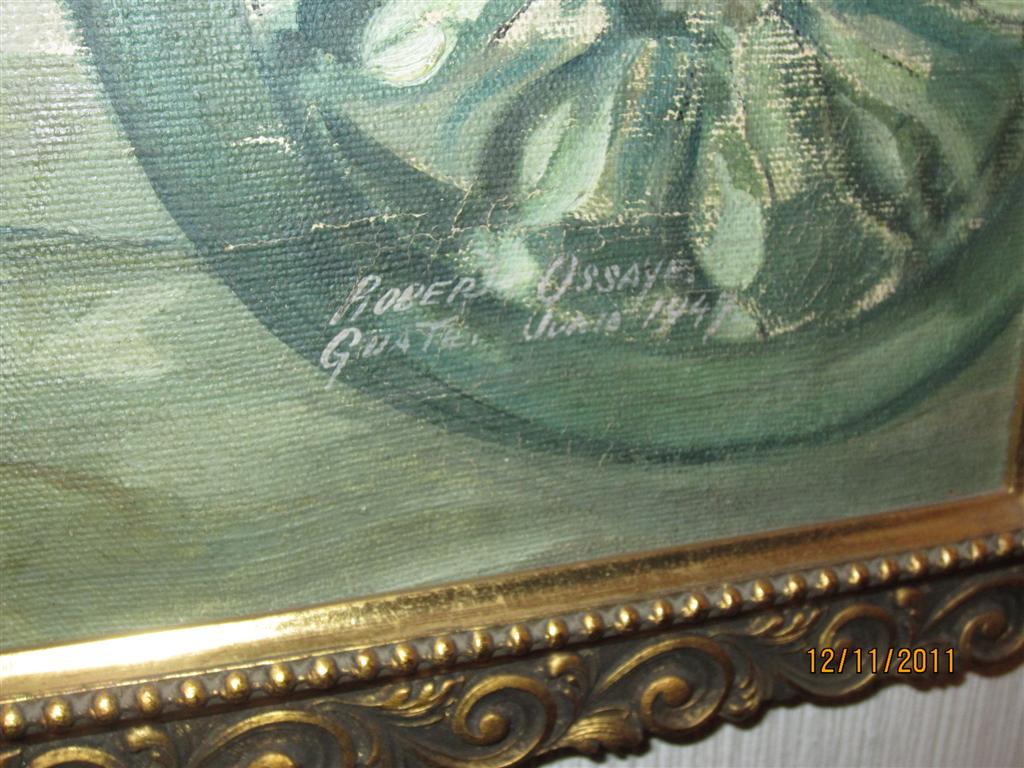 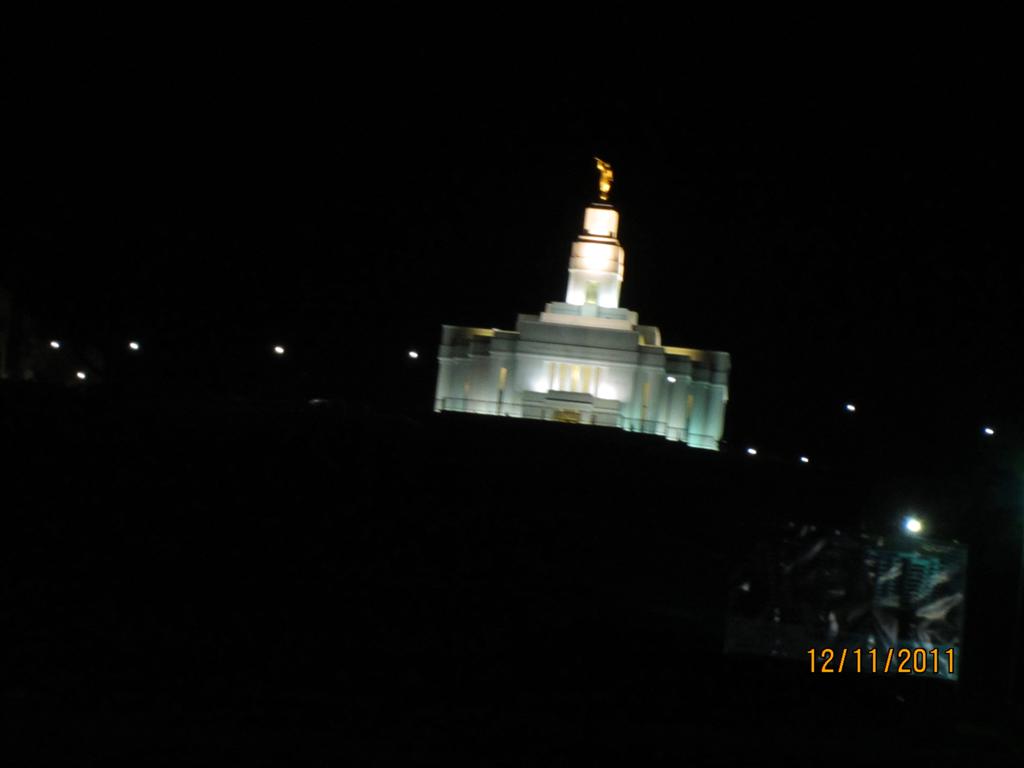 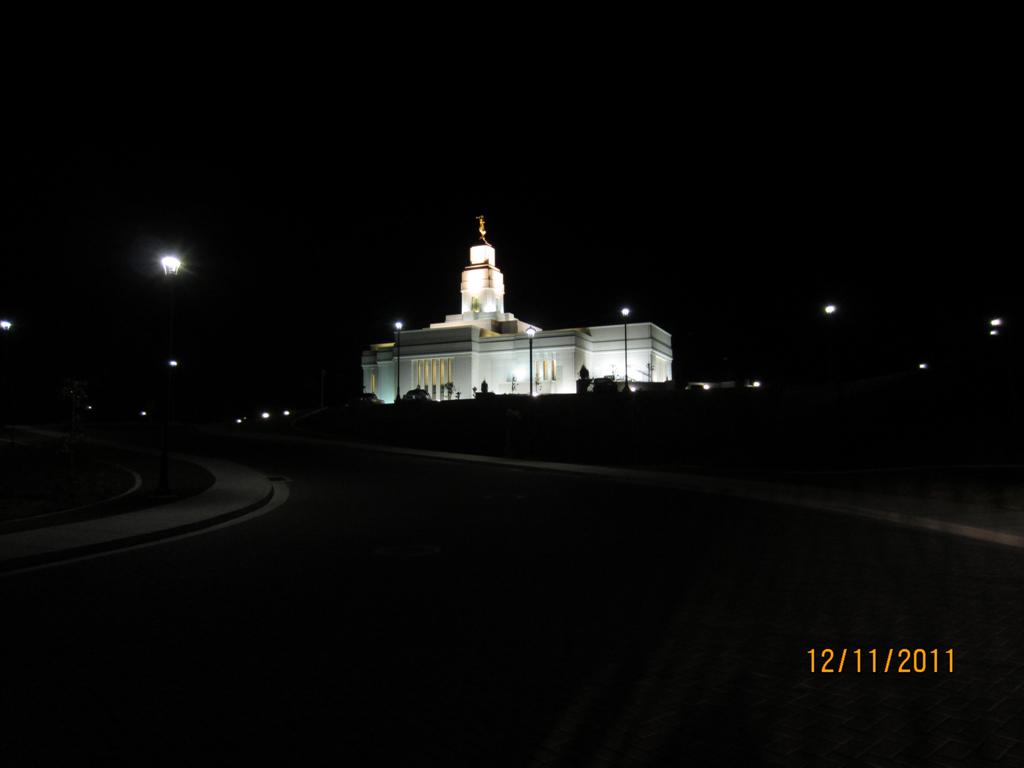 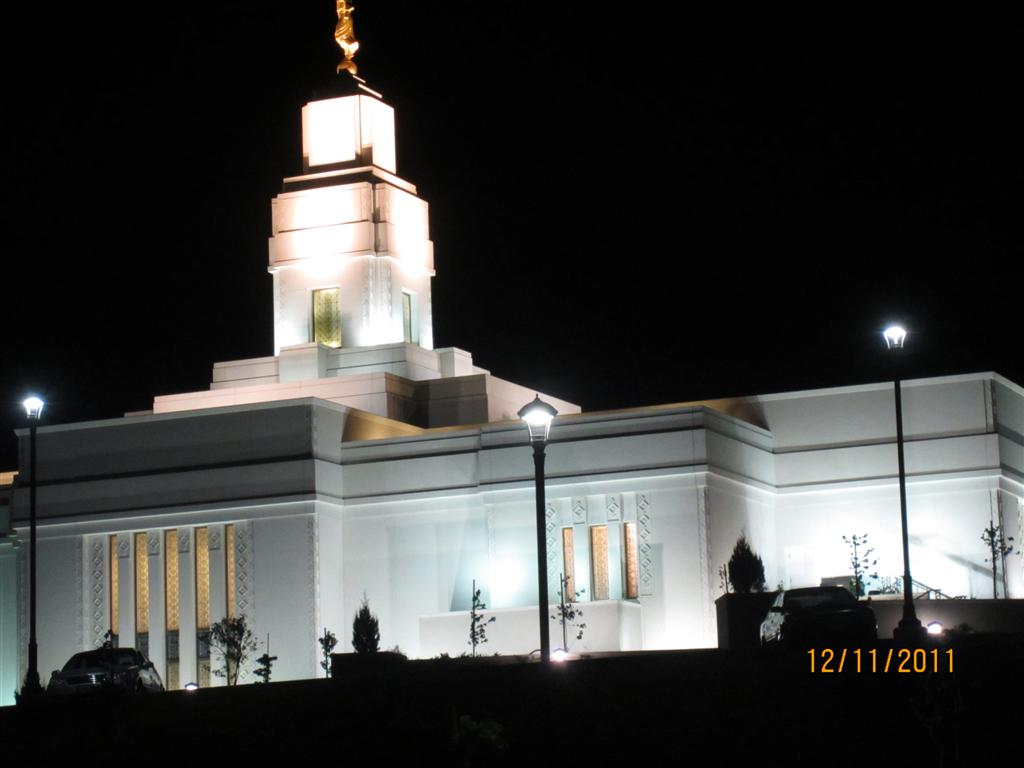 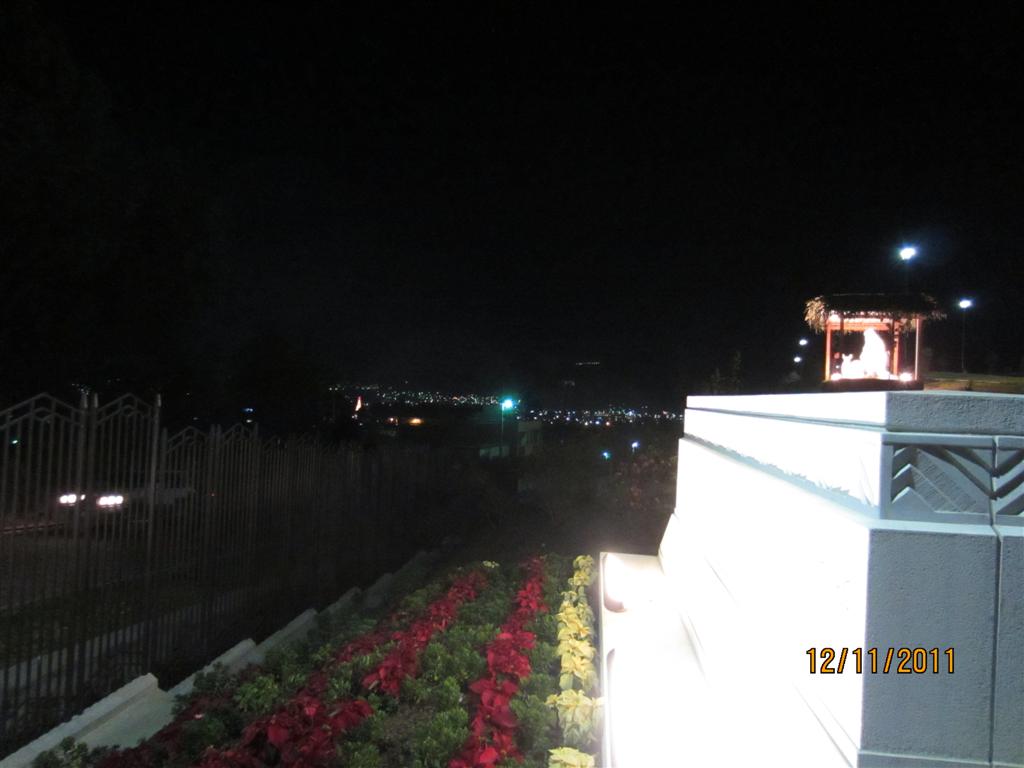 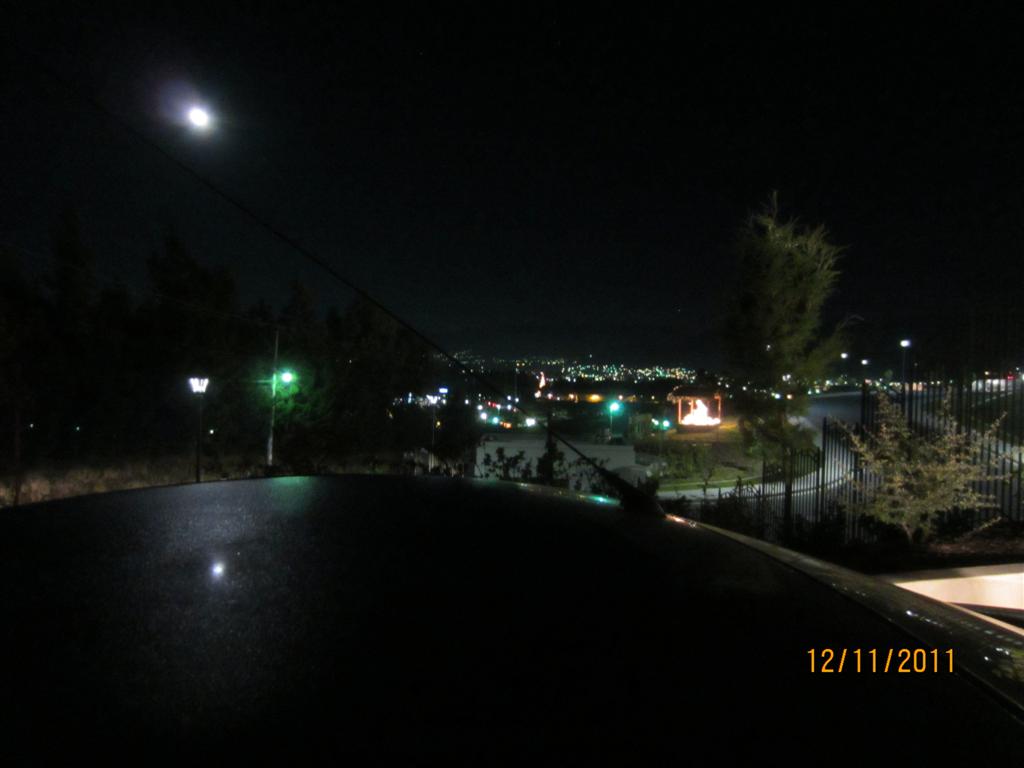 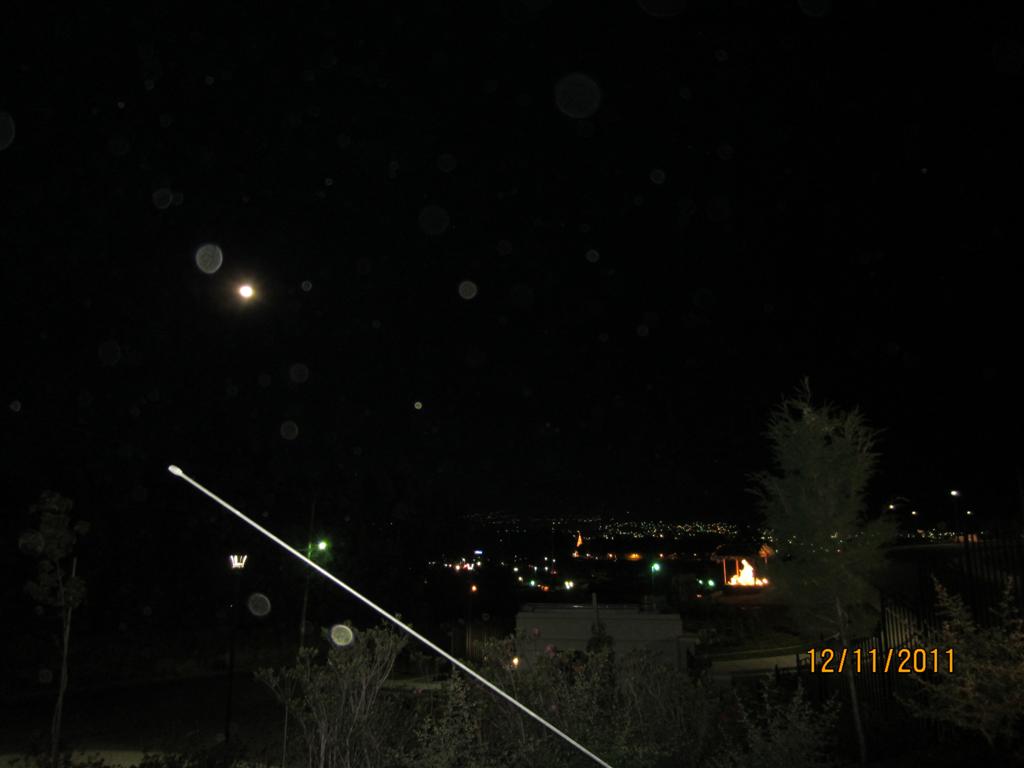 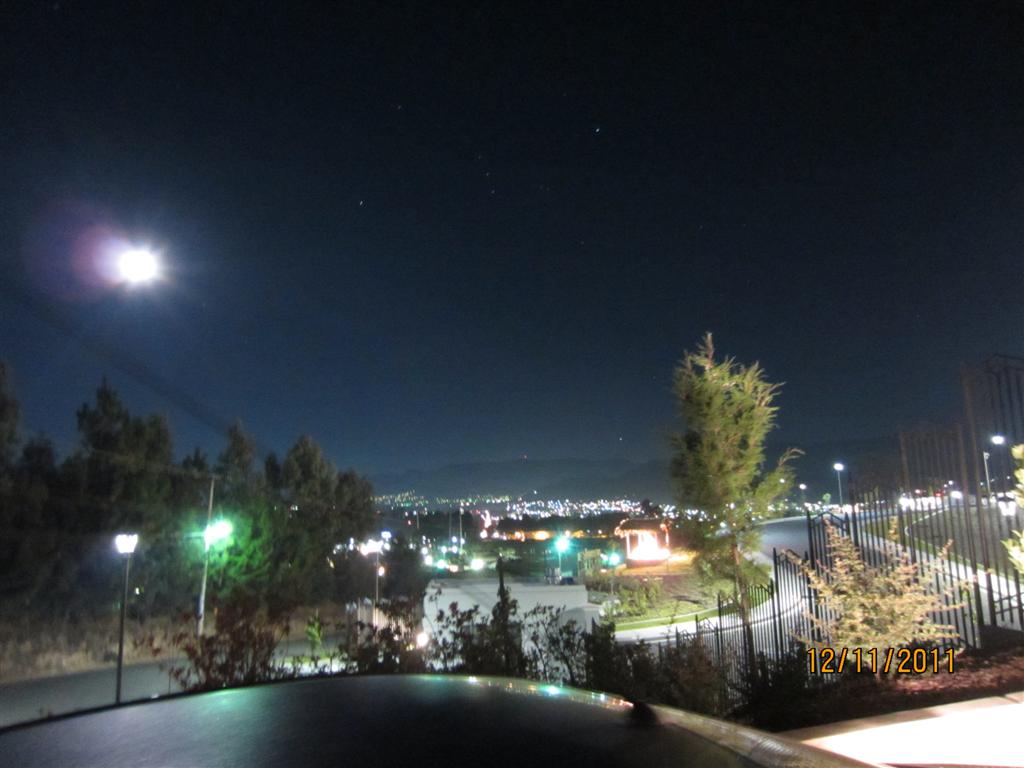